Creating effective and innovative index-based longevity solutions
Longevity 14

James Maloney
21 September 2018
A growing demand for longevity de-riskingUK market growth – DB pension scheme risk transfer
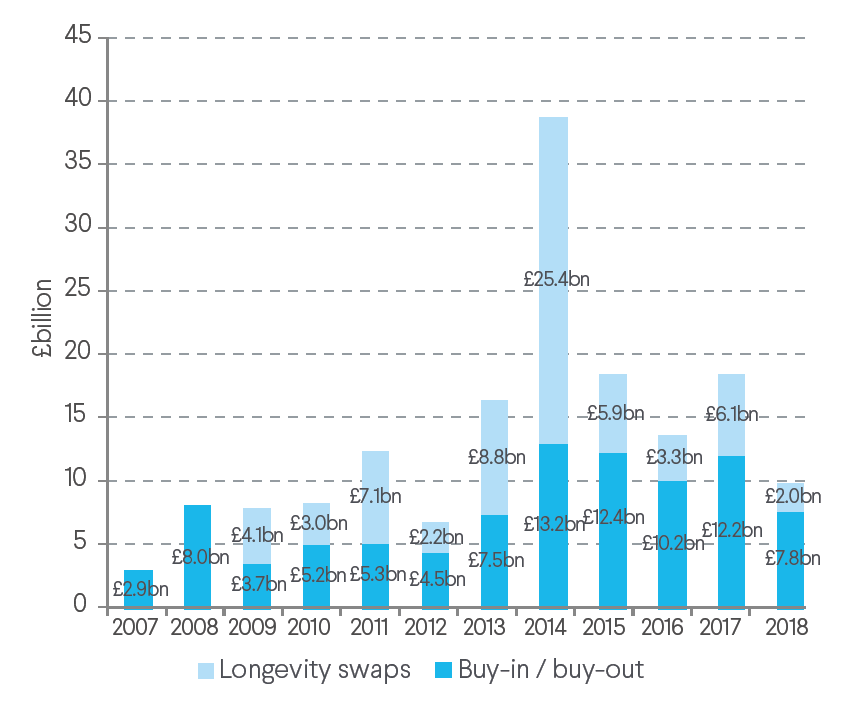 2007 – mid 2018
£93bn
Buy-in / buy-out
£67bn
Indemnitylongevity Swaps
£0.1bn
Indexlongevity Swaps
Source: Buy-outs, buy-ins and longevity hedging – H1 2018, Hymans Robertson LLP
Index-based swaps: “untapped” market?
Why innovation is needed…The “elephants in the room”
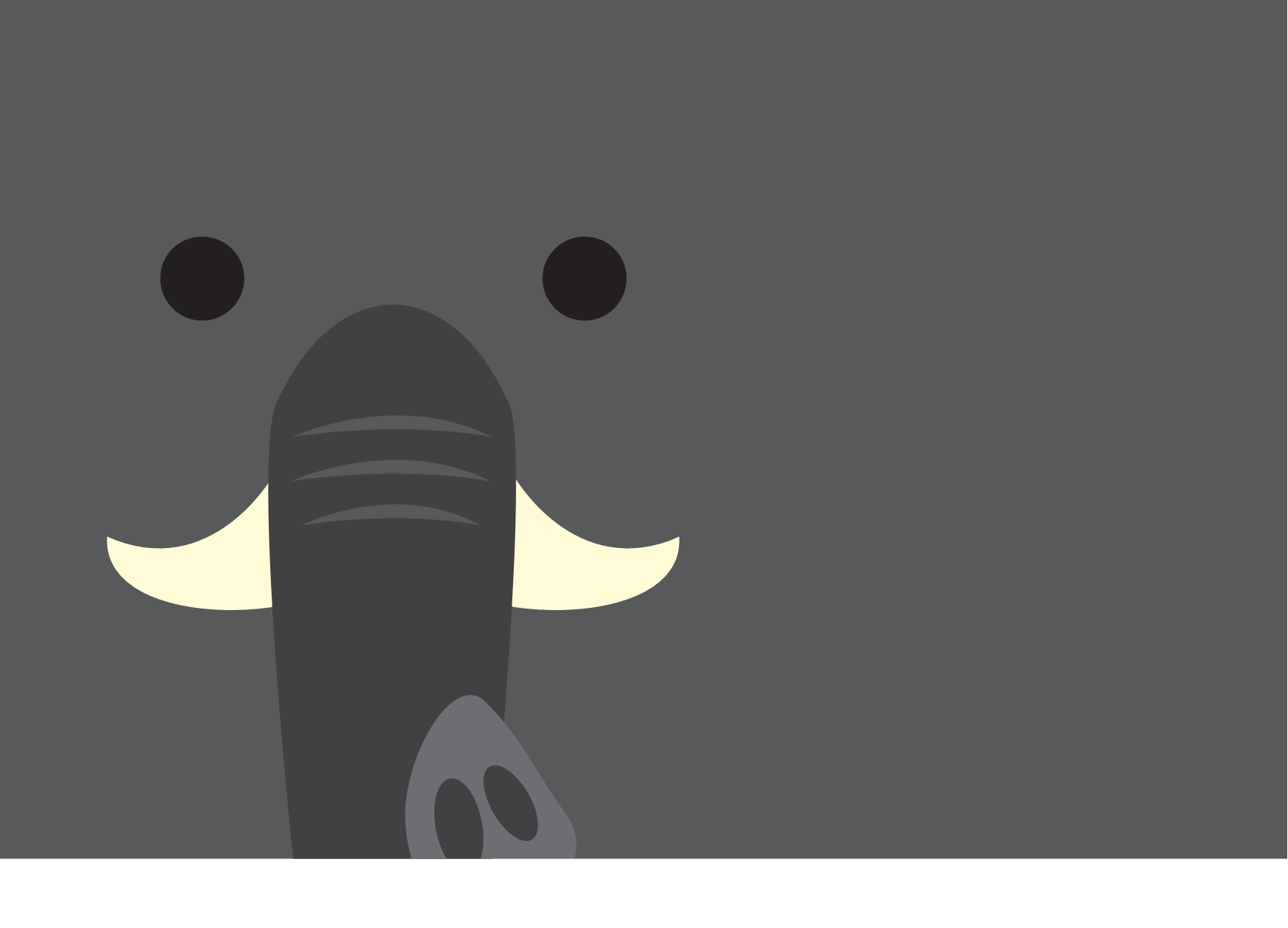 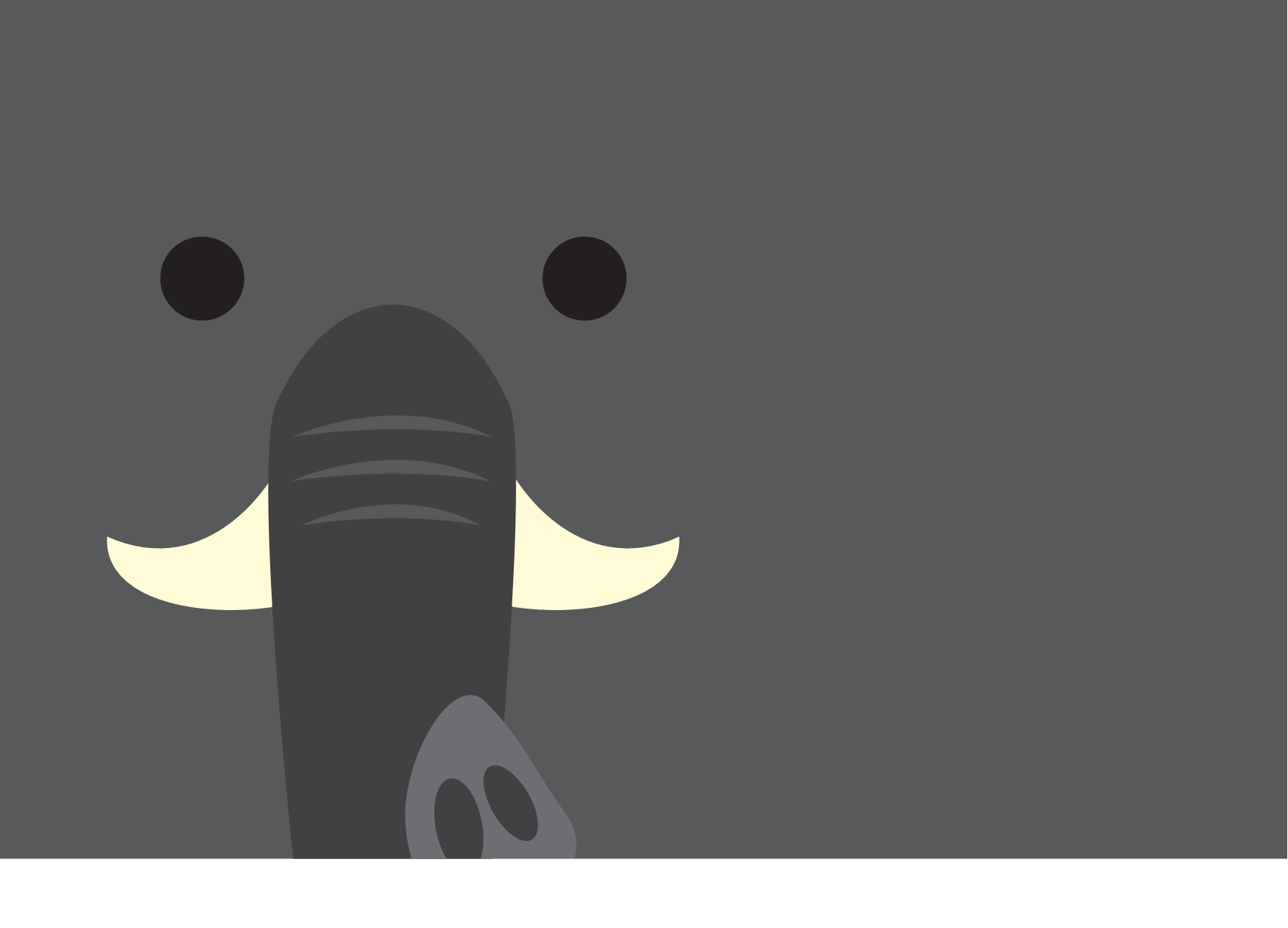 Basis Risk
Portfolio experience differs from index: cannot achieve full indemnity
Finite Term
Hedging instrument is fixed-term: additional challenges at maturity
How to address the concerns?
Reducing the basis risk
Basis riskWhat is it?
Population Index
Portfolio
Basis Risk
Population indices equally weight each person in portfolio
But specific portfolios have:
Greater exposure to idiosyncratic risk
Different socio-economic mix to population
Unequal mix of liability exposure
Portfolio experience will differ from the index
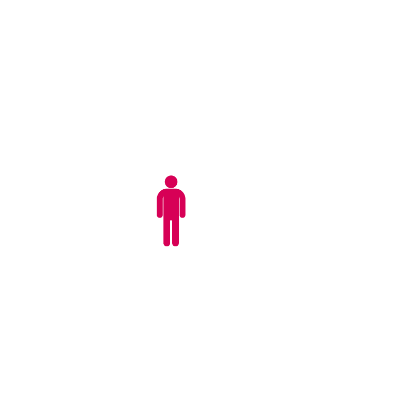 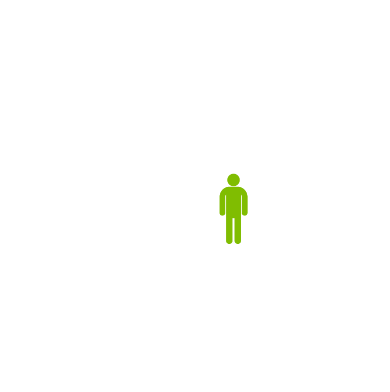 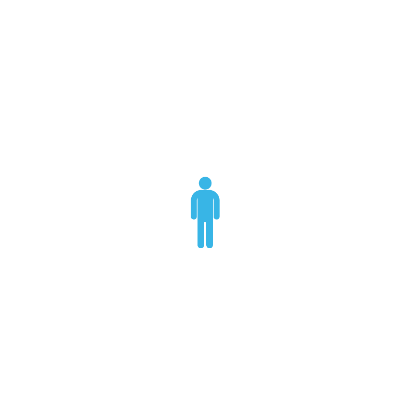 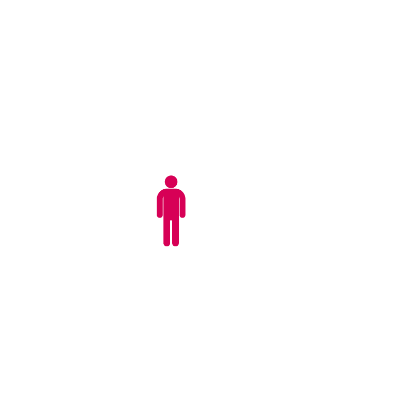 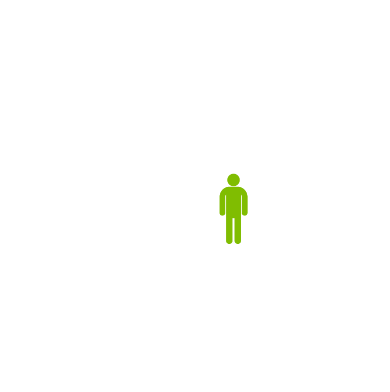 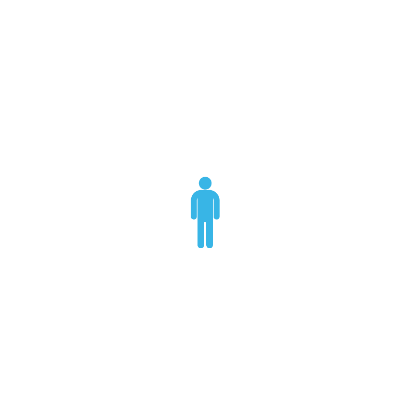 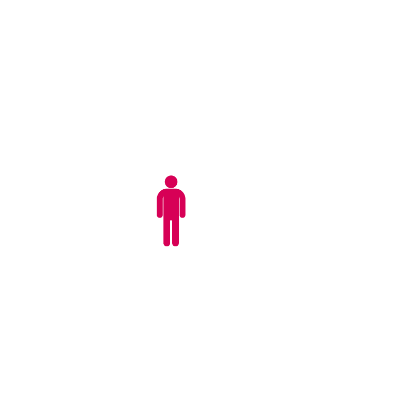 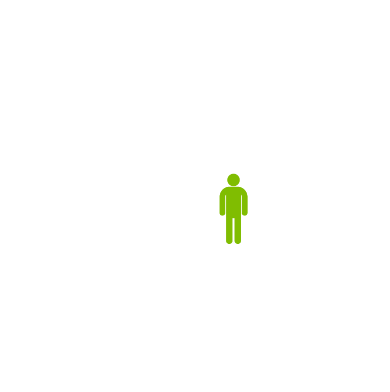 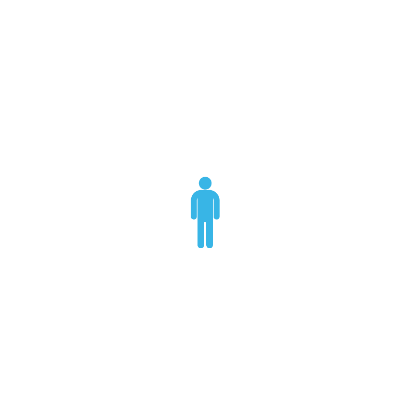 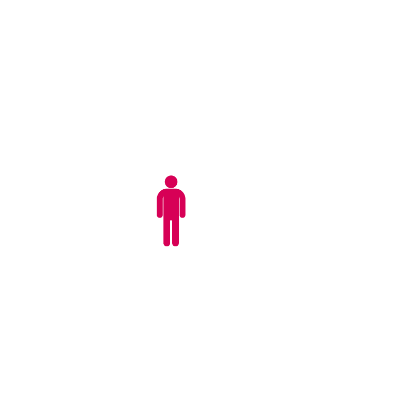 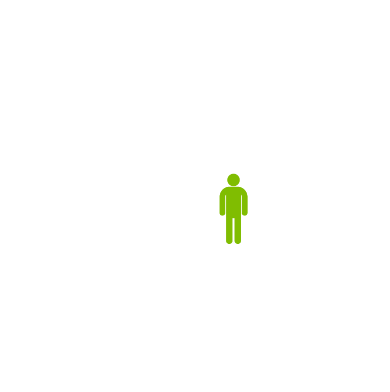 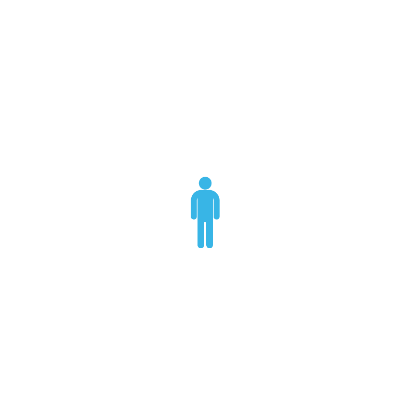 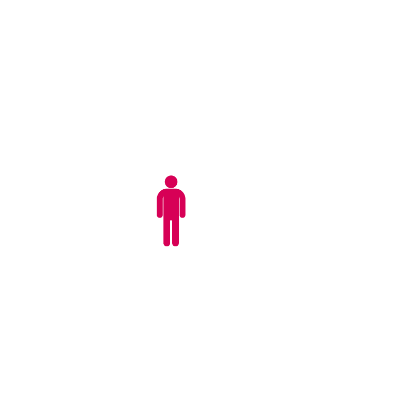 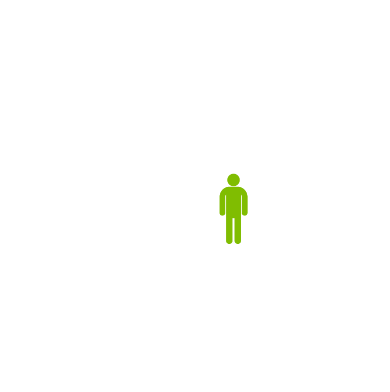 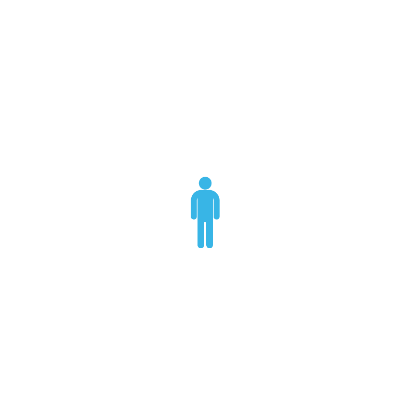 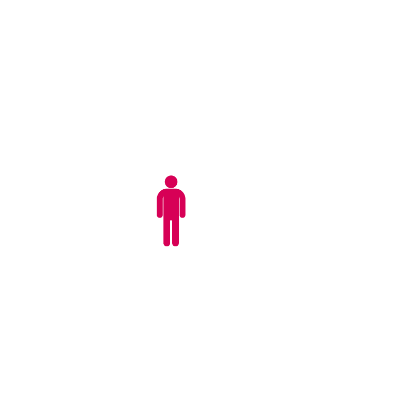 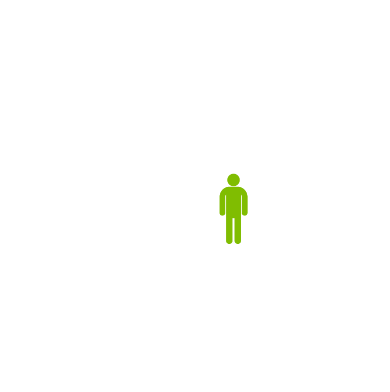 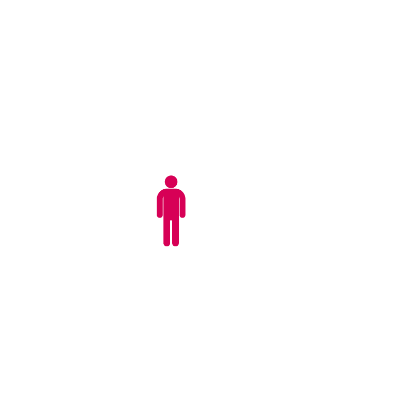 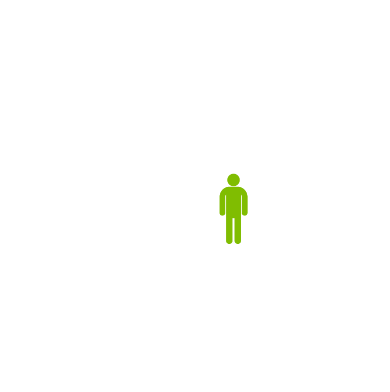 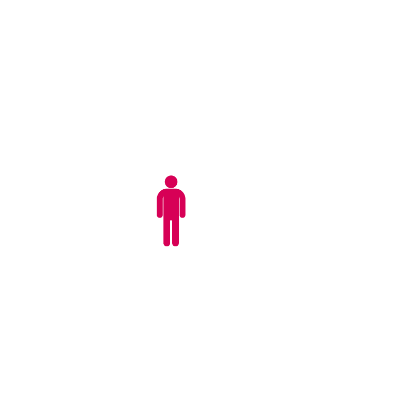 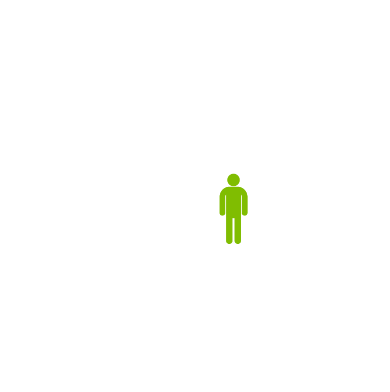 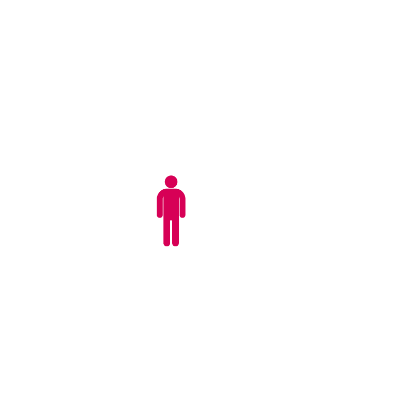 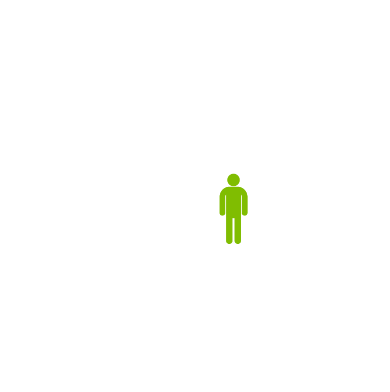 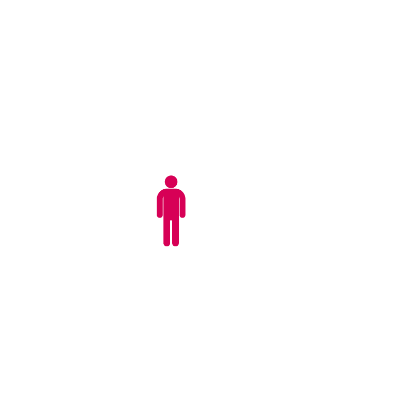 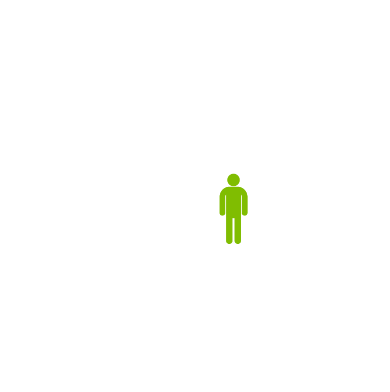 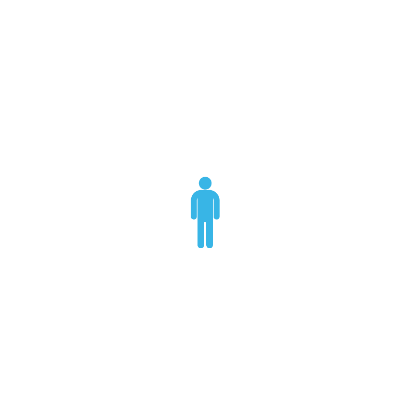 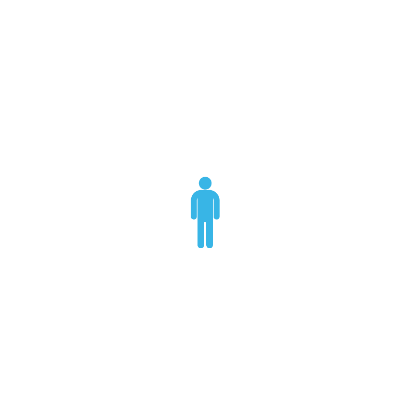 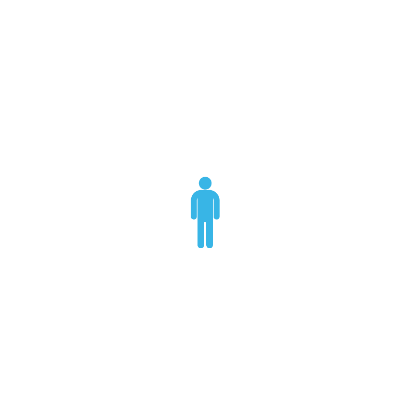 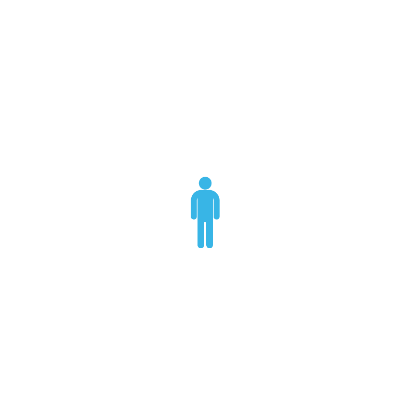 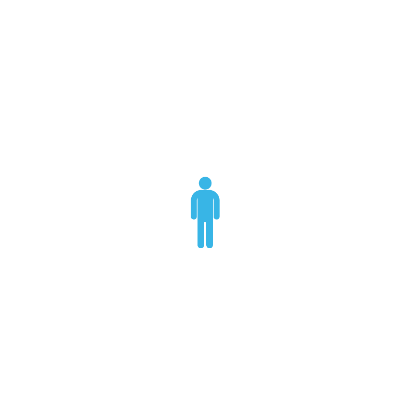 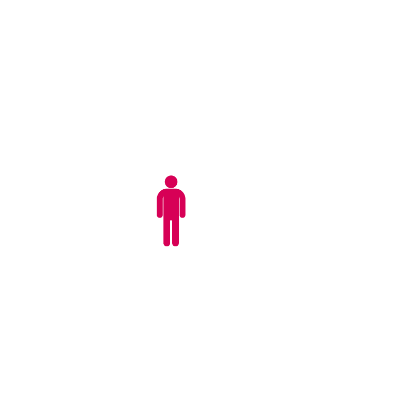 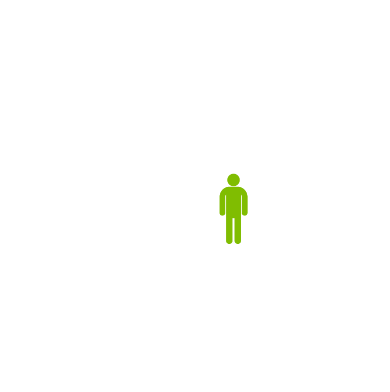 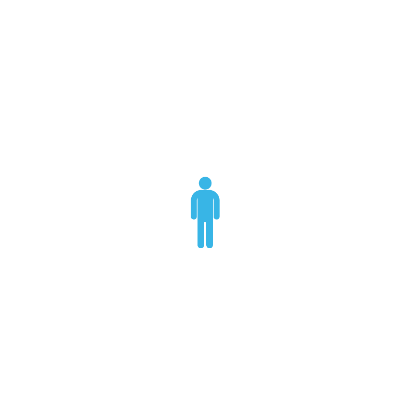 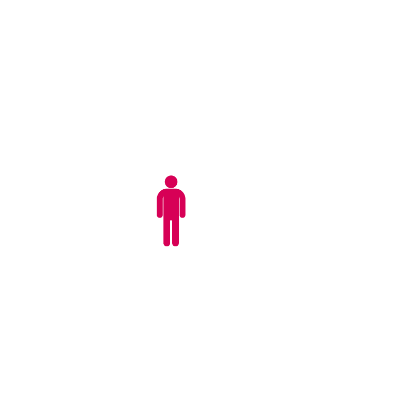 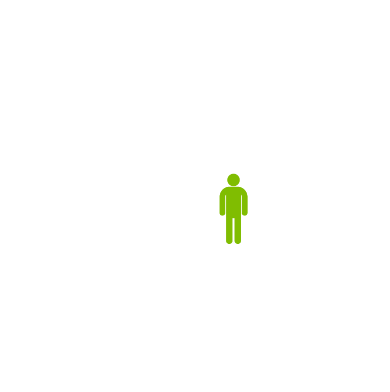 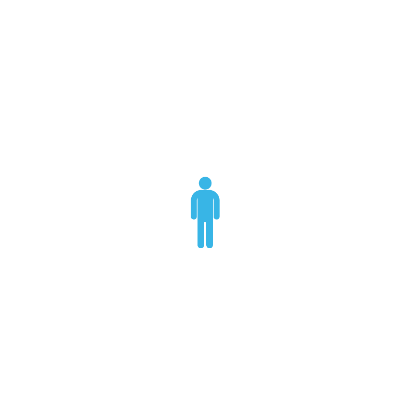 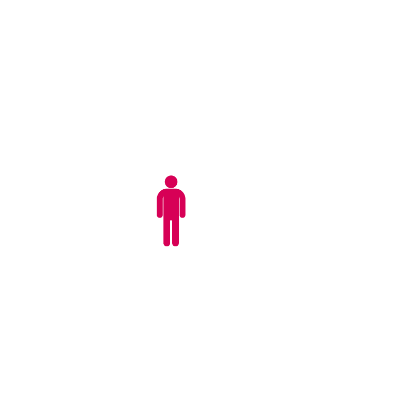 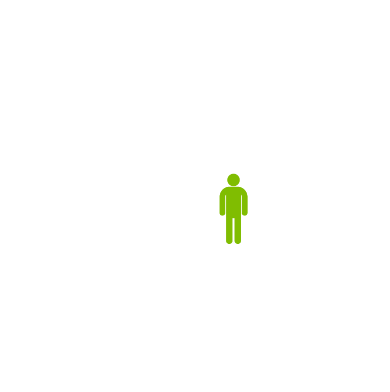 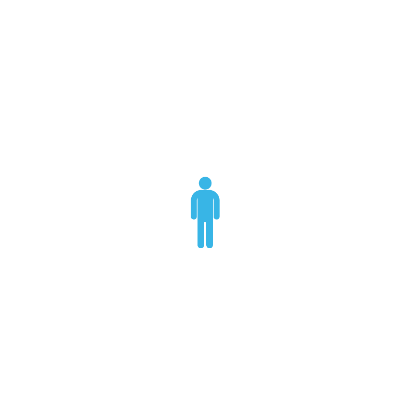 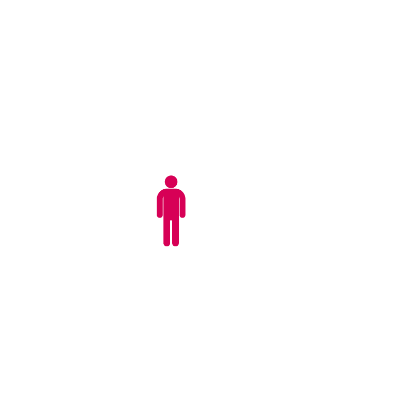 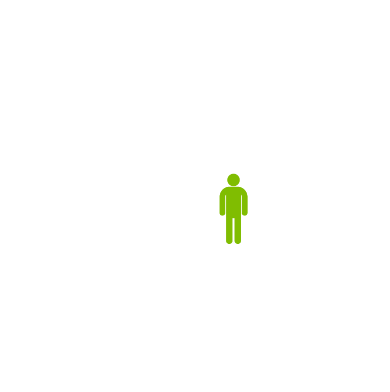 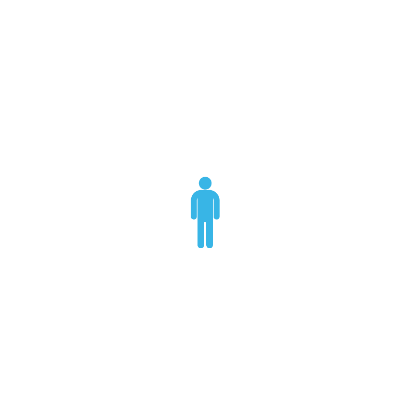 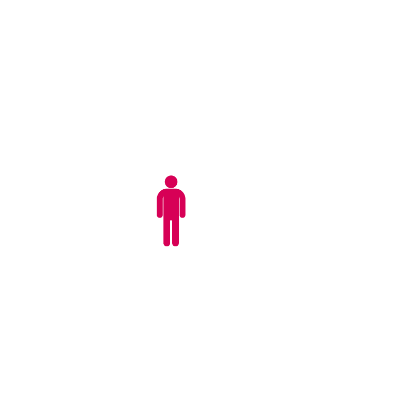 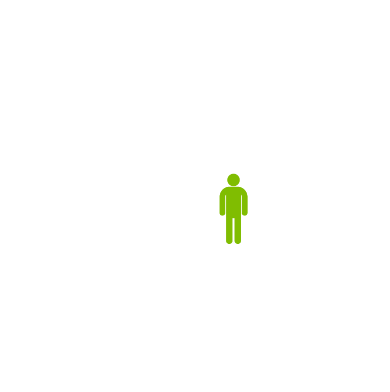 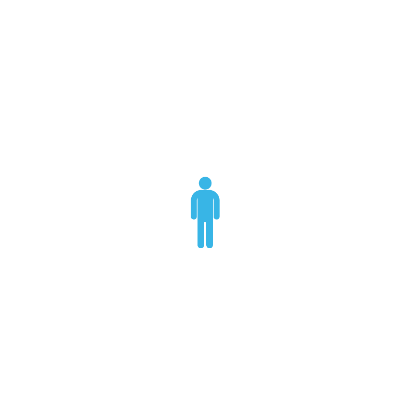 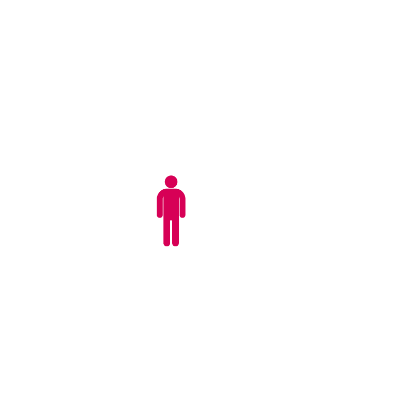 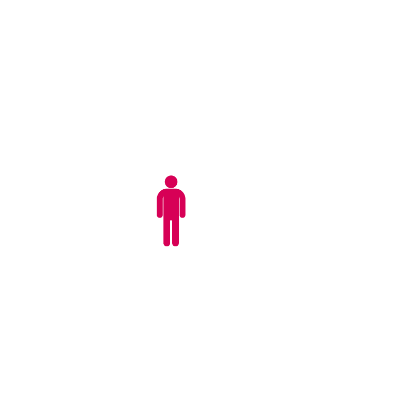 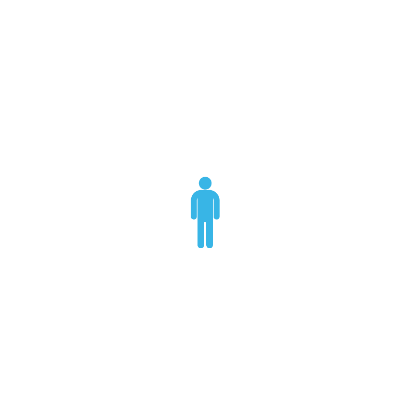 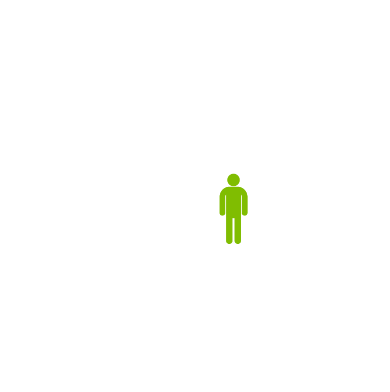 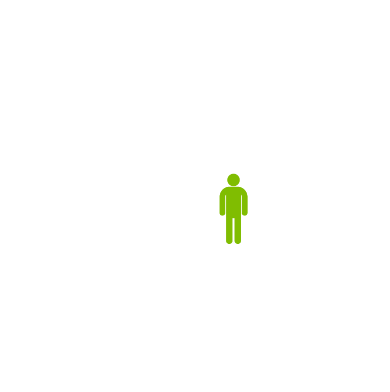 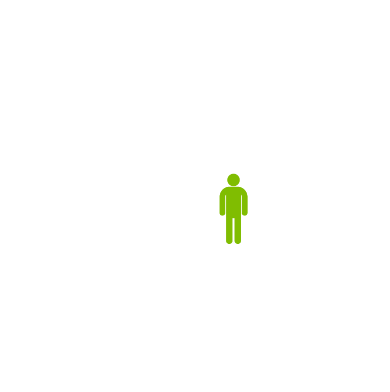 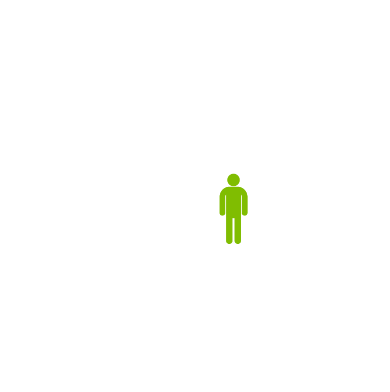 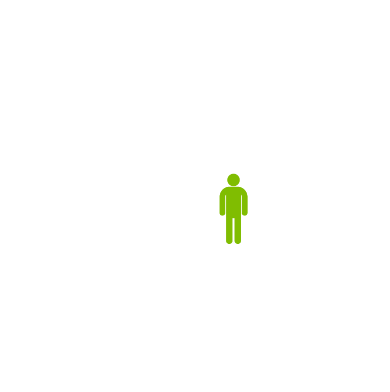 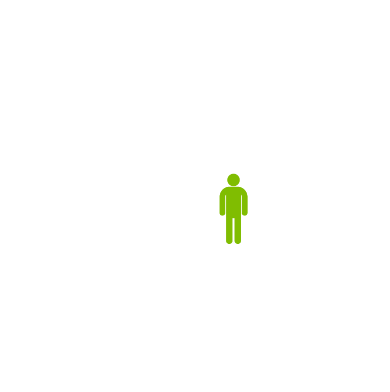 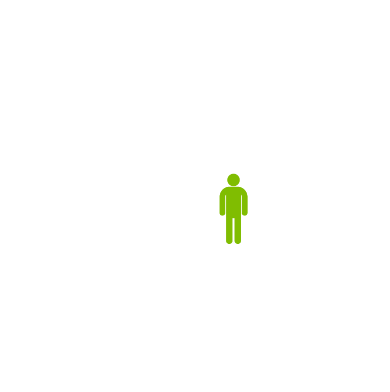 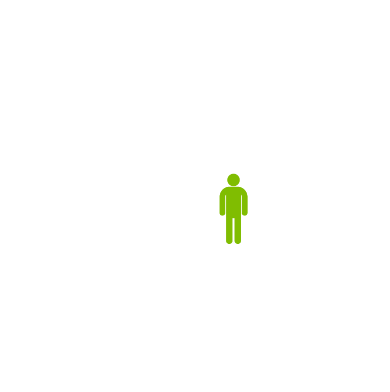 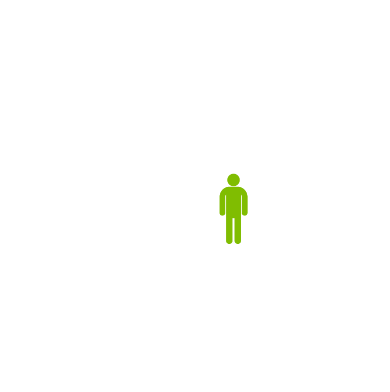 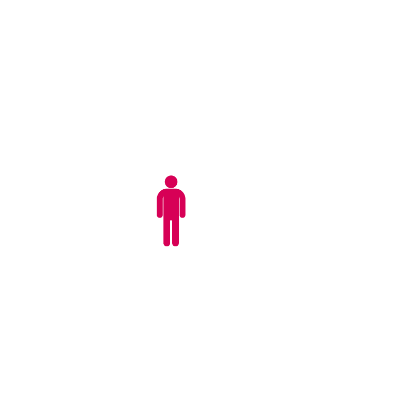 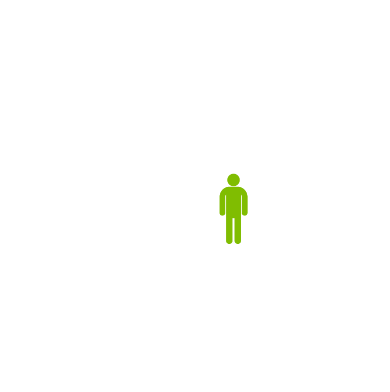 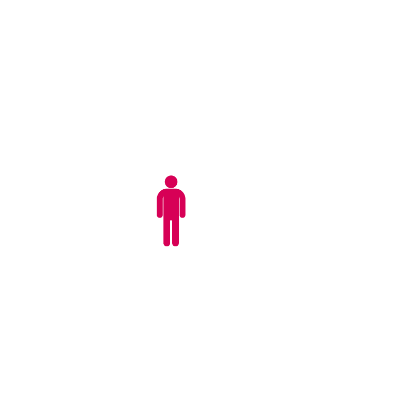 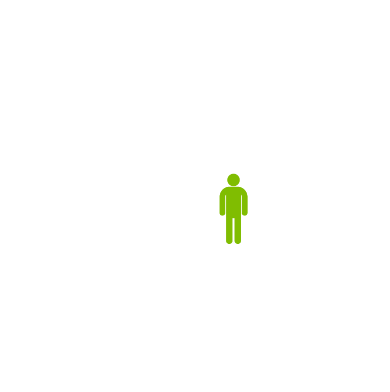 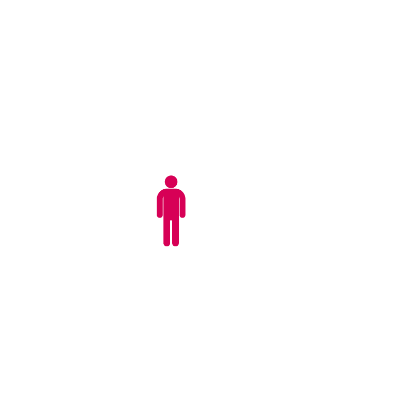 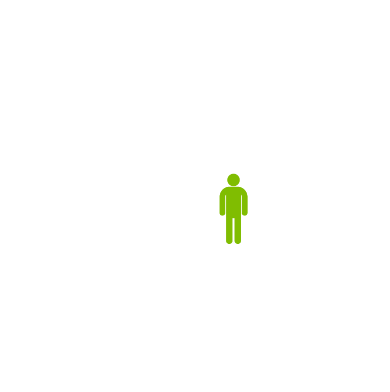 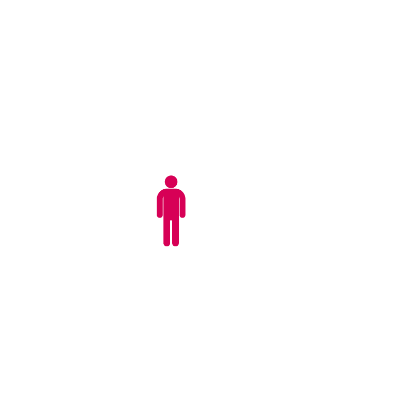 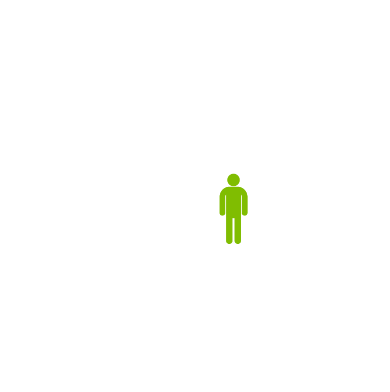 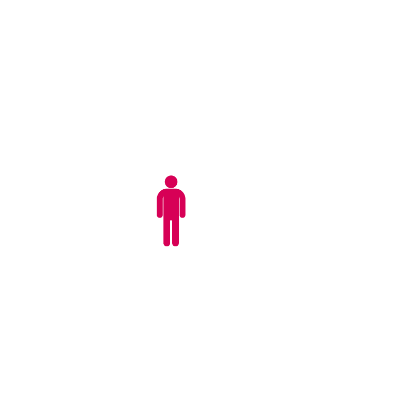 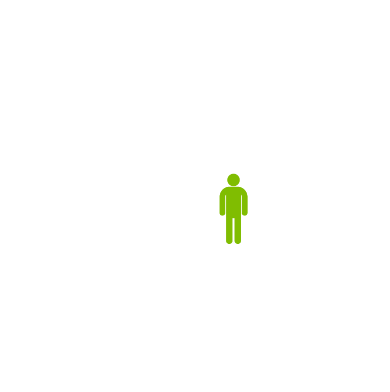 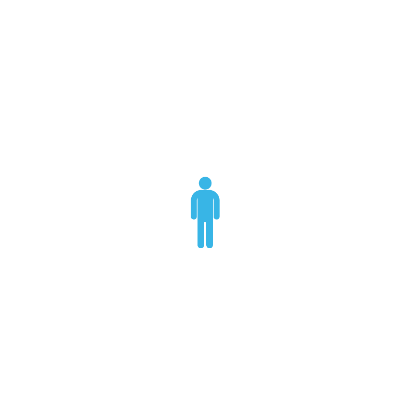 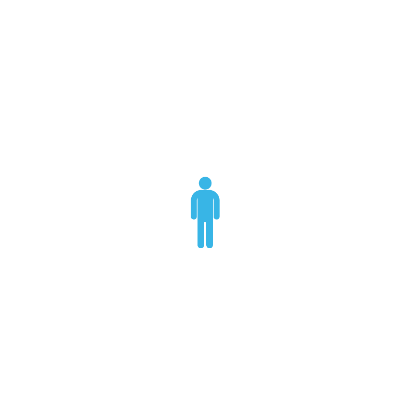 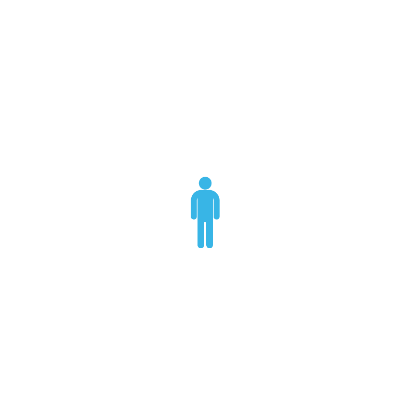 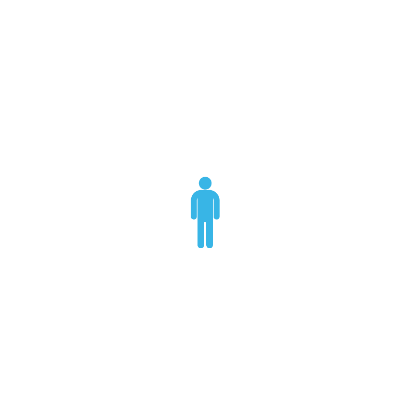 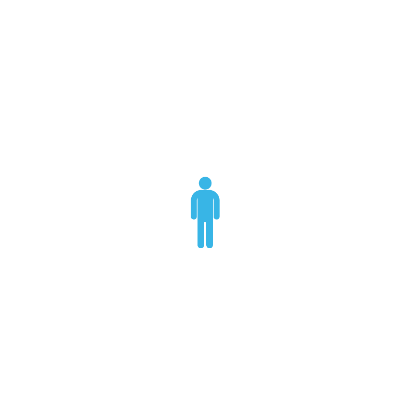 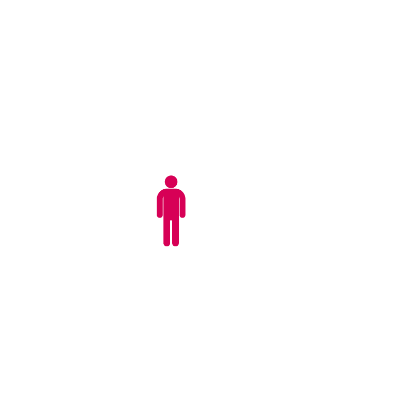 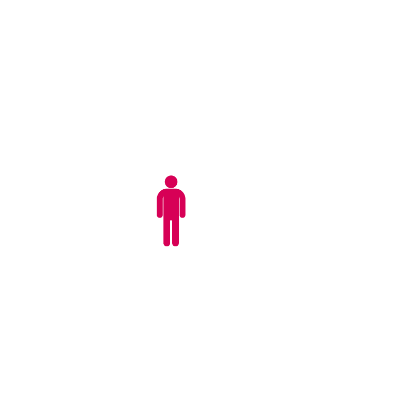 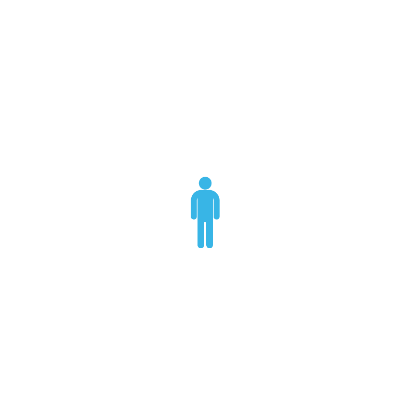 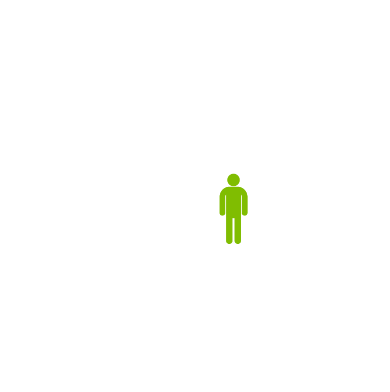 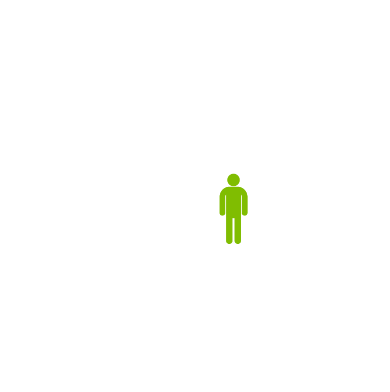 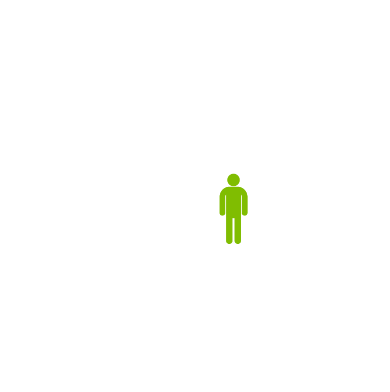 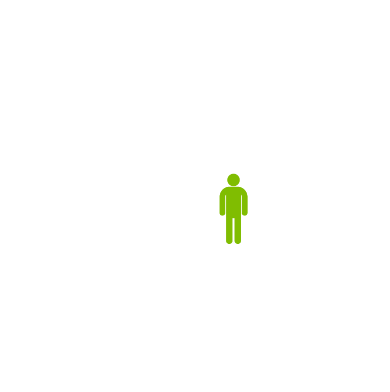 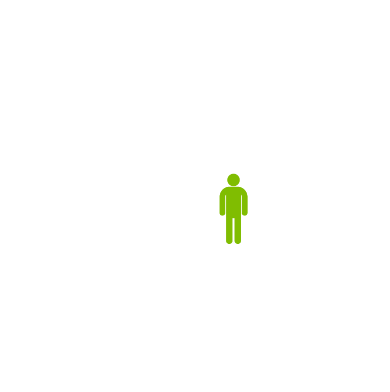 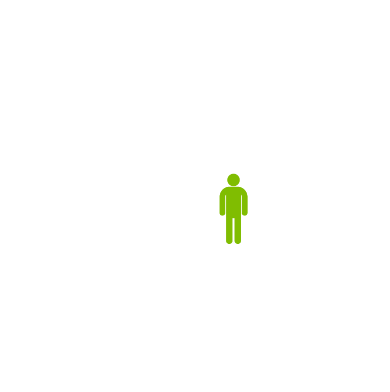 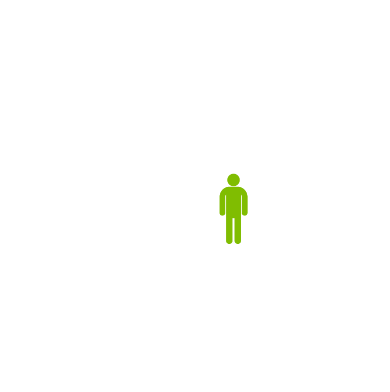 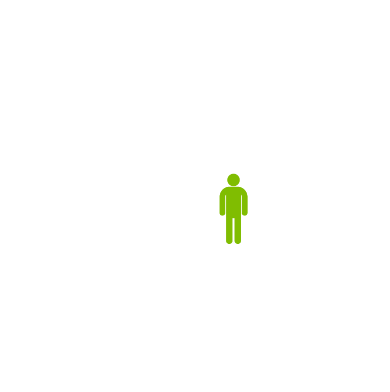 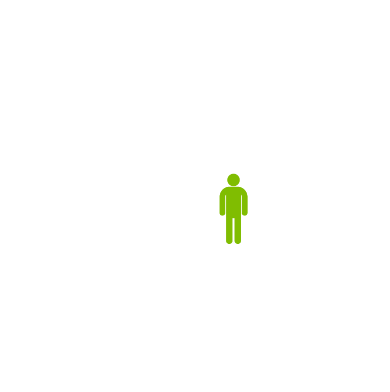 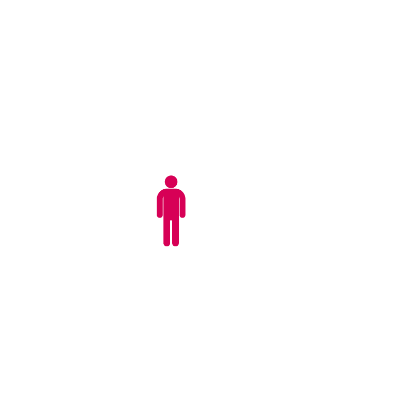 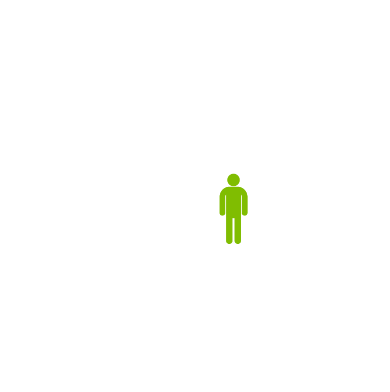 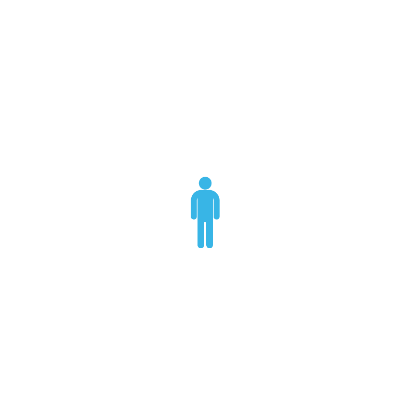 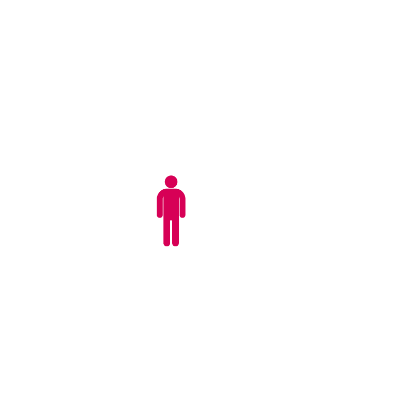 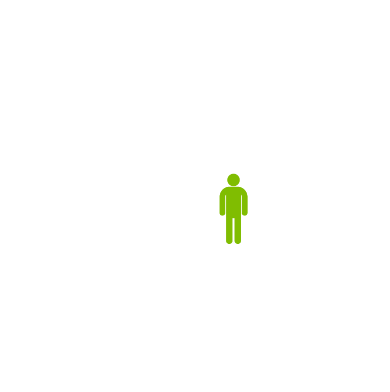 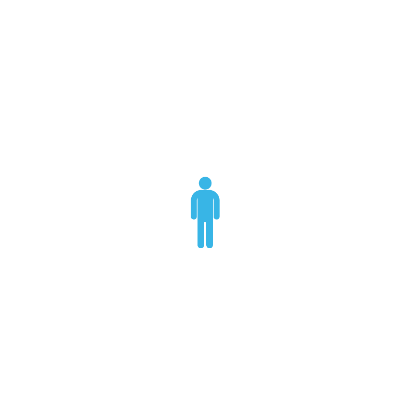 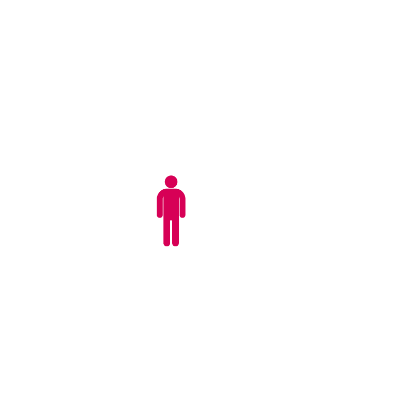 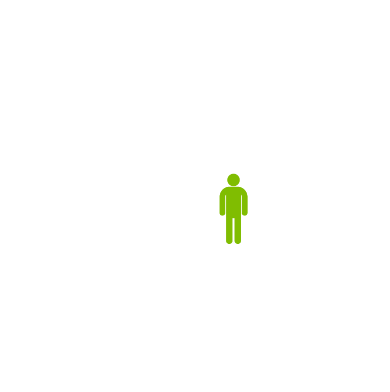 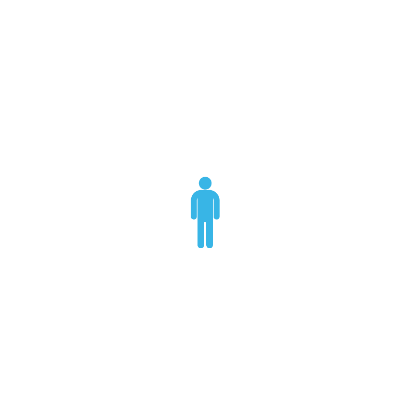 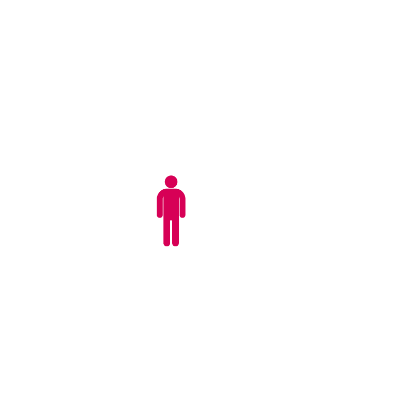 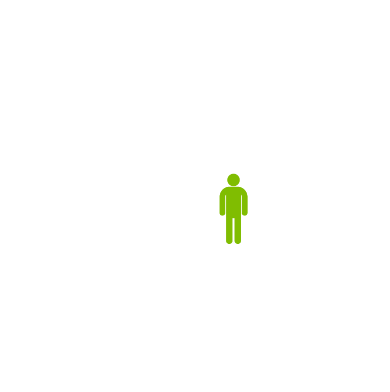 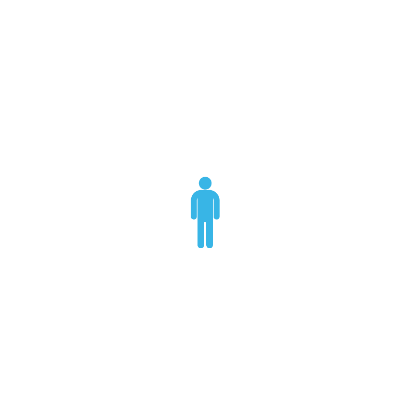 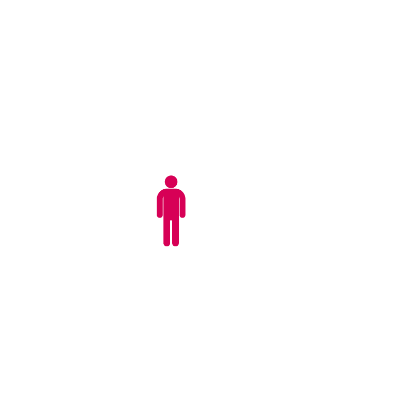 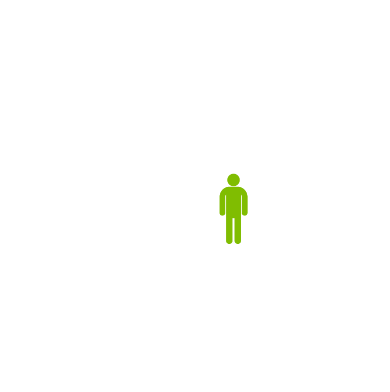 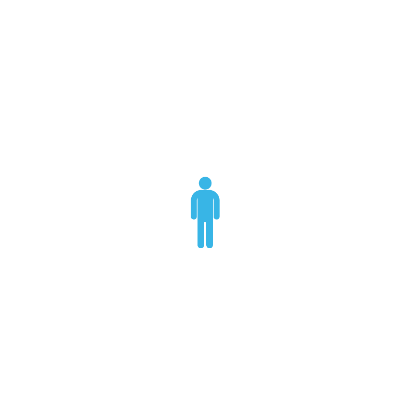 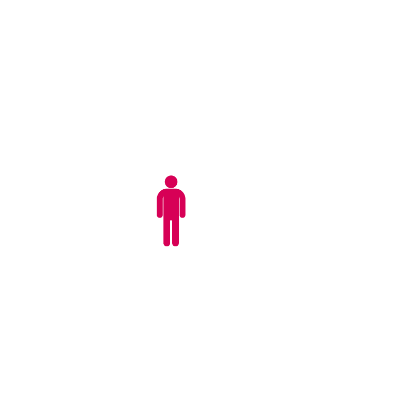 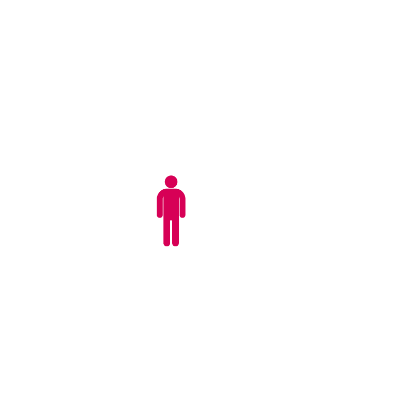 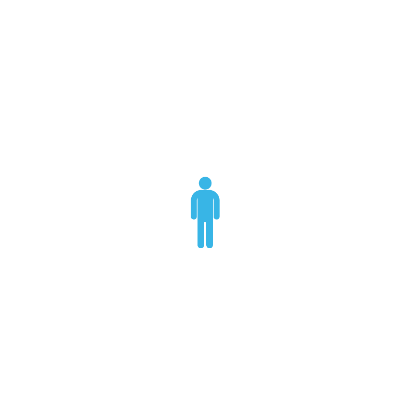 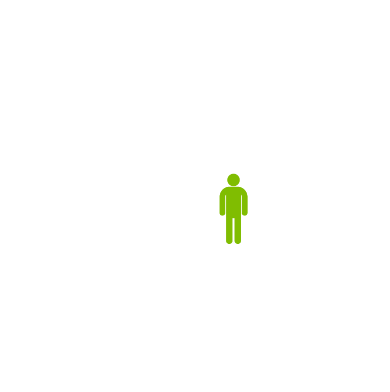 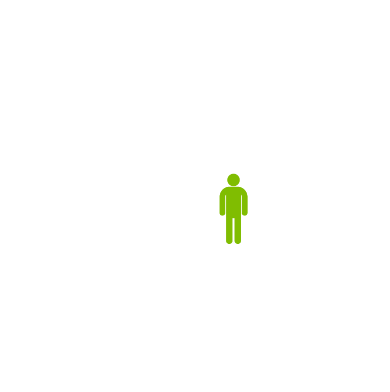 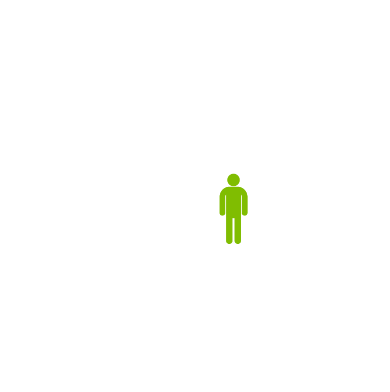 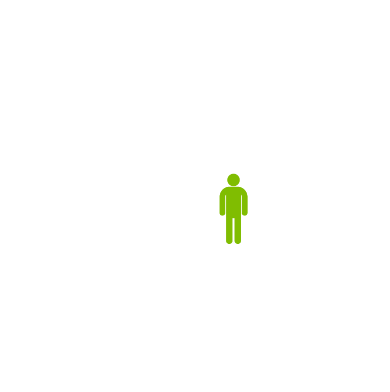 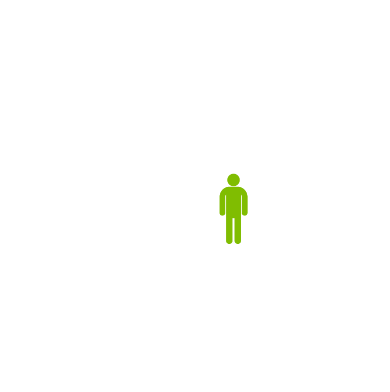 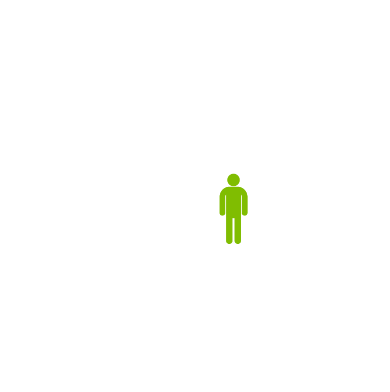 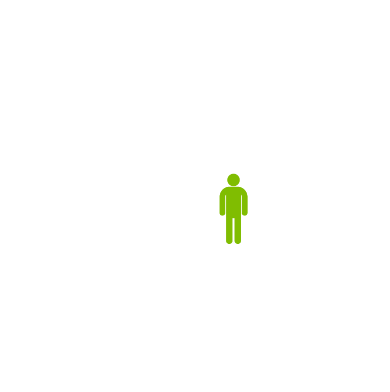 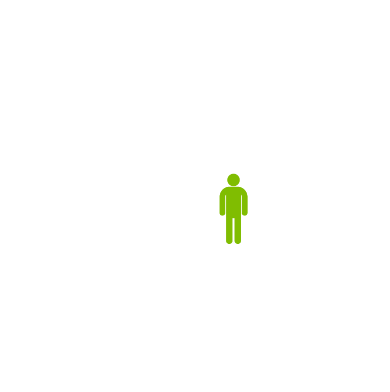 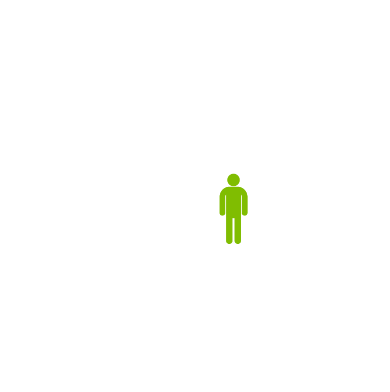 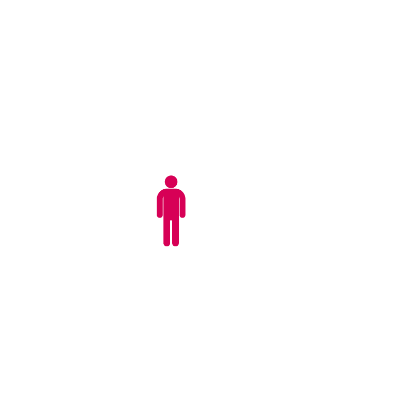 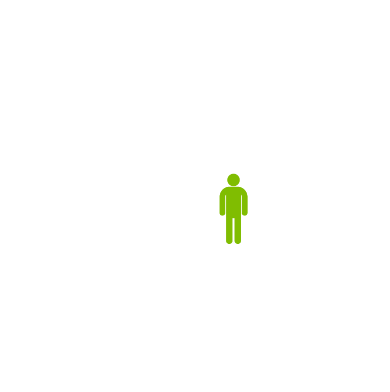 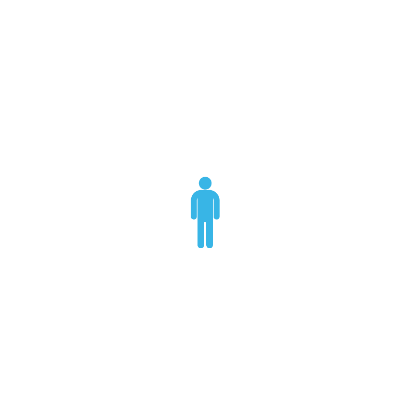 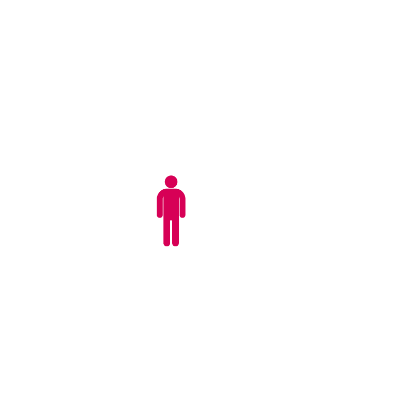 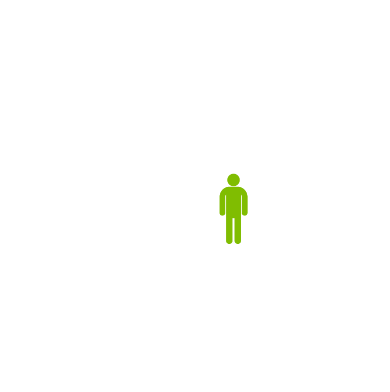 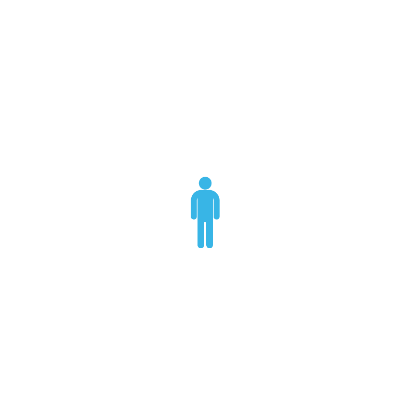 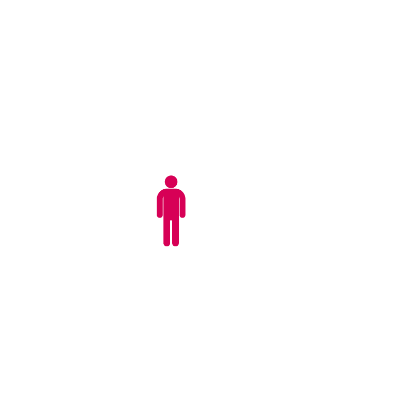 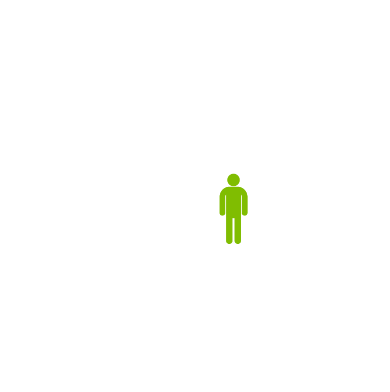 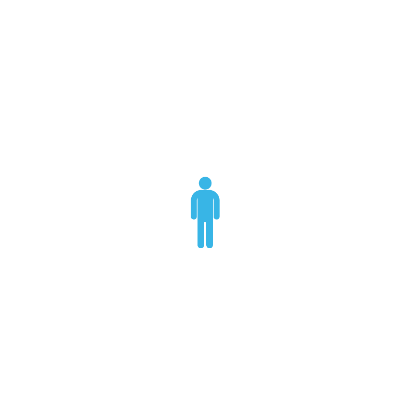 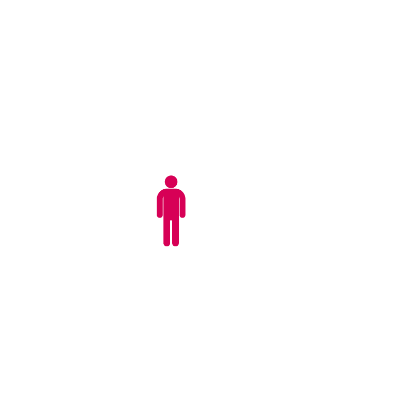 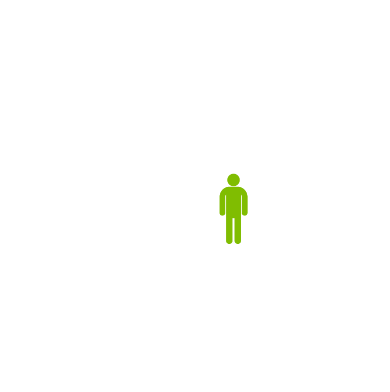 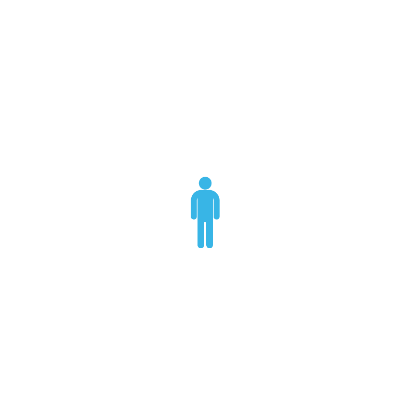 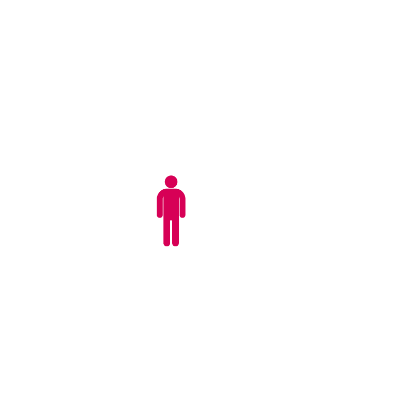 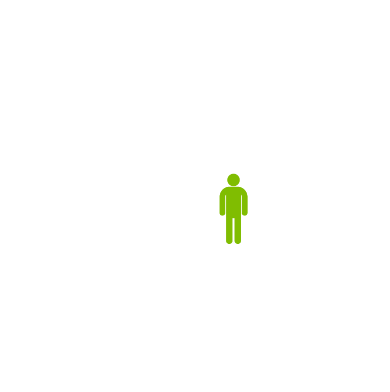 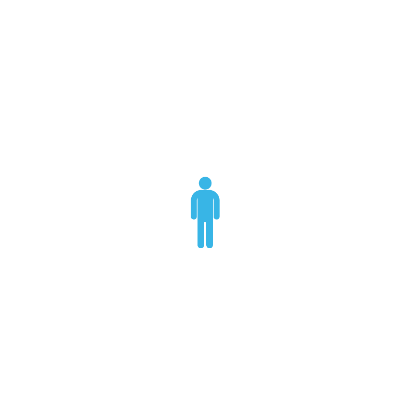 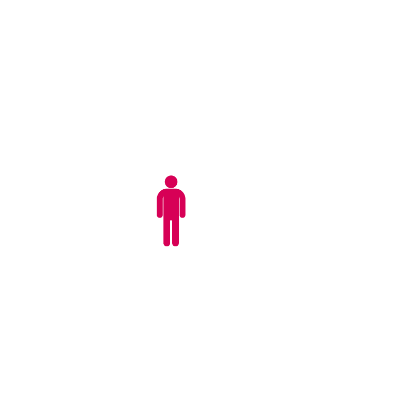 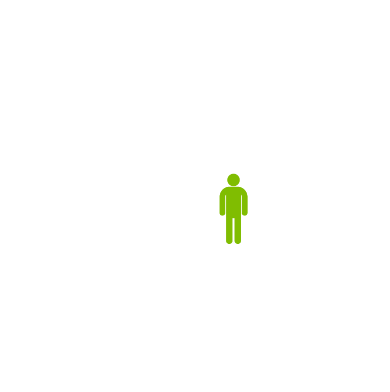 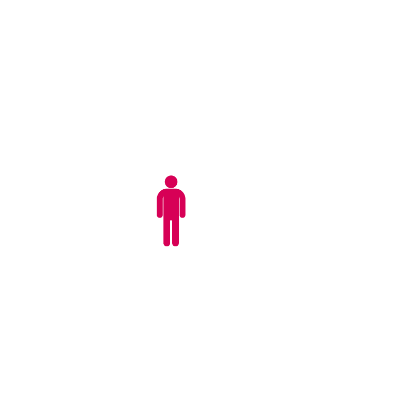 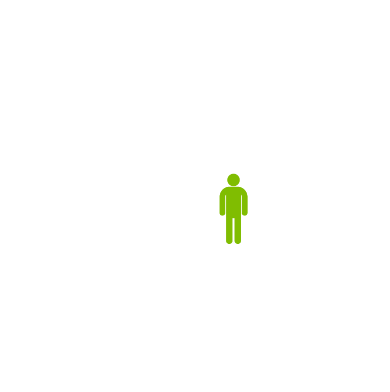 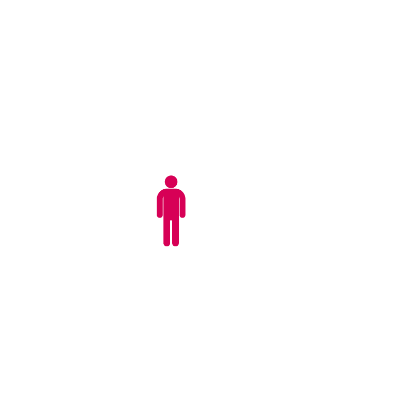 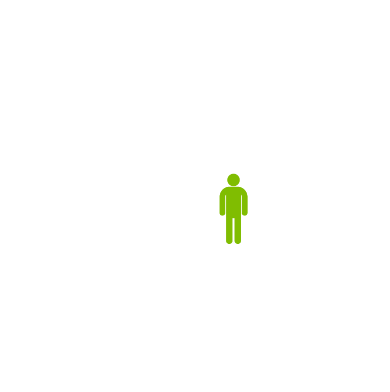 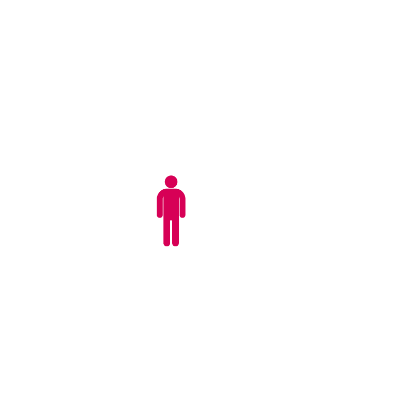 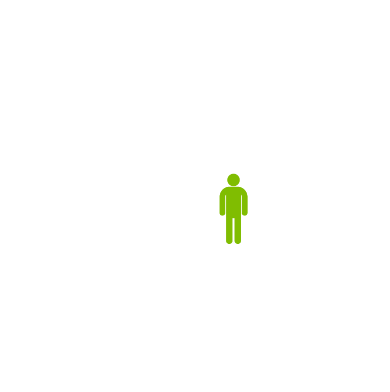 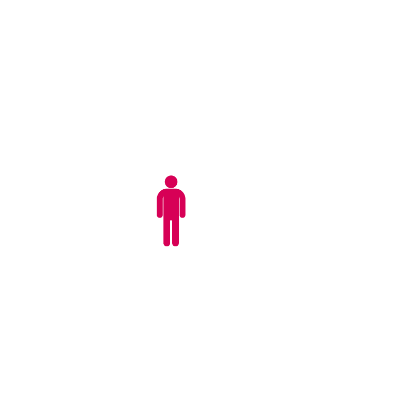 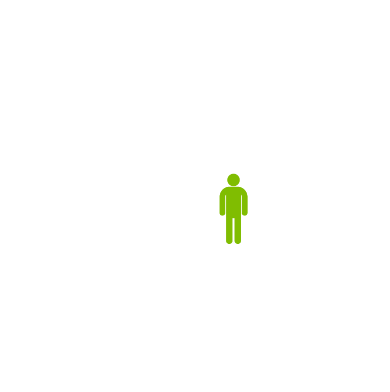 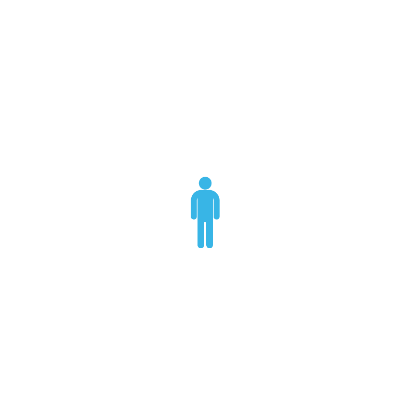 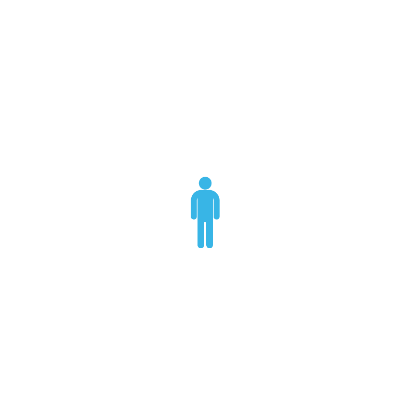 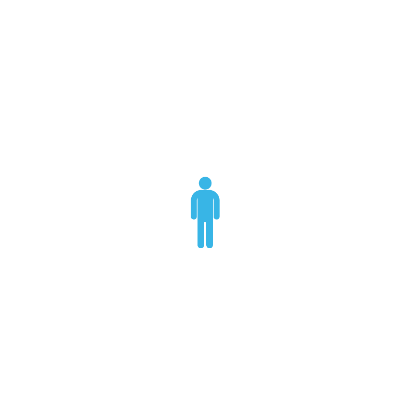 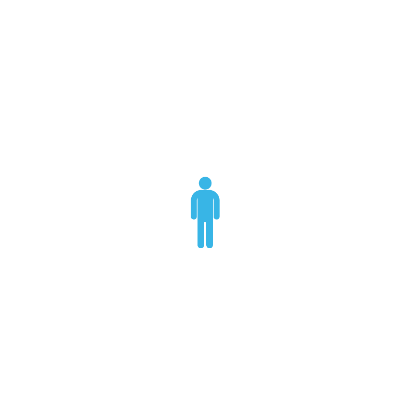 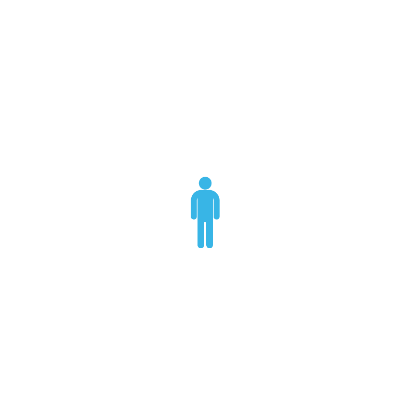 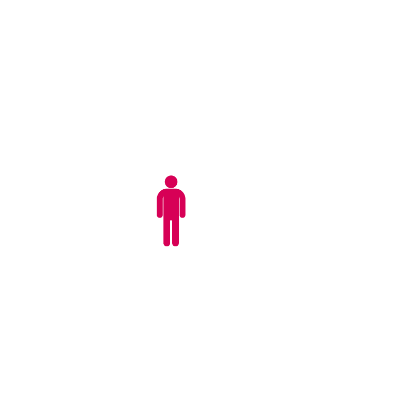 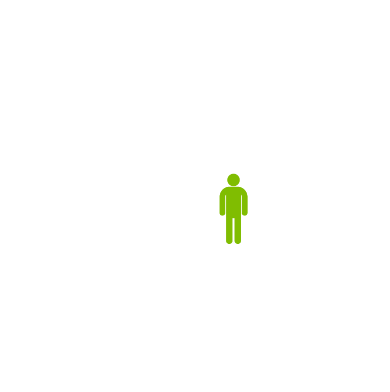 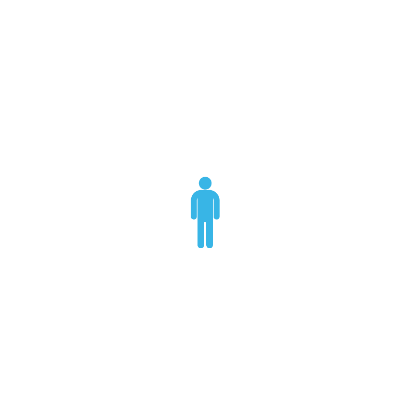 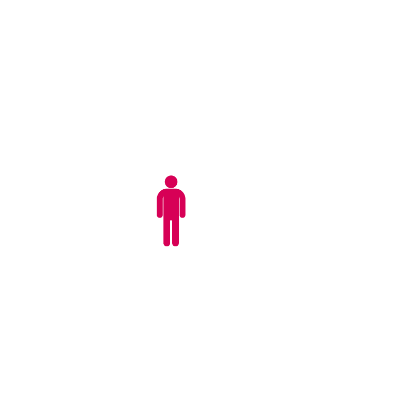 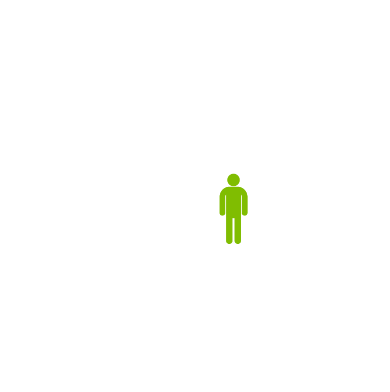 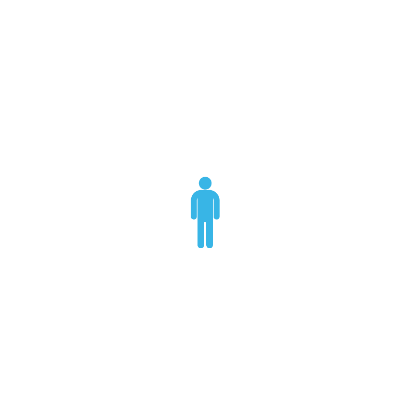 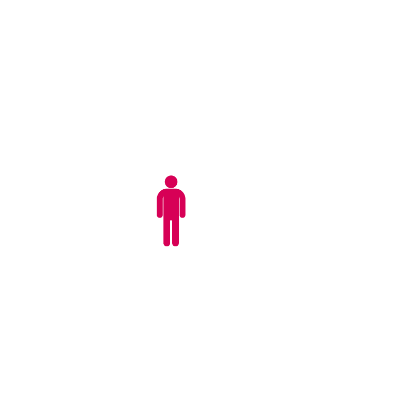 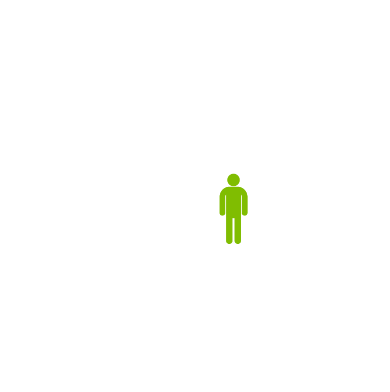 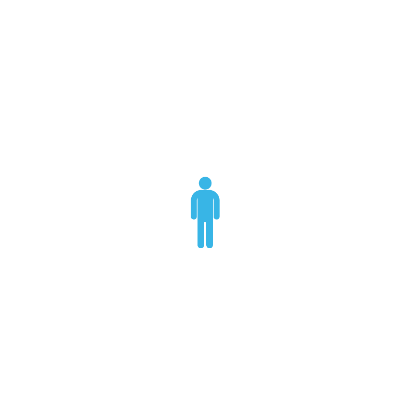 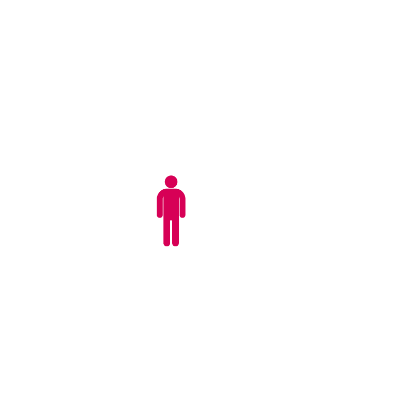 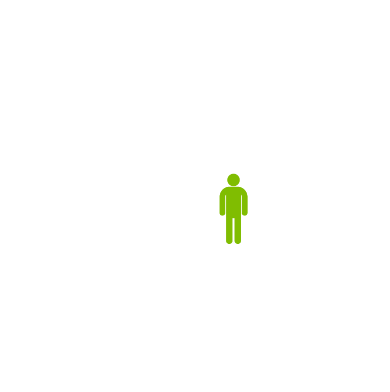 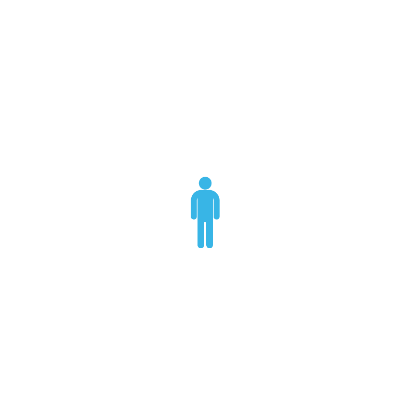 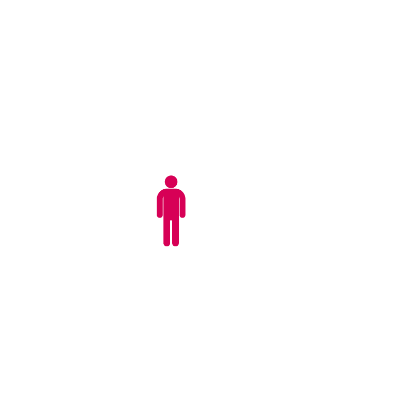 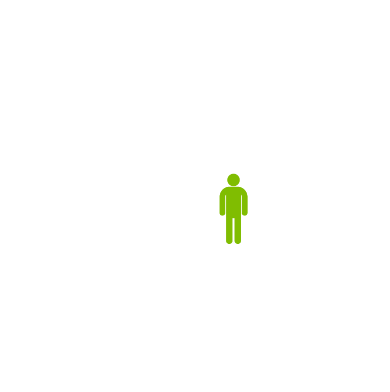 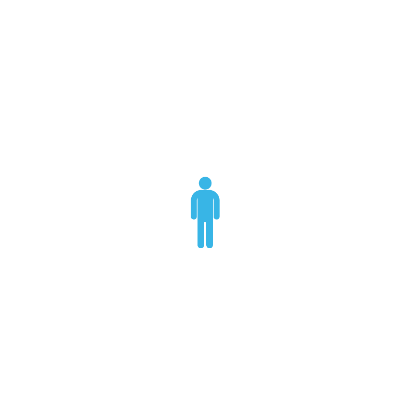 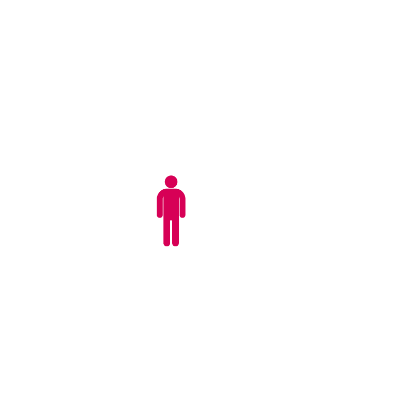 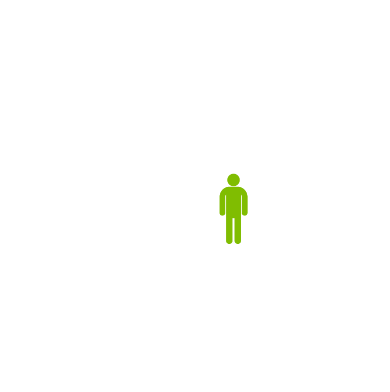 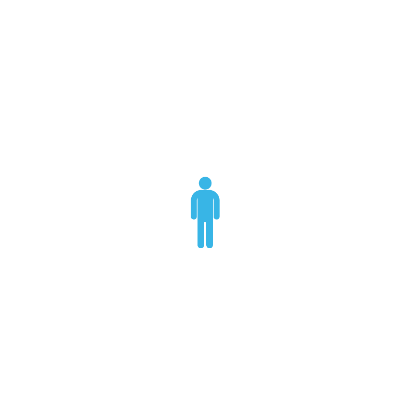 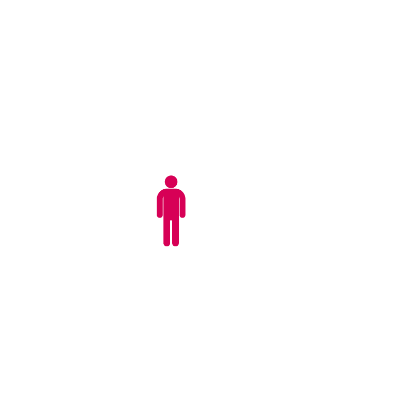 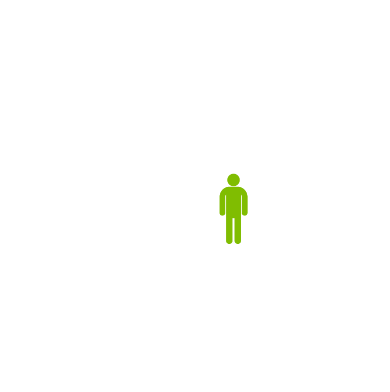 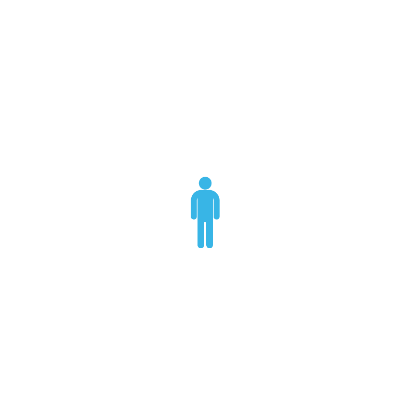 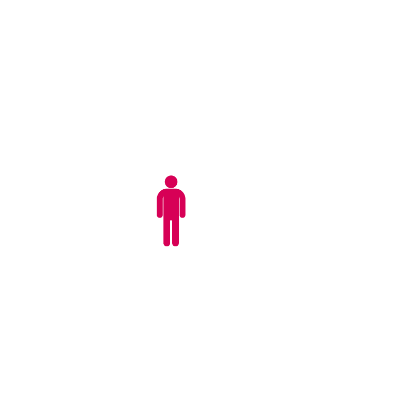 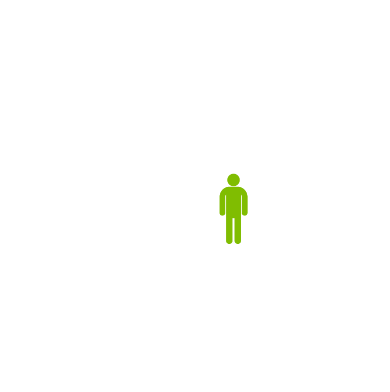 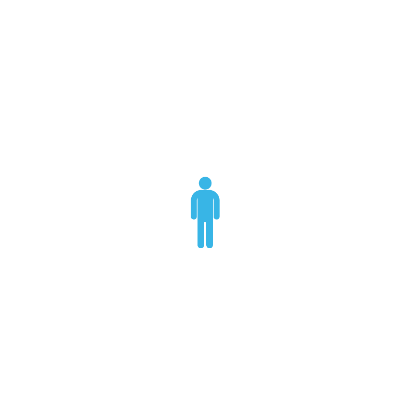 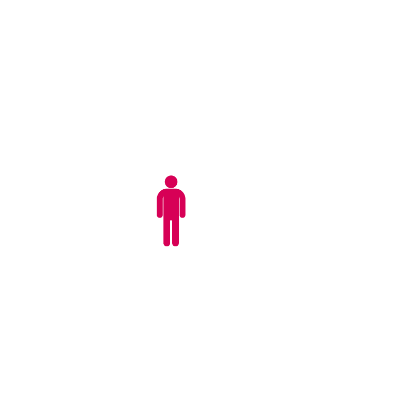 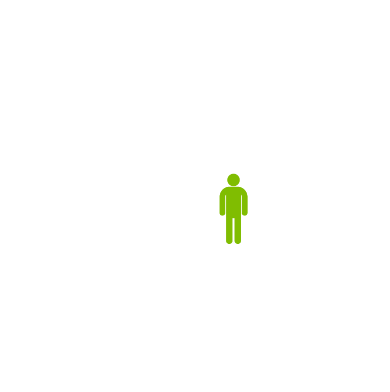 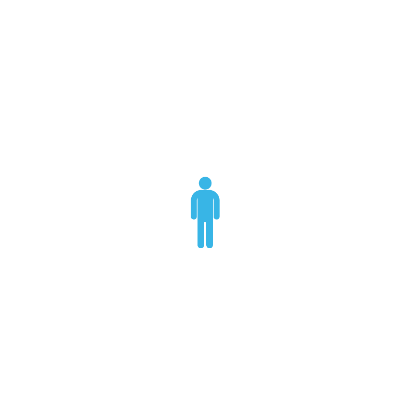 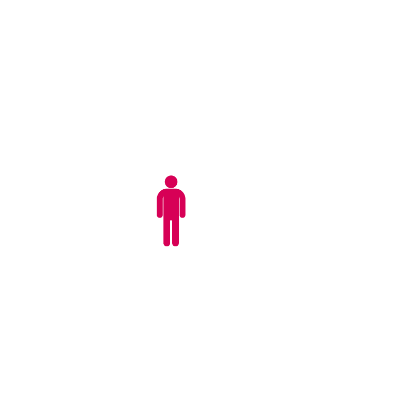 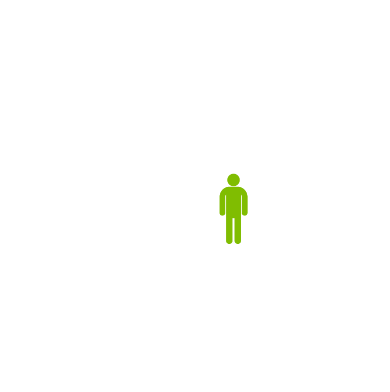 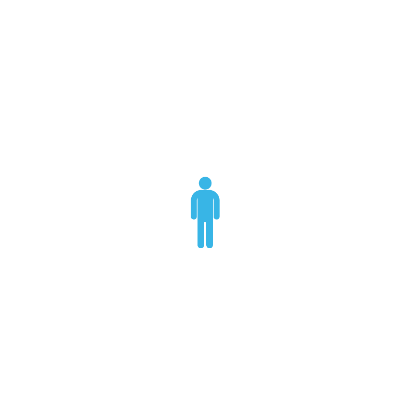 How do we quantify basis risk?
Basis riskHow much risk can be hedged?
Longevity Hedging 101
Coughlan et al
Towards an Industry Standard…
LBR Phase 1 report
Longevity Basis Risk Phase 2 report
2014
2017
2011
65-80%
50-80%
>80%
Portfolio level
Survival rates hedge
10 year horizon
Portfolio level
Variety of metrics
Run-off basis
Lower bound reflects inclusion of materially smaller portfolios.
Industry level (v.large portfolio)
Liability hedge 
10 year horizon
How do we bring the bottom end of the range up?
Basis riskUK 2010-15: A case for indices based on demographic
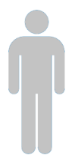 ~ 70% liabilities (typically)
Source: Club Vita & PLSA ‘Longevity Trends: Does One Size Fit All?’
How can we utilise this in hedging?
Basis riskInnovating to keep it low
Club Vita
Forthcoming
Socio-economic Indices
Portfolio
Portfolio
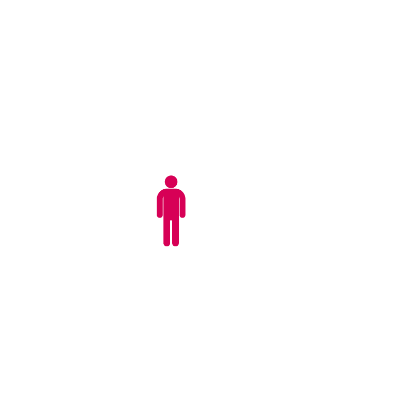 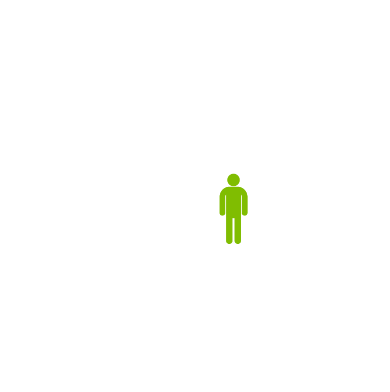 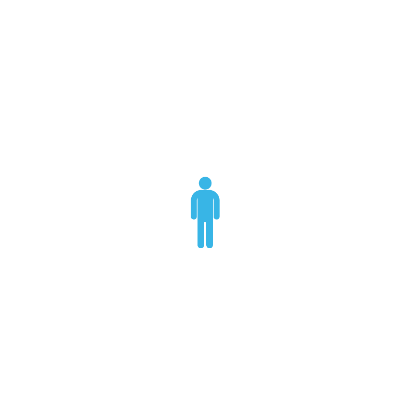 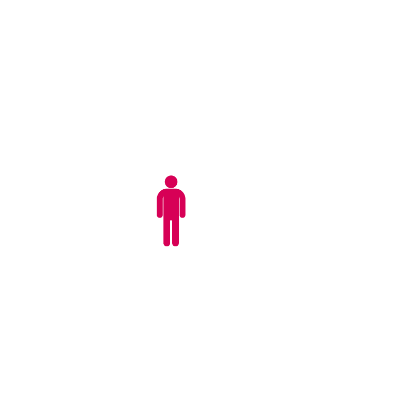 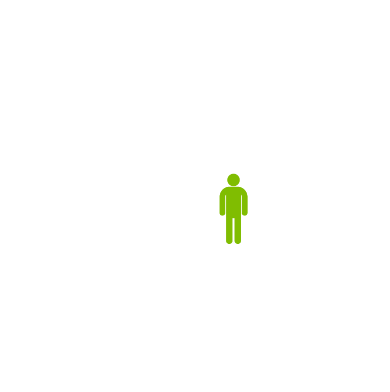 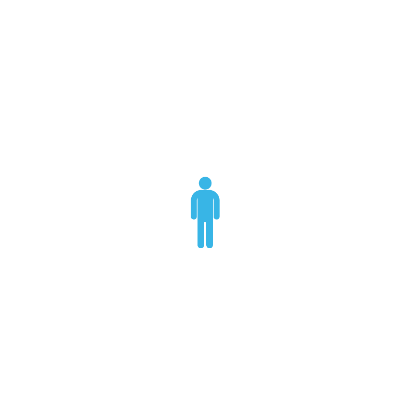 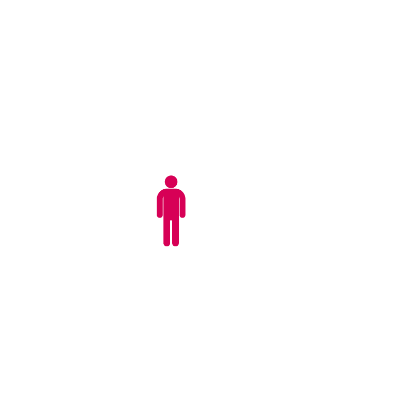 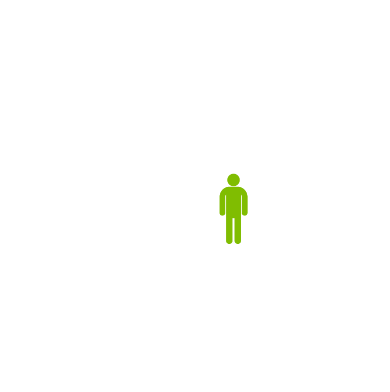 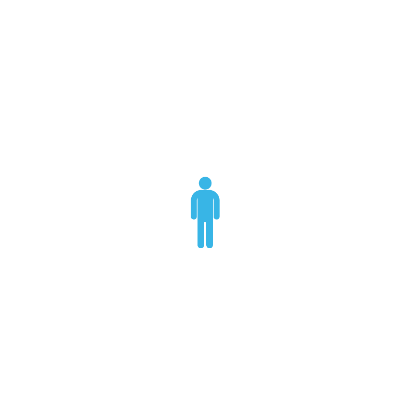 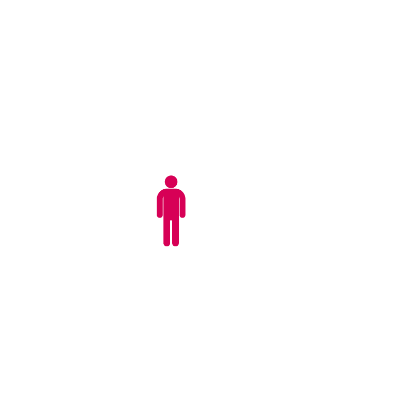 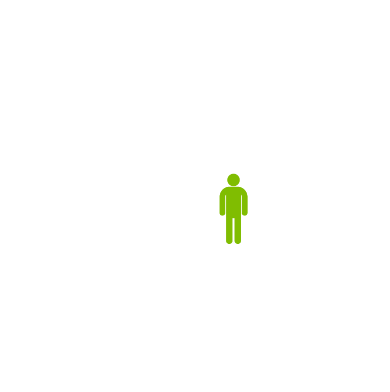 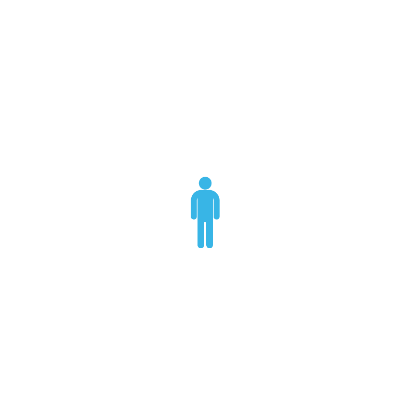 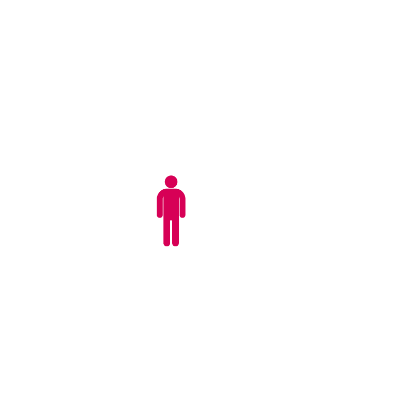 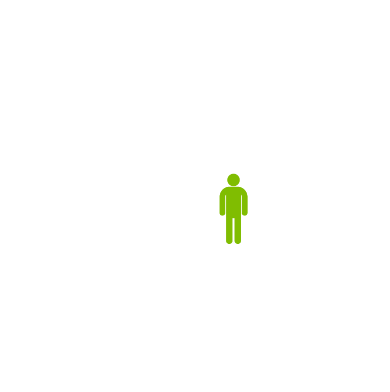 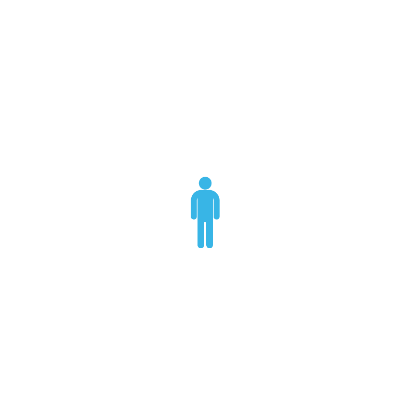 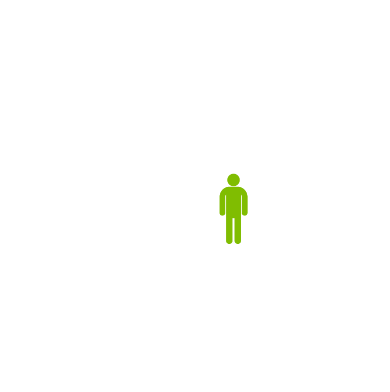 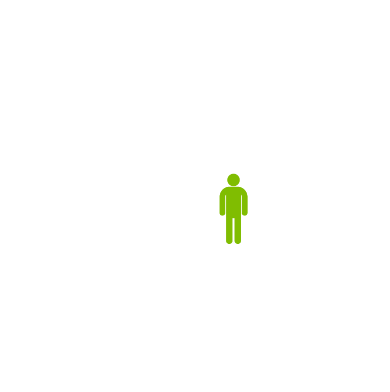 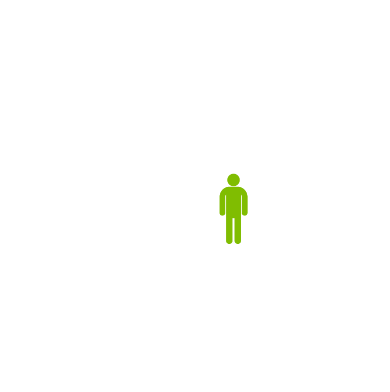 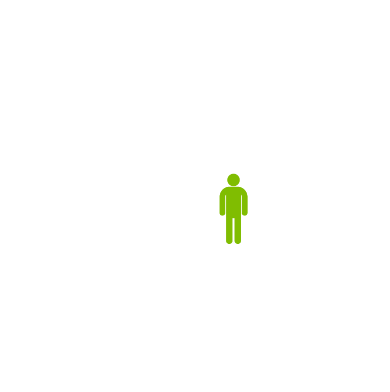 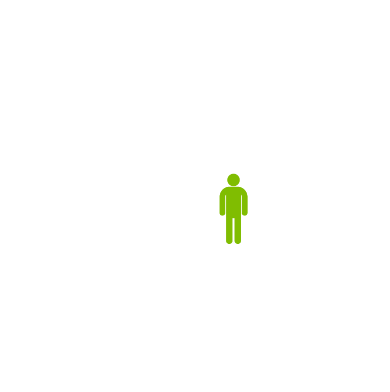 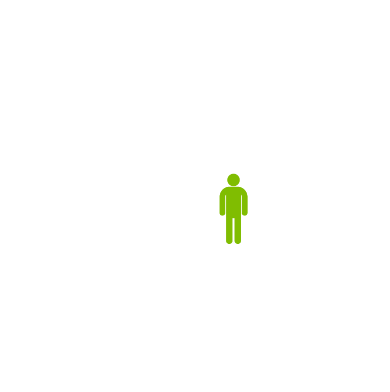 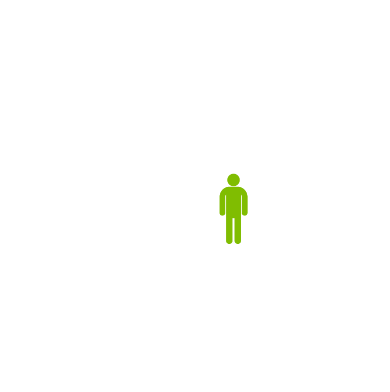 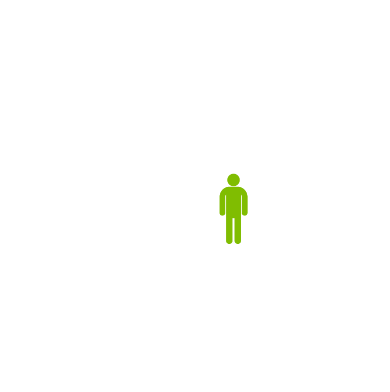 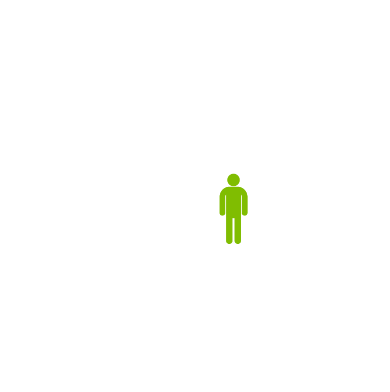 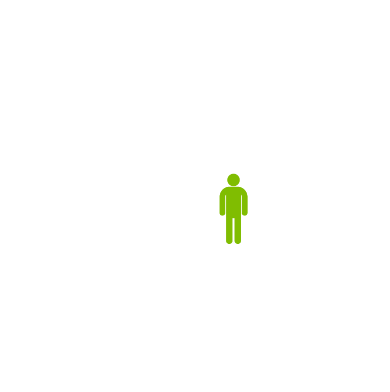 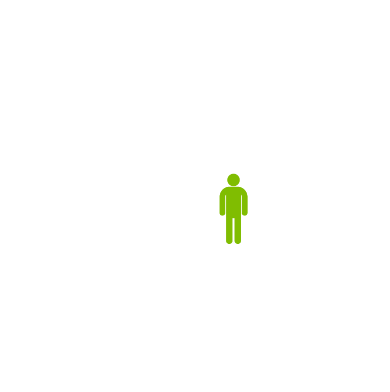 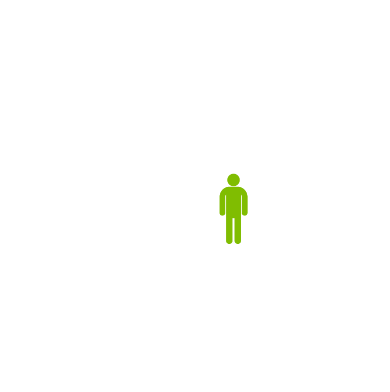 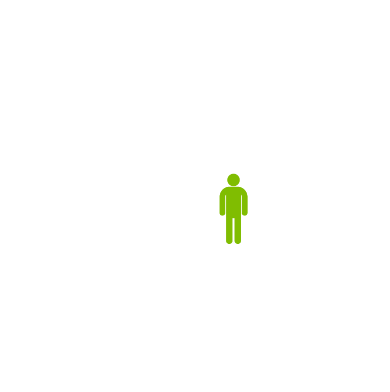 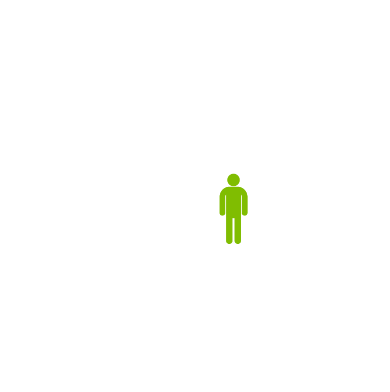 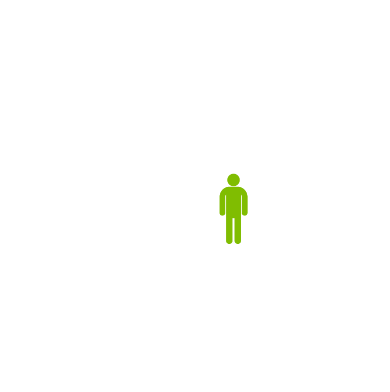 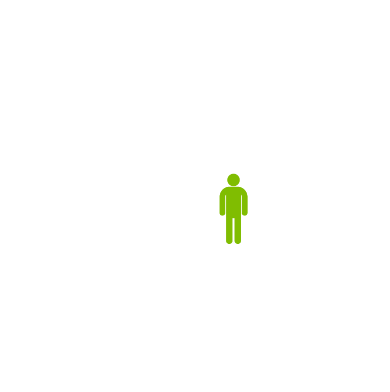 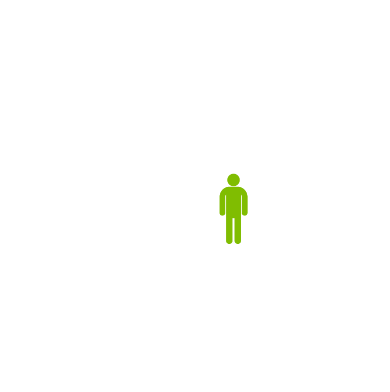 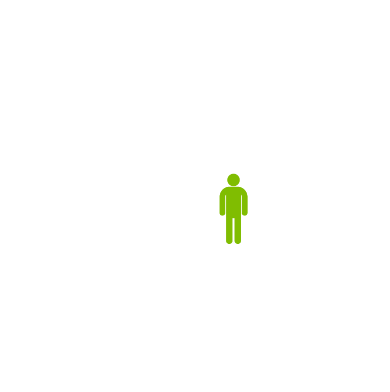 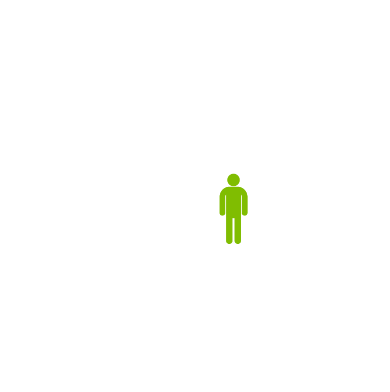 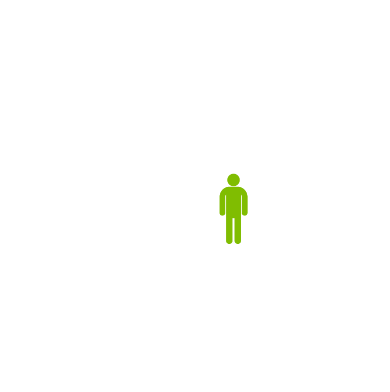 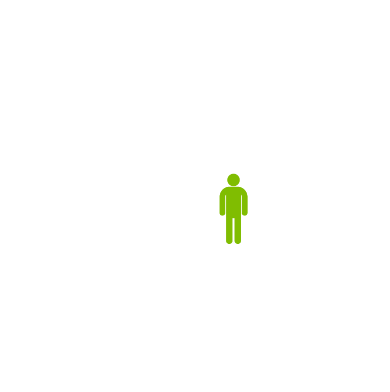 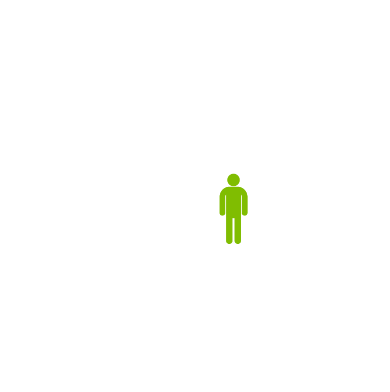 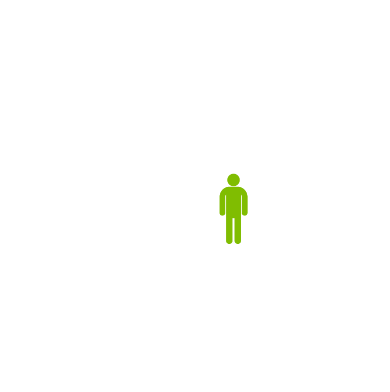 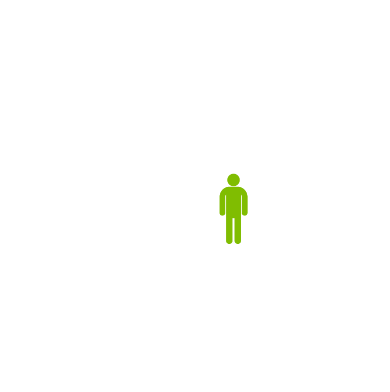 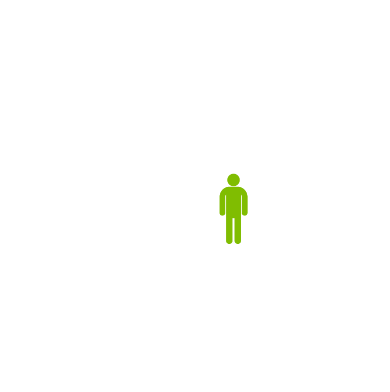 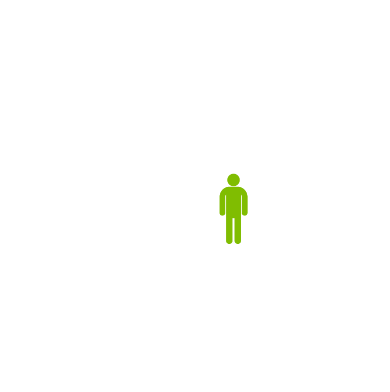 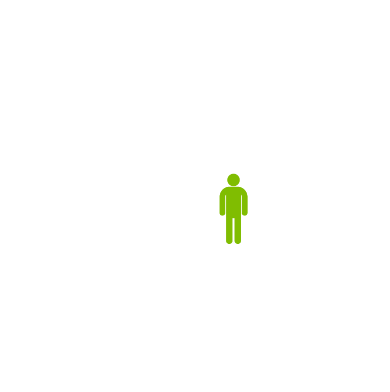 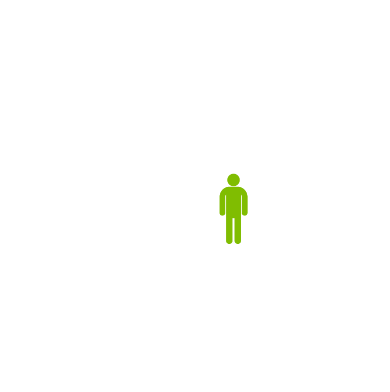 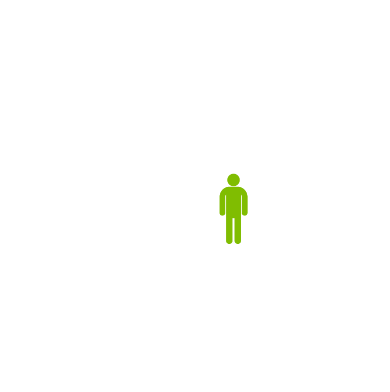 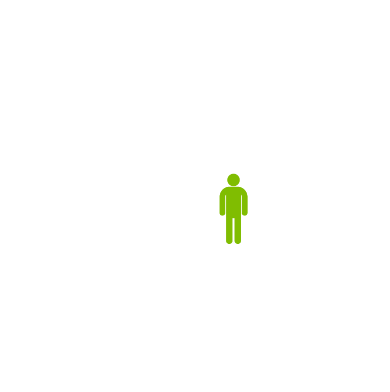 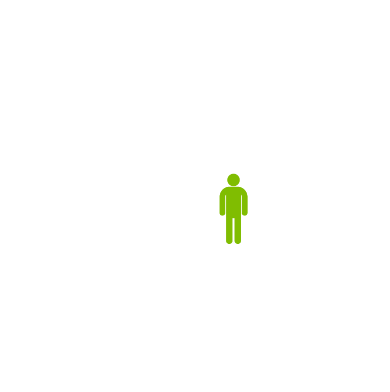 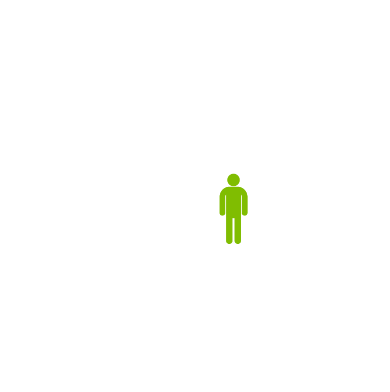 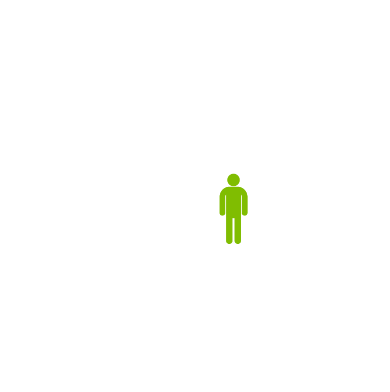 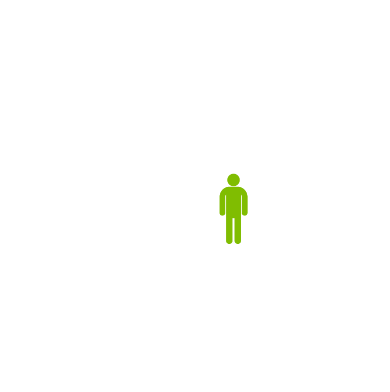 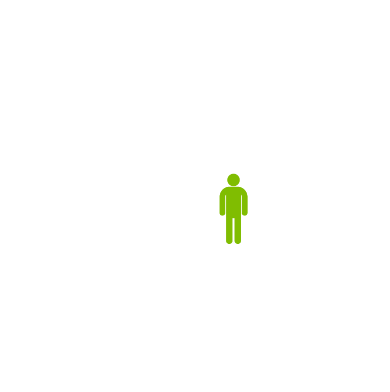 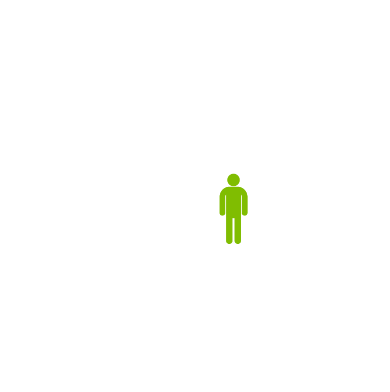 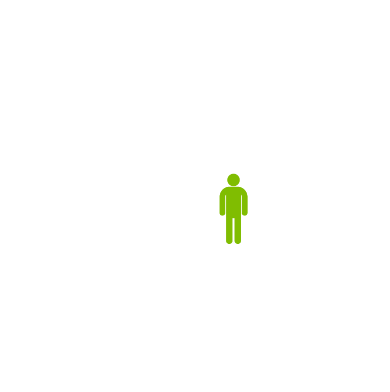 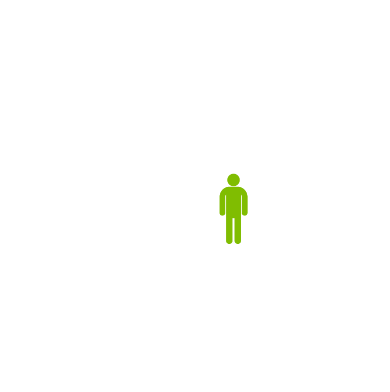 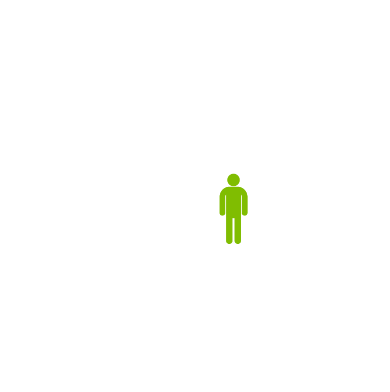 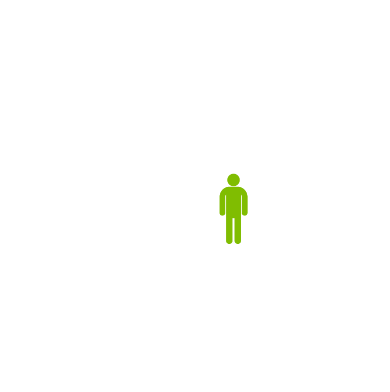 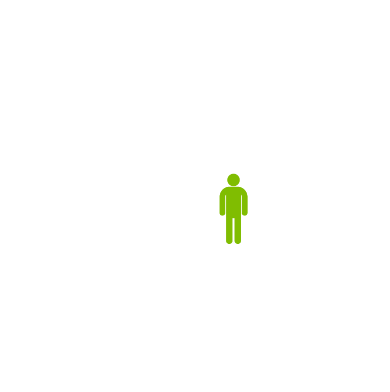 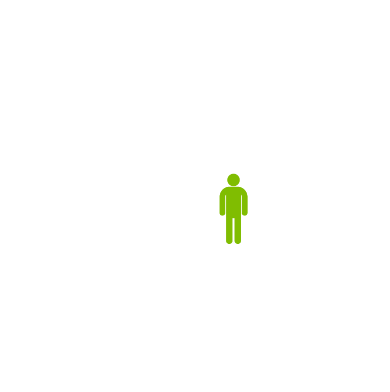 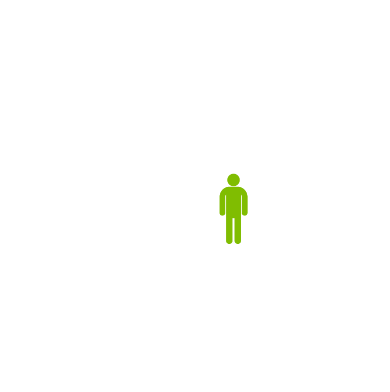 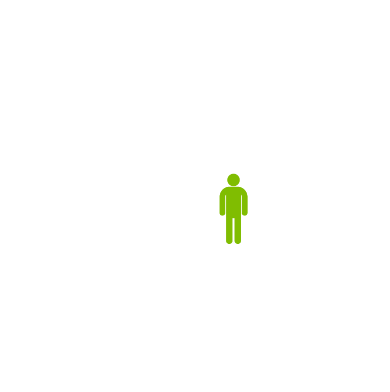 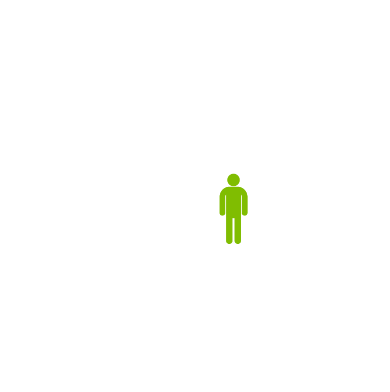 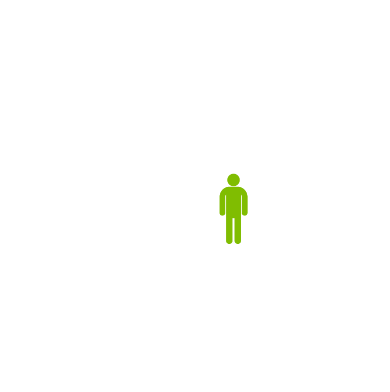 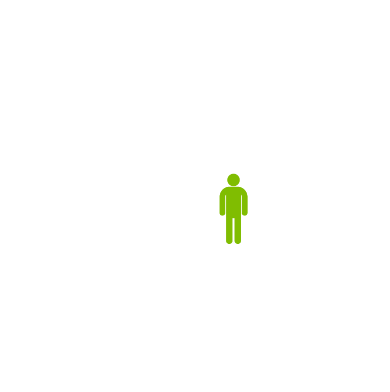 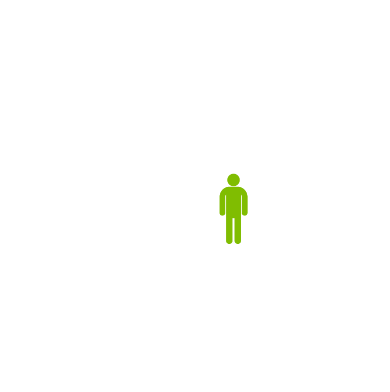 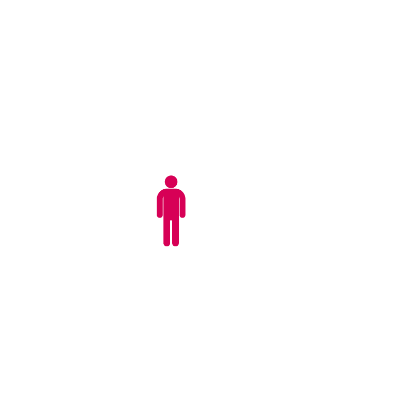 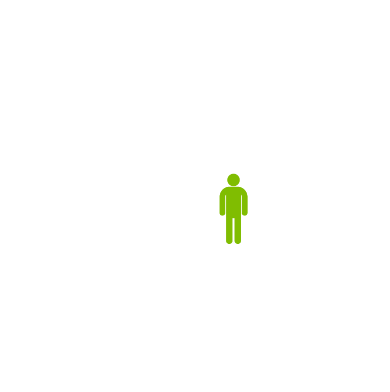 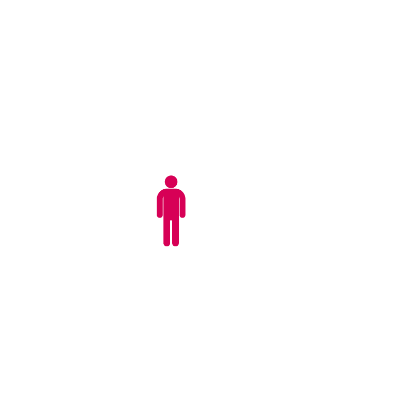 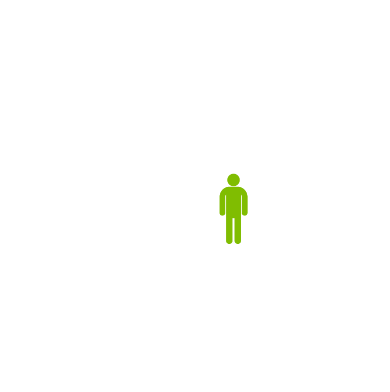 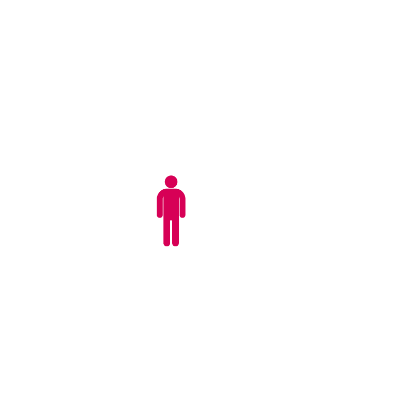 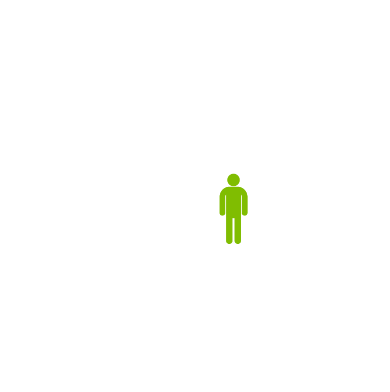 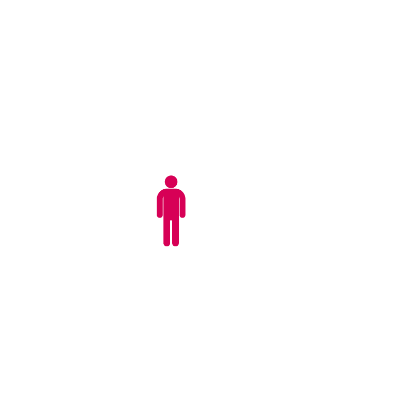 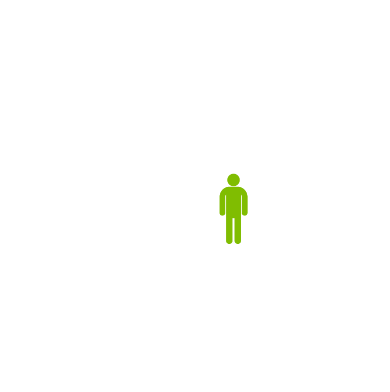 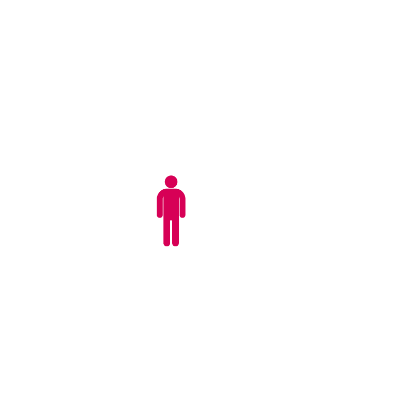 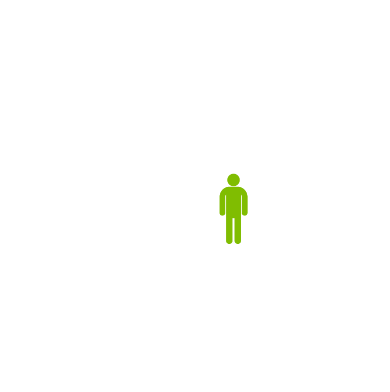 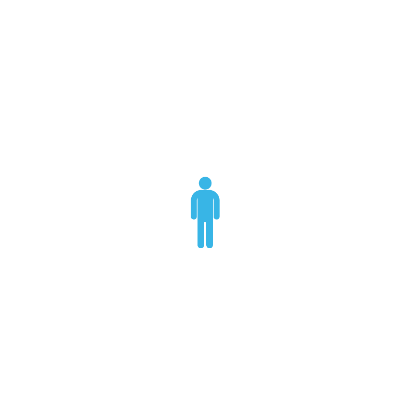 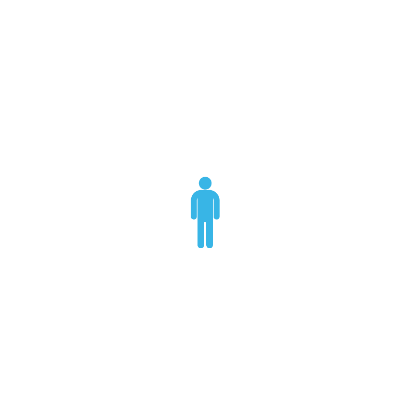 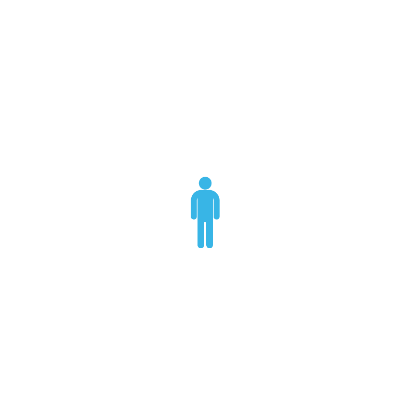 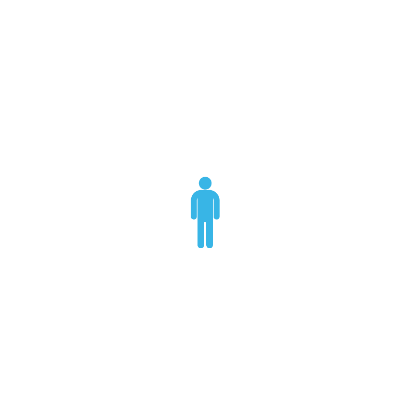 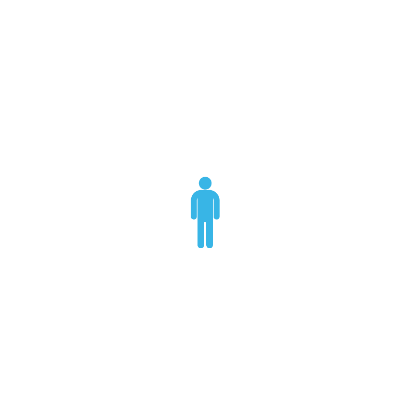 2018
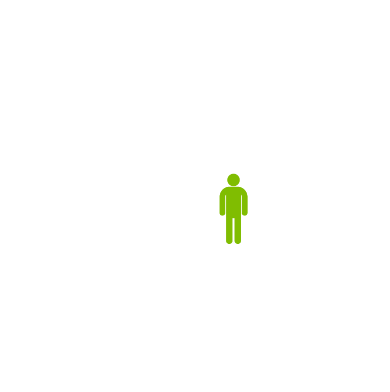 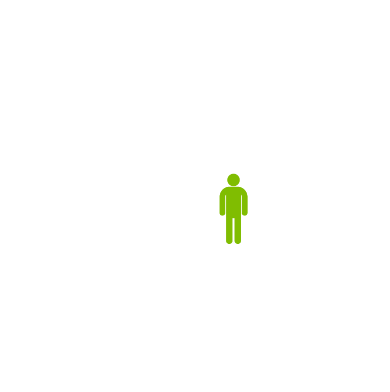 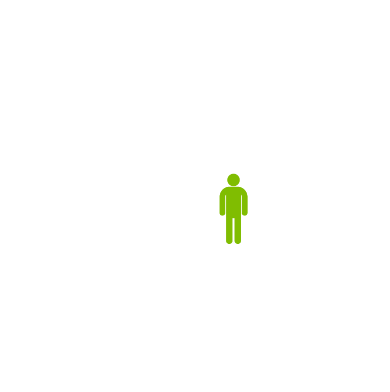 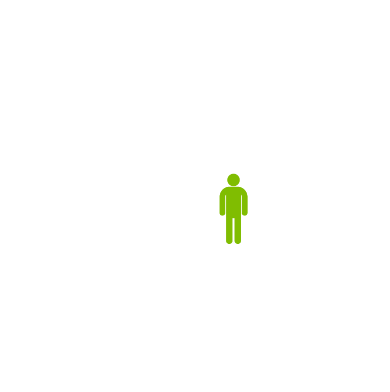 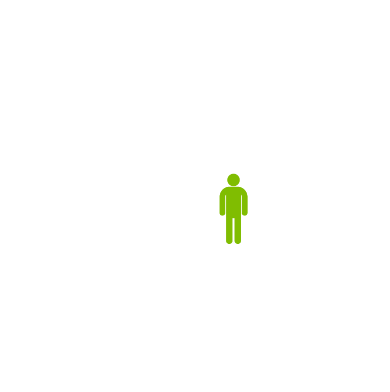 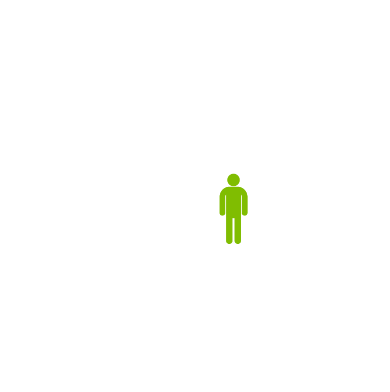 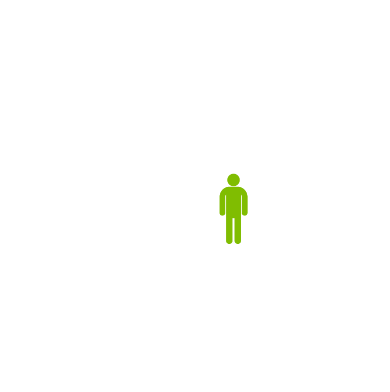 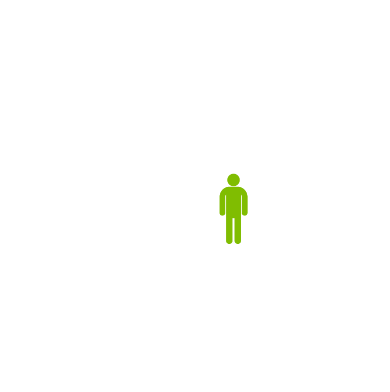 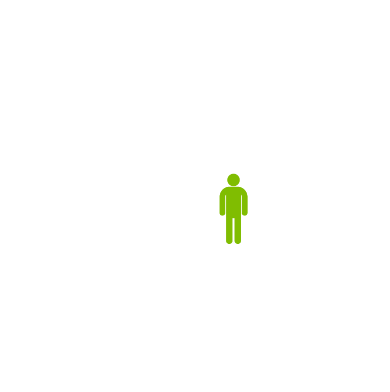 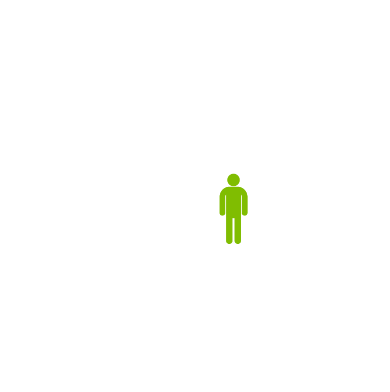 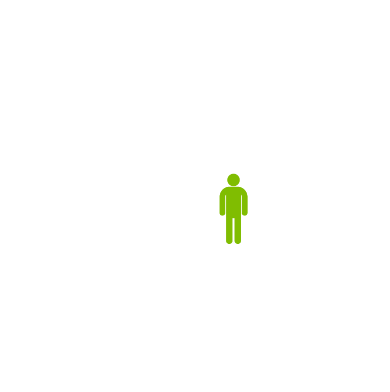 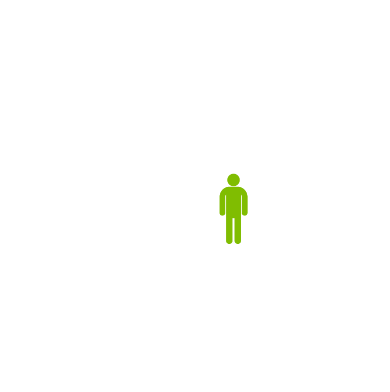 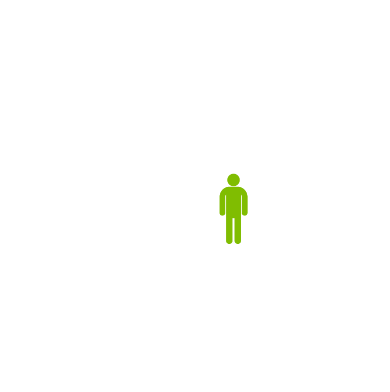 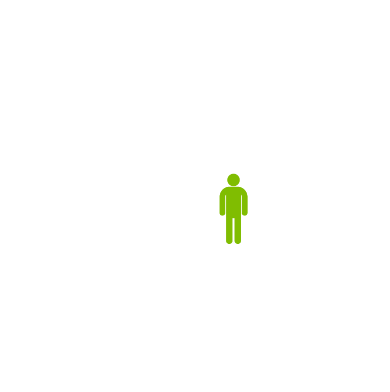 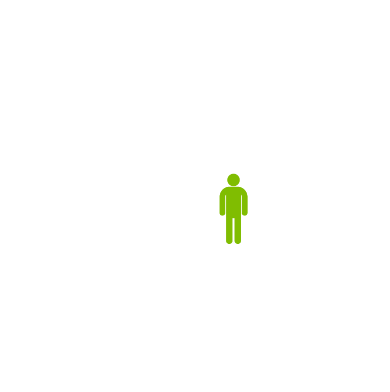 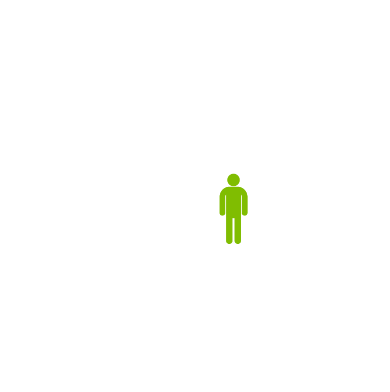 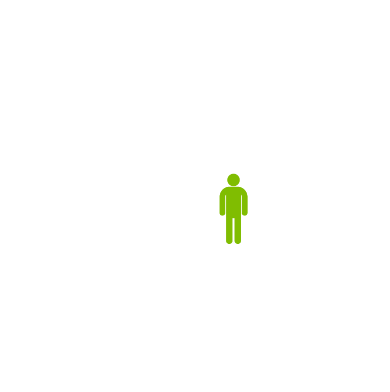 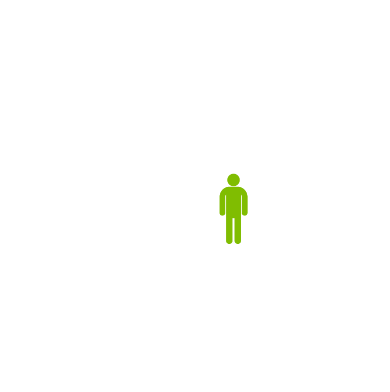 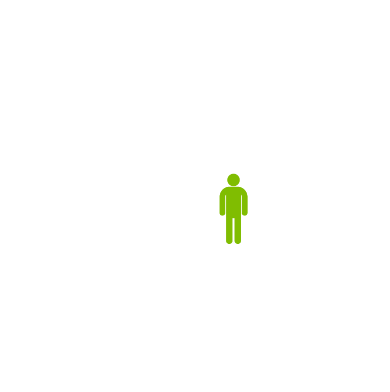 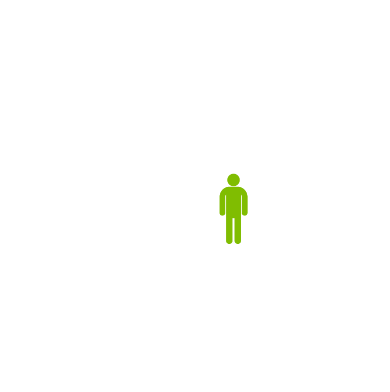 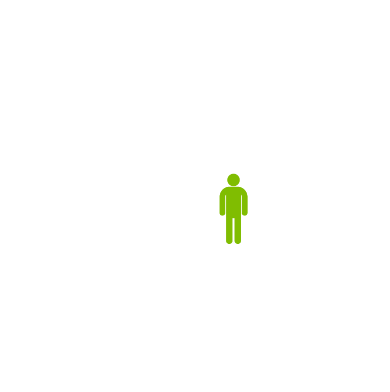 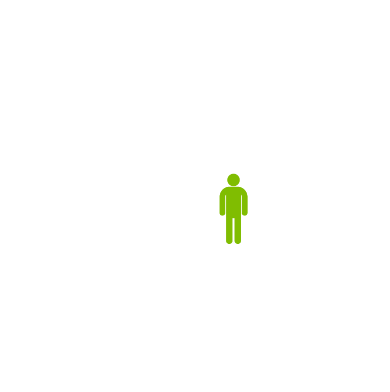 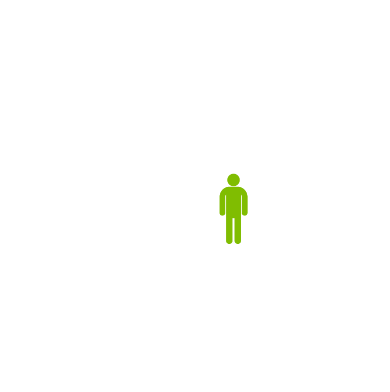 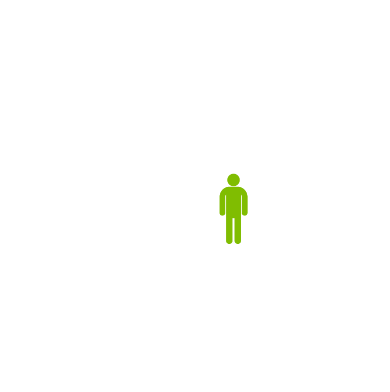 75% - 90%*
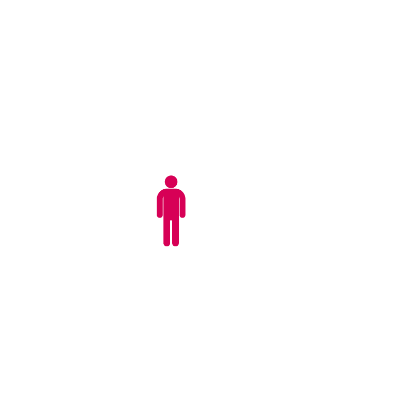 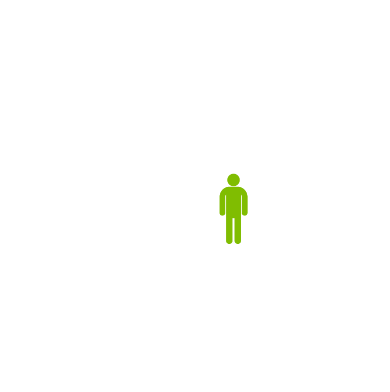 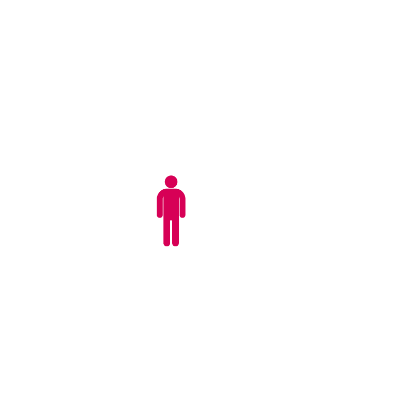 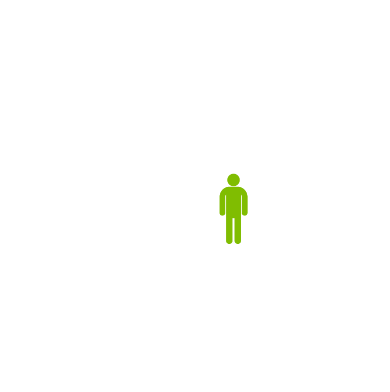 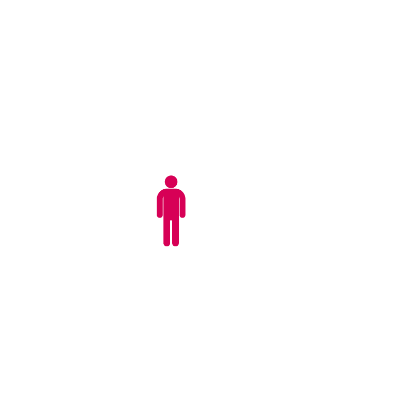 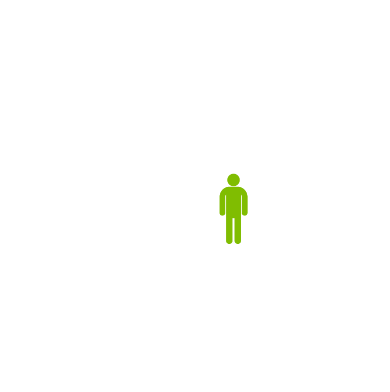 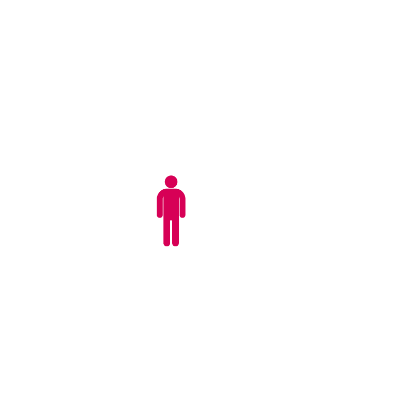 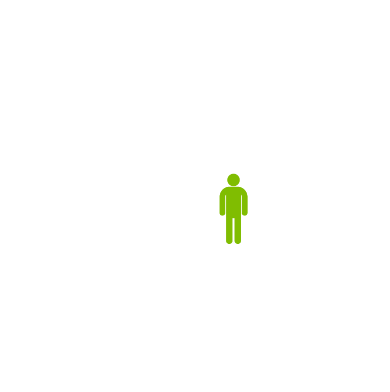 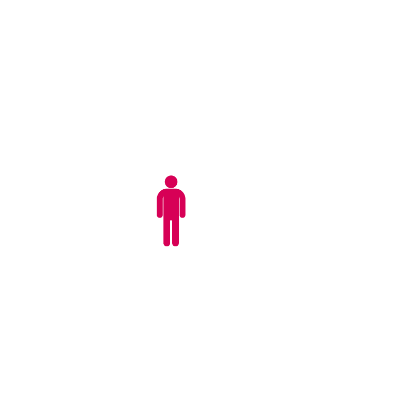 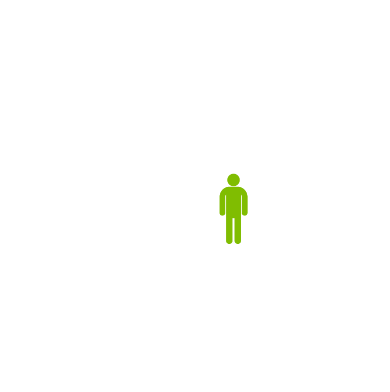 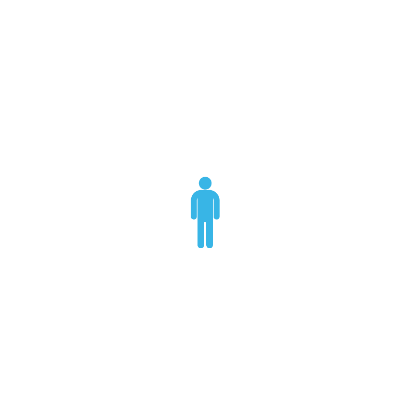 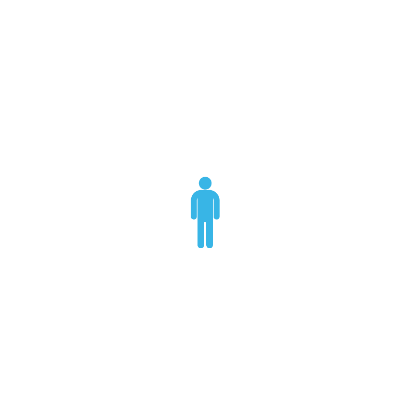 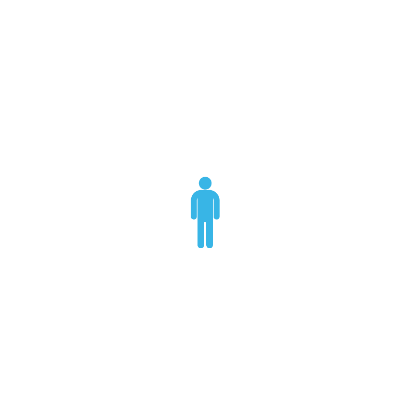 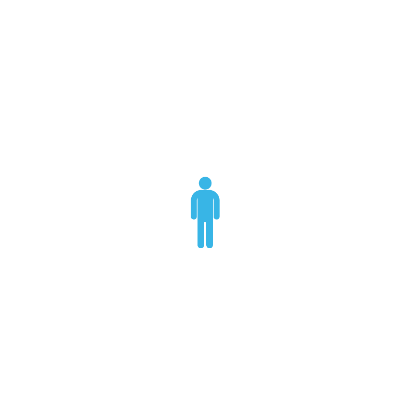 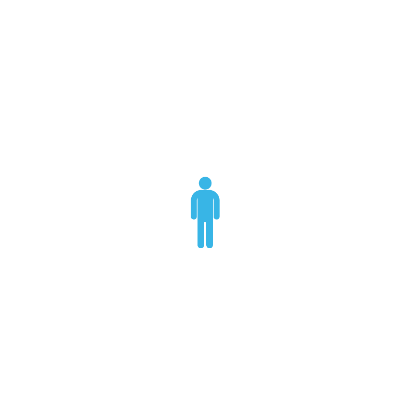 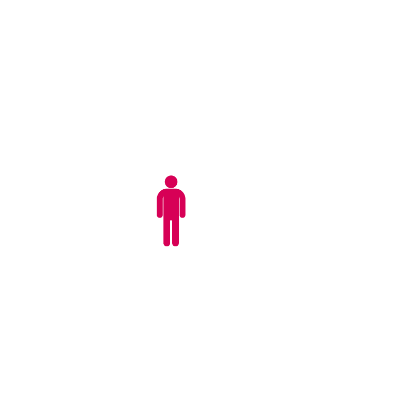 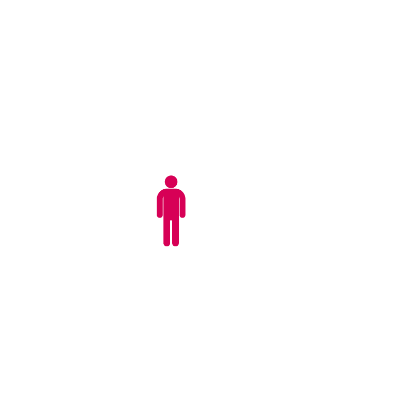 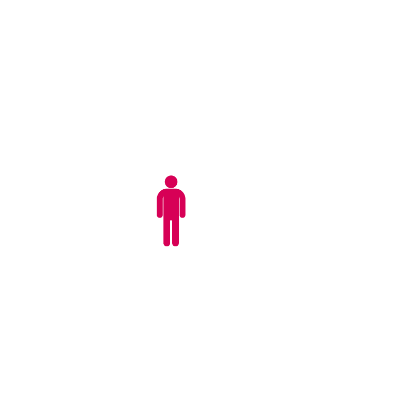 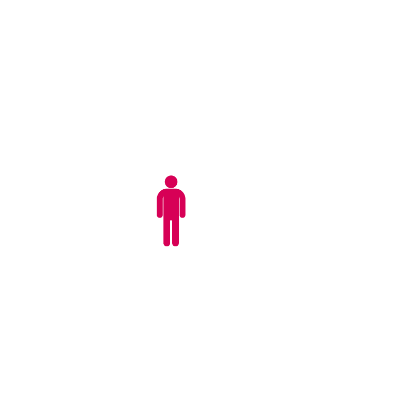 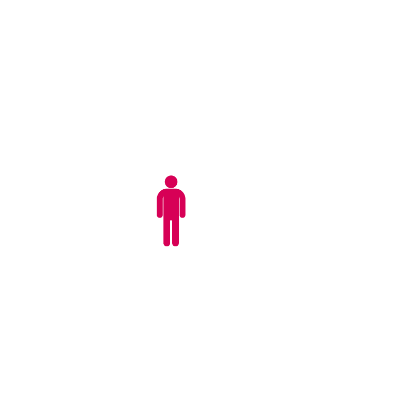 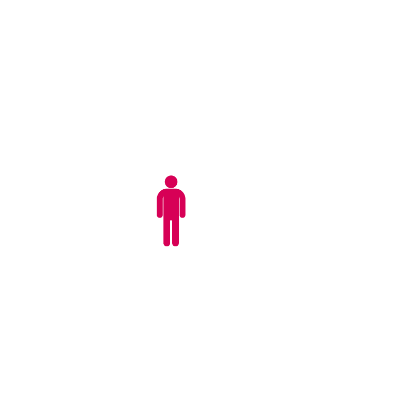 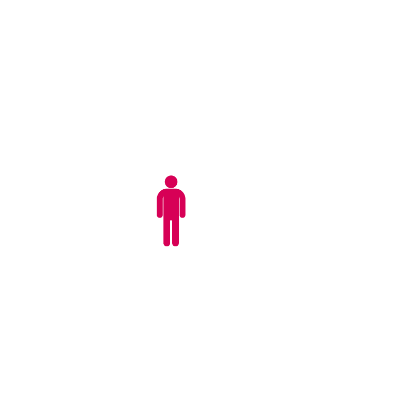 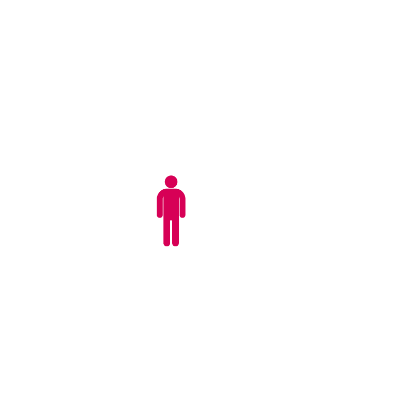 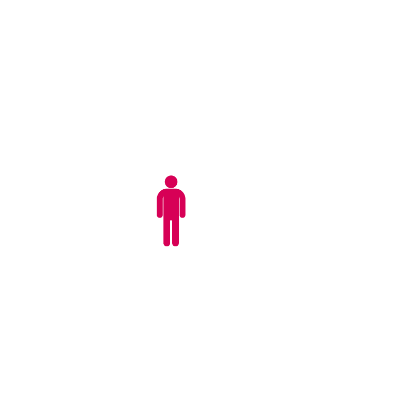 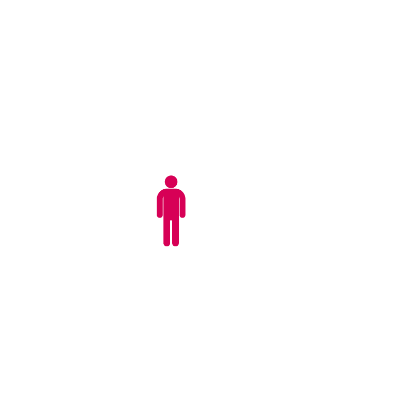 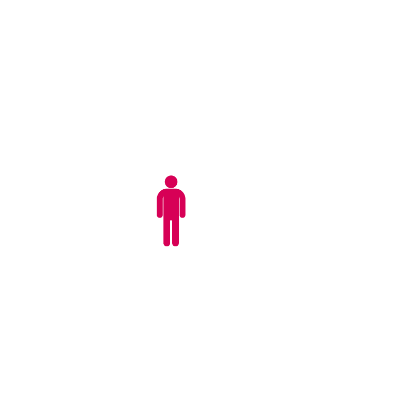 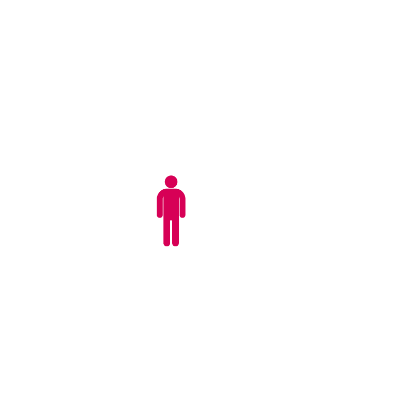 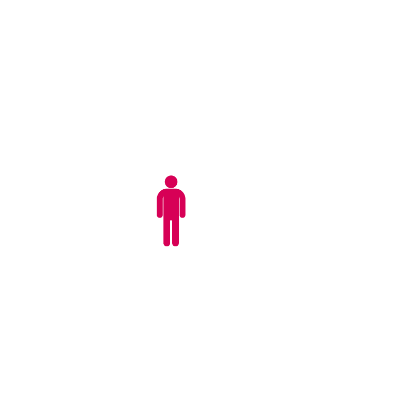 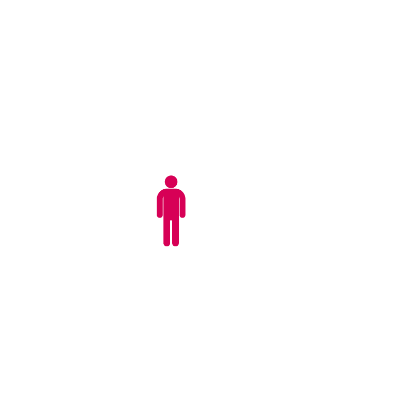 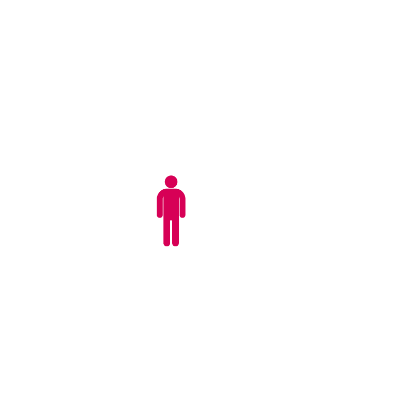 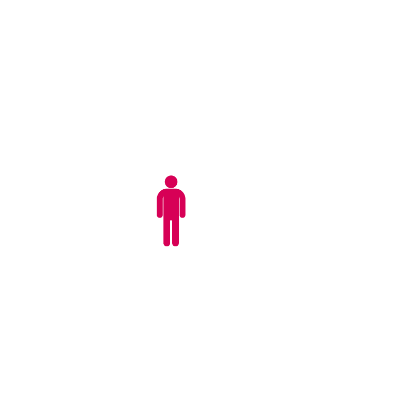 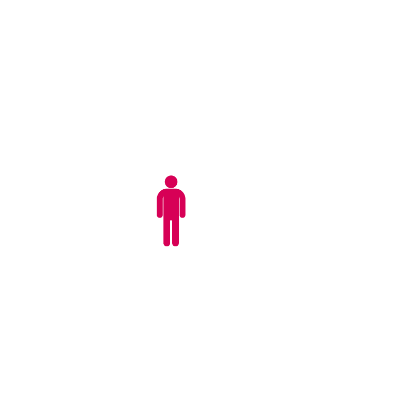 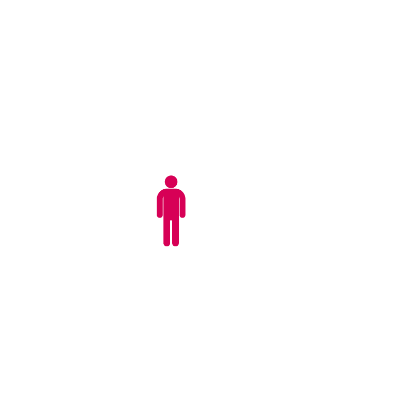 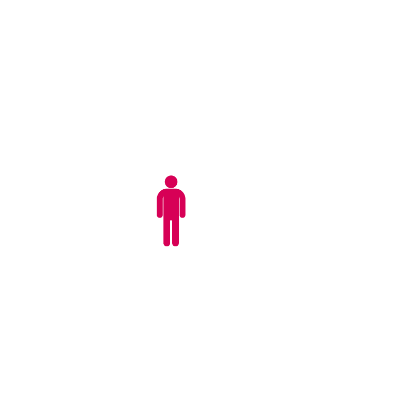 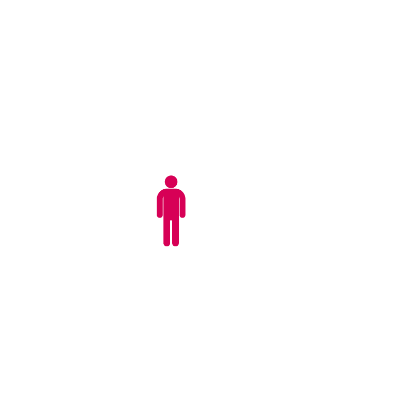 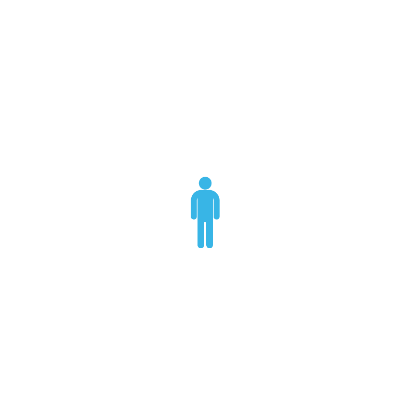 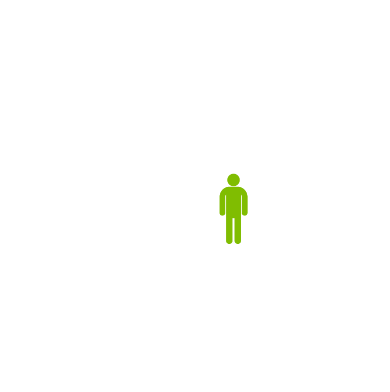 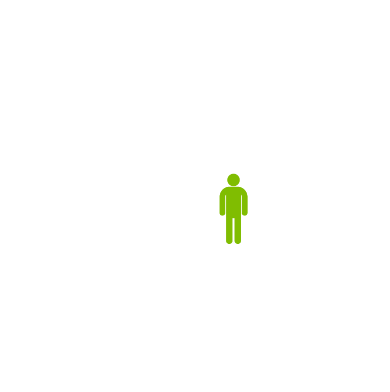 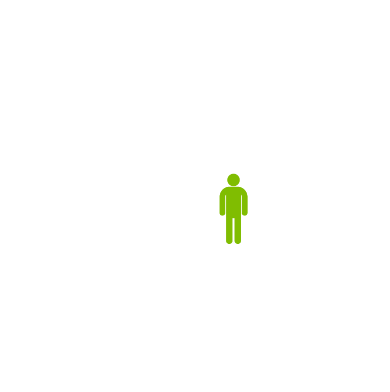 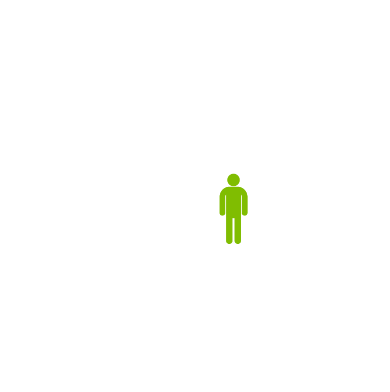 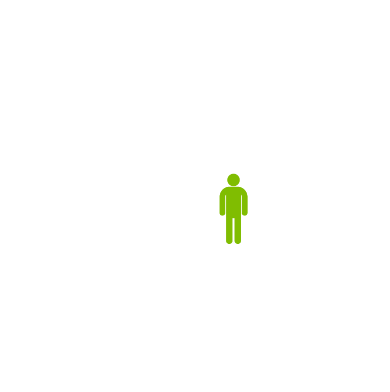 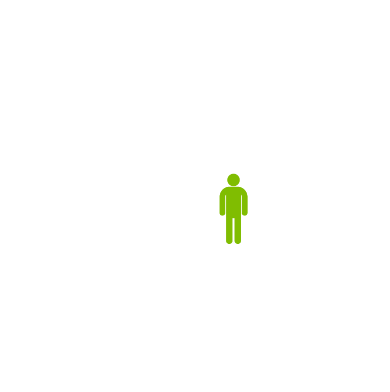 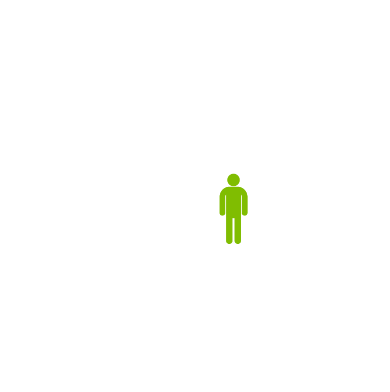 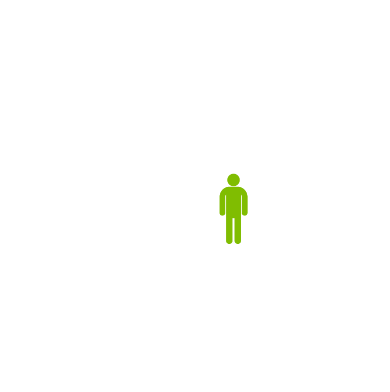 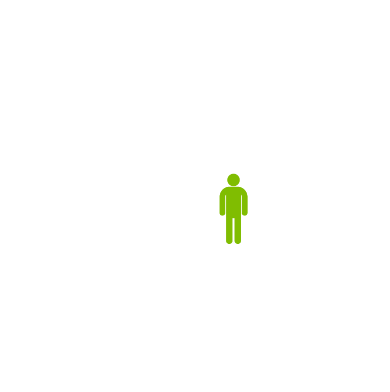 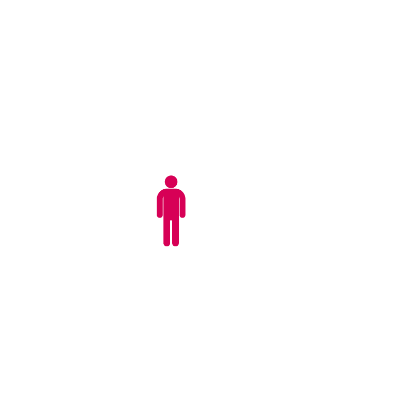 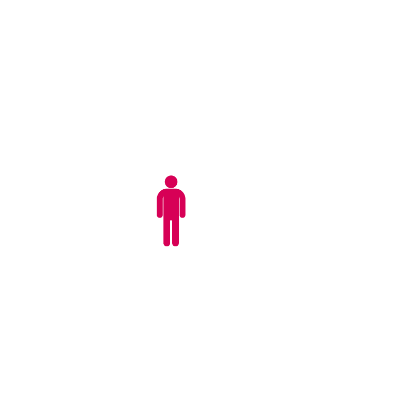 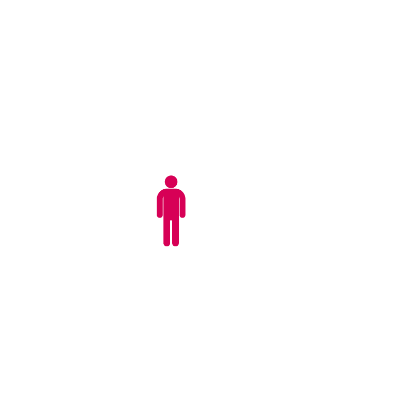 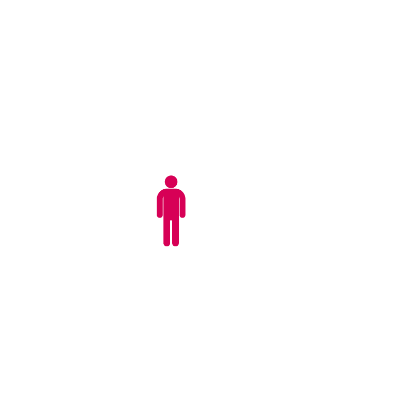 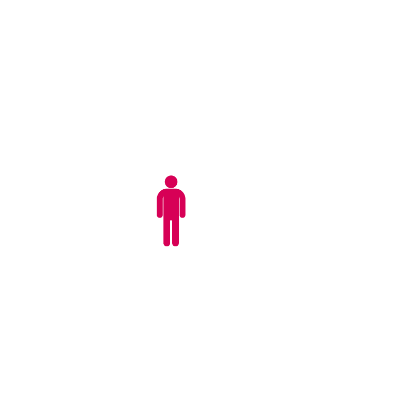 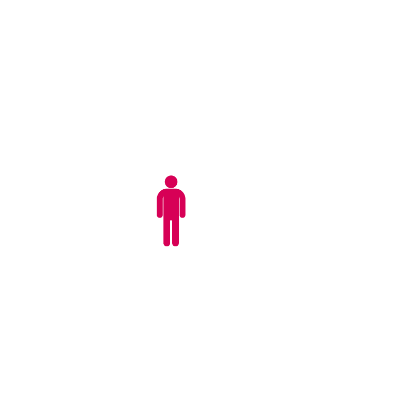 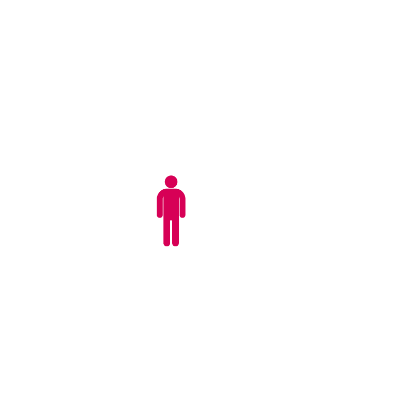 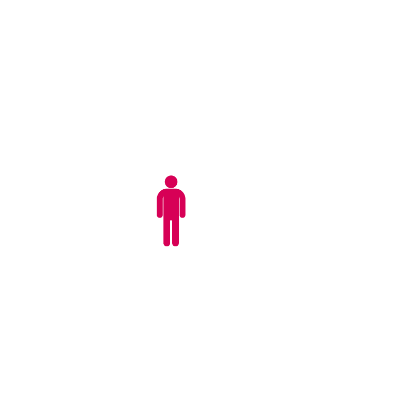 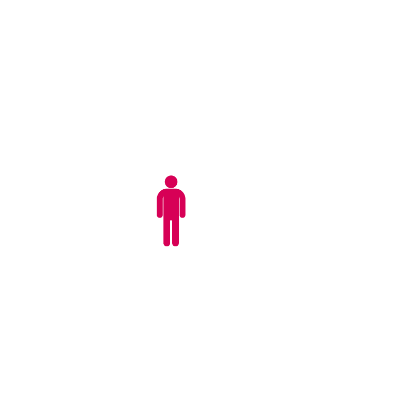 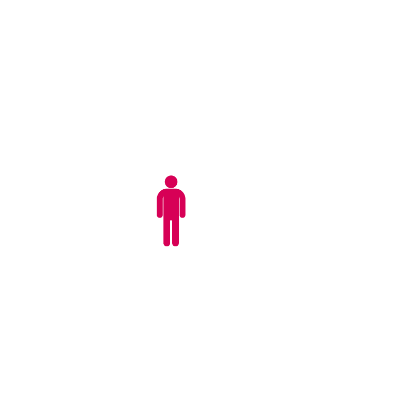 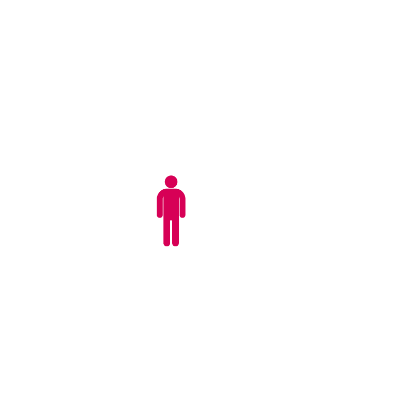 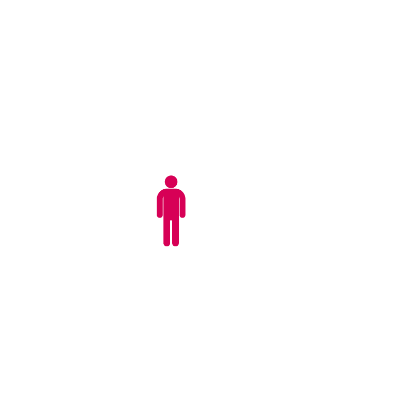 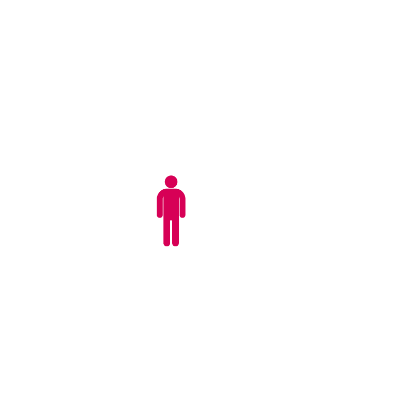 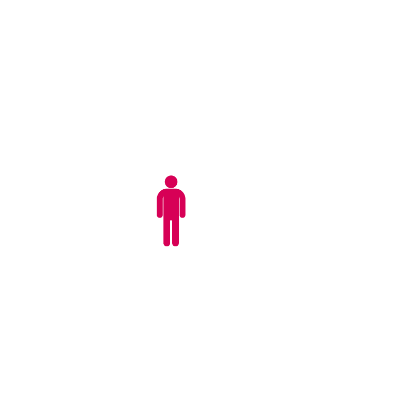 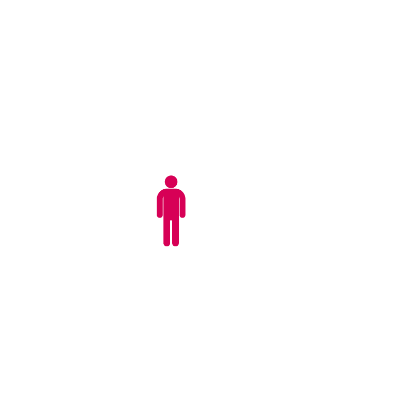 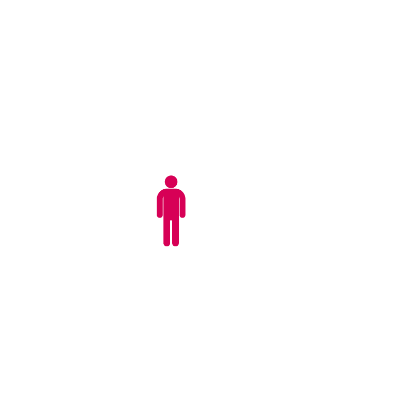 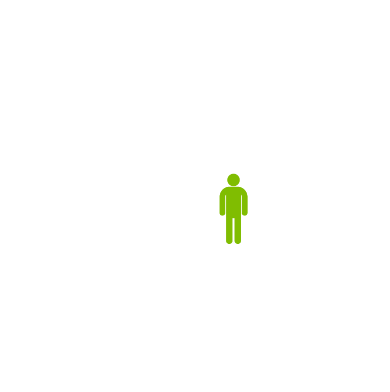 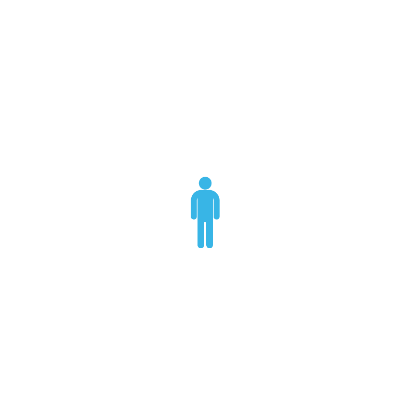 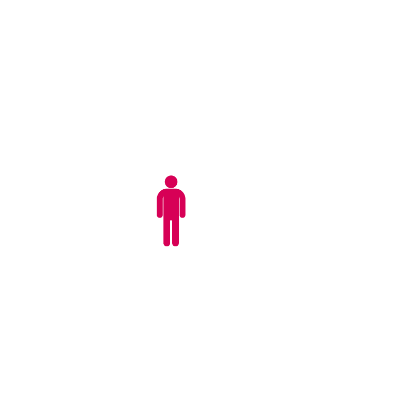 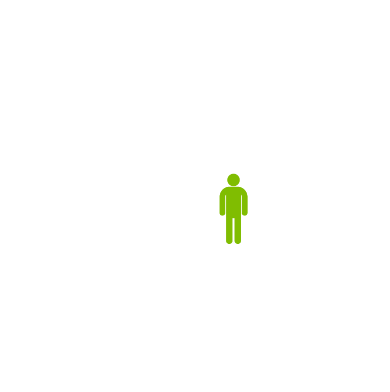 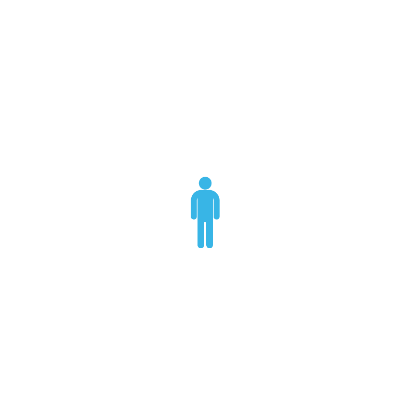 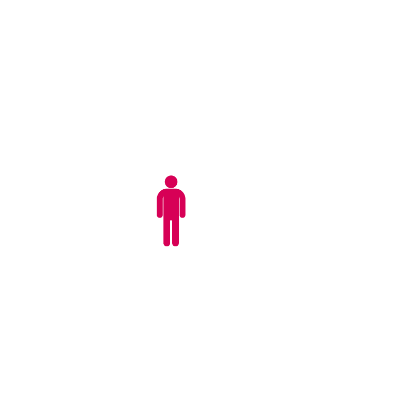 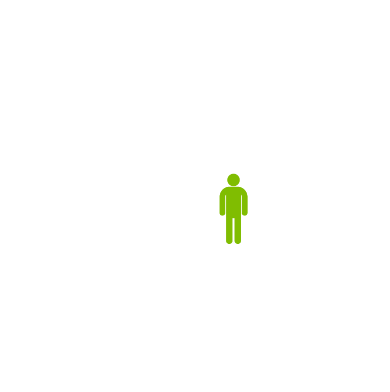 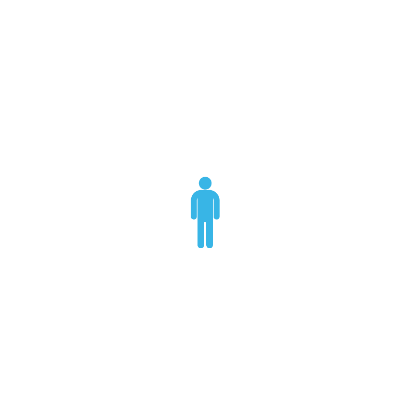 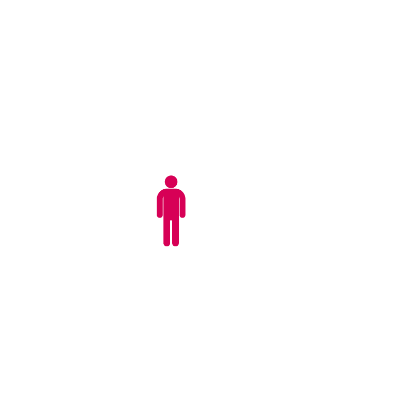 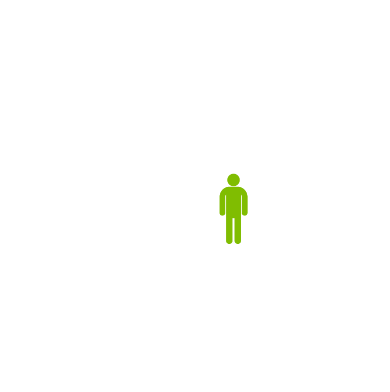 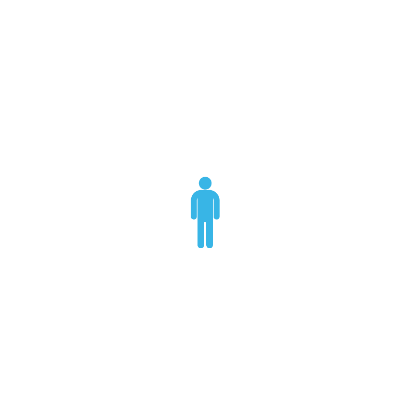 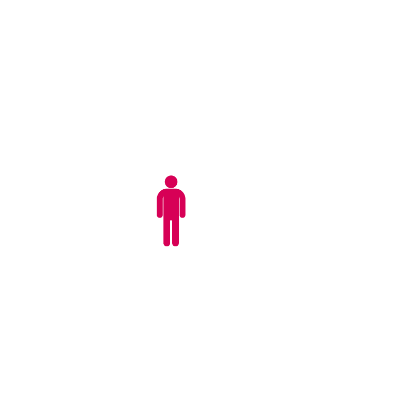 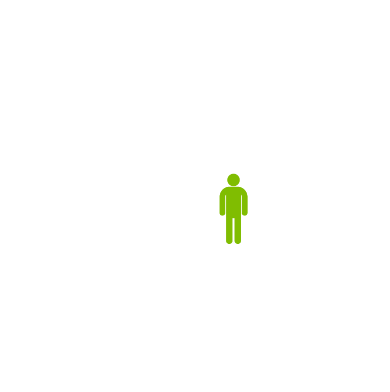 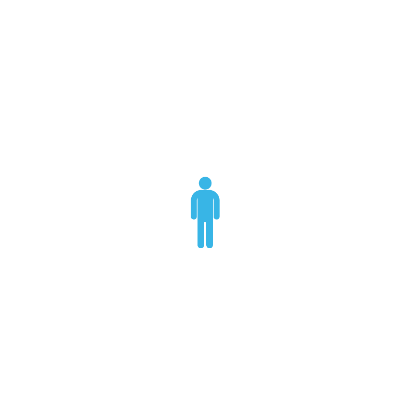 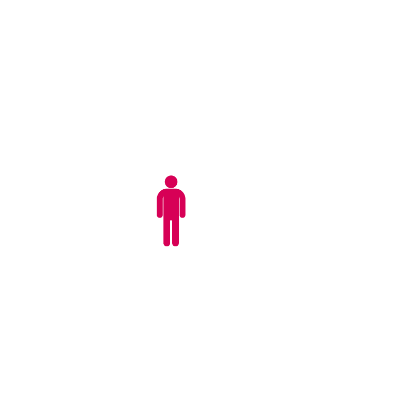 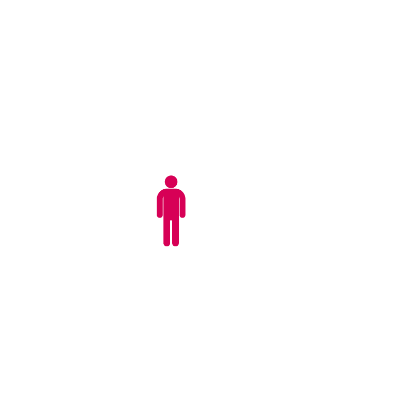 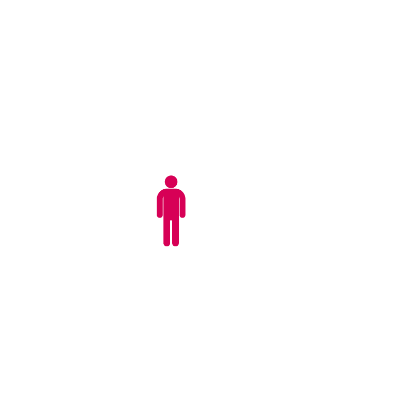 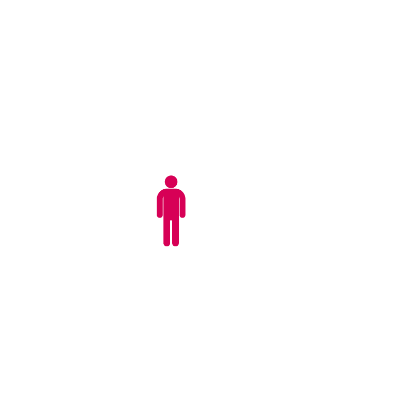 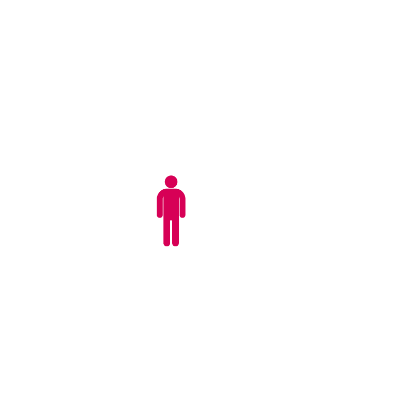 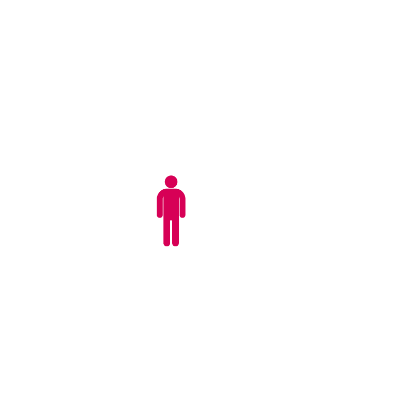 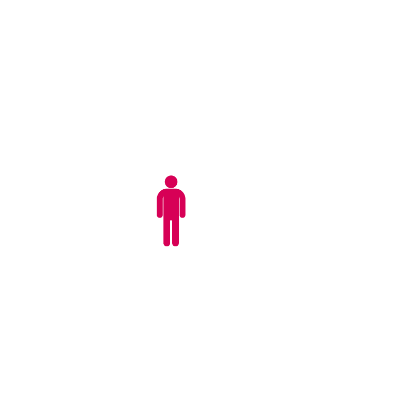 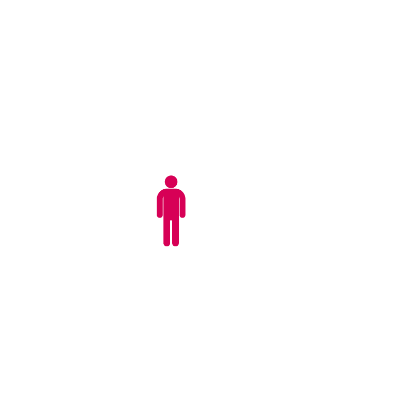 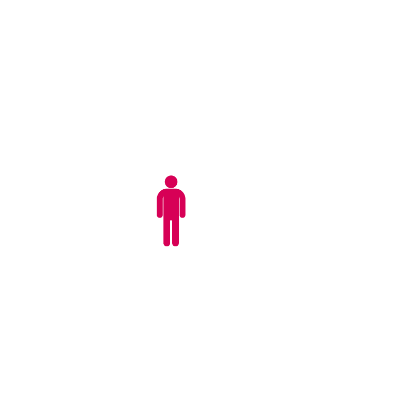 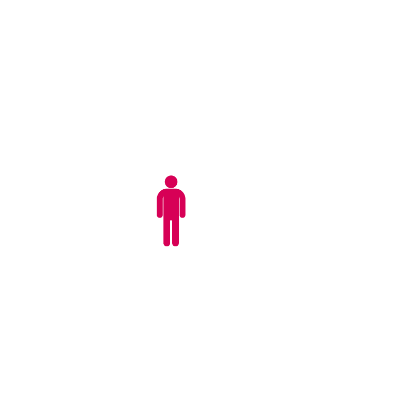 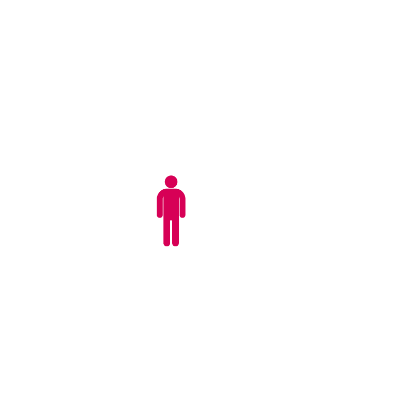 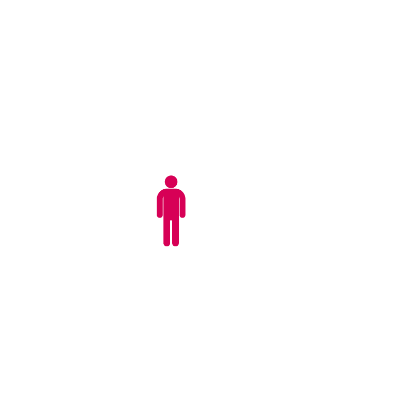 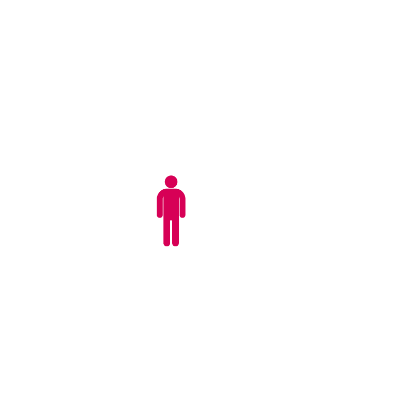 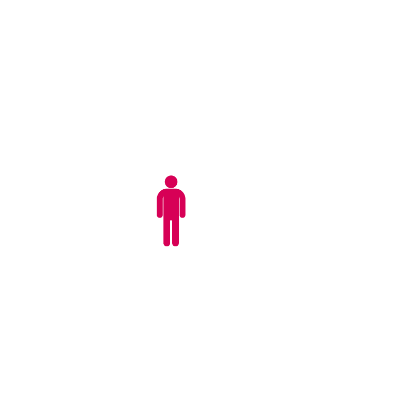 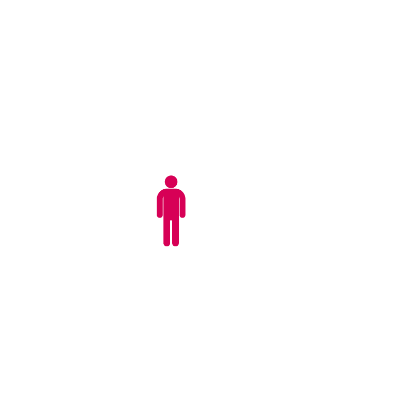 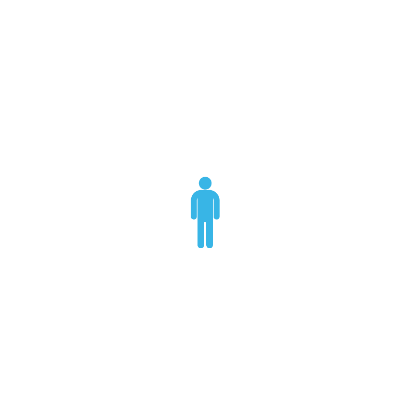 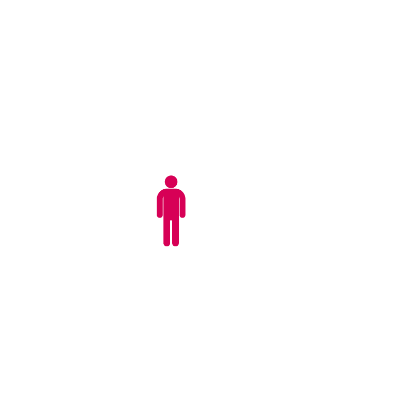 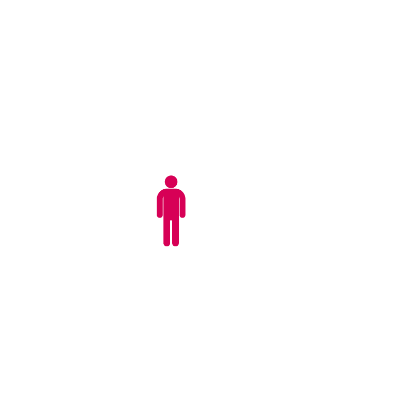 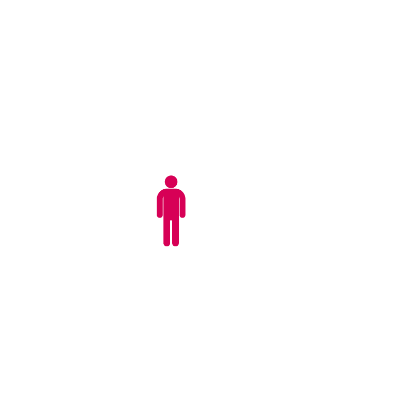 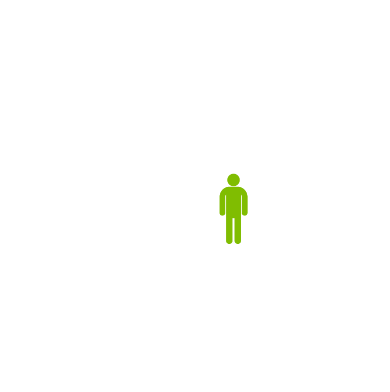 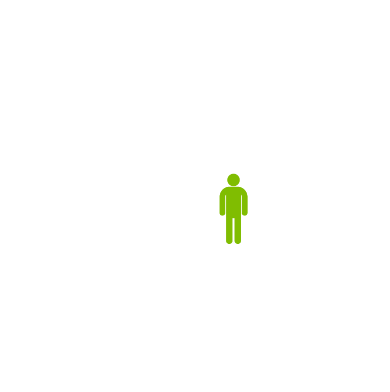 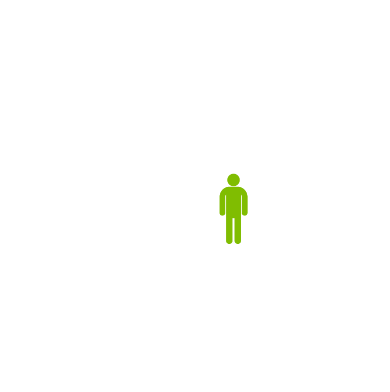 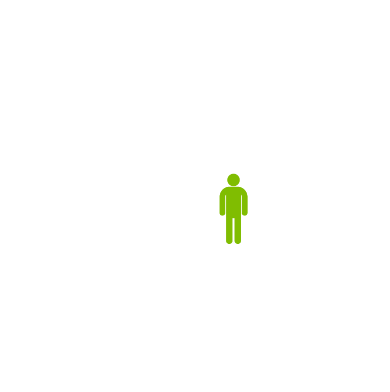 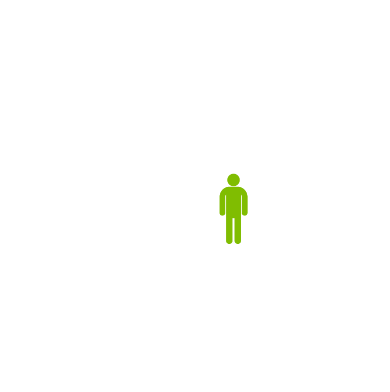 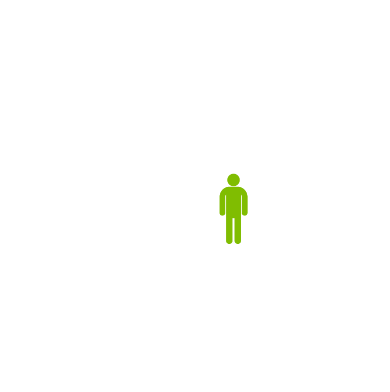 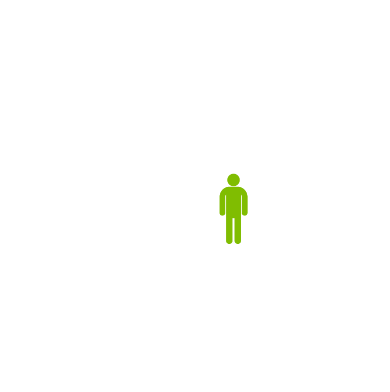 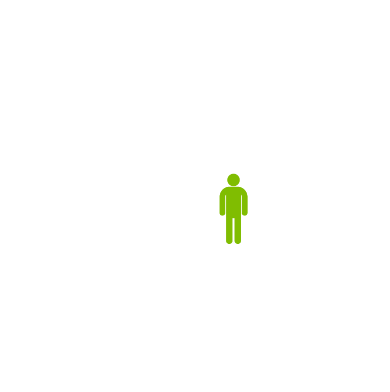 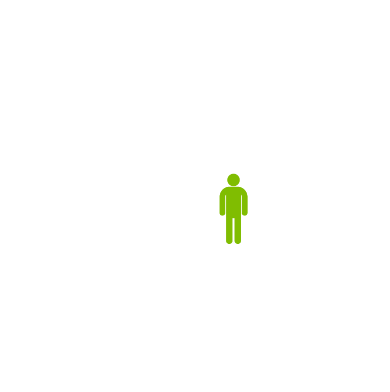 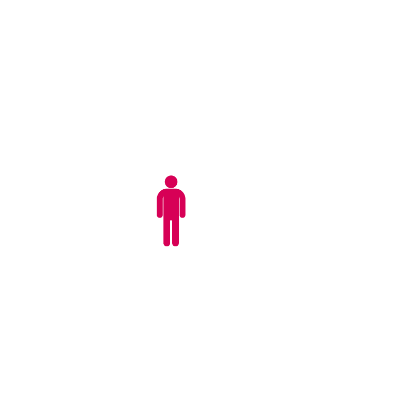 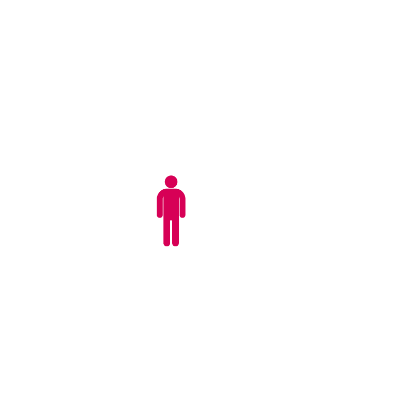 Portfolio level
Variety of metrics
*Indicative results for a selection of large portfolios. Subject to detailed review and stress testing of modelling.
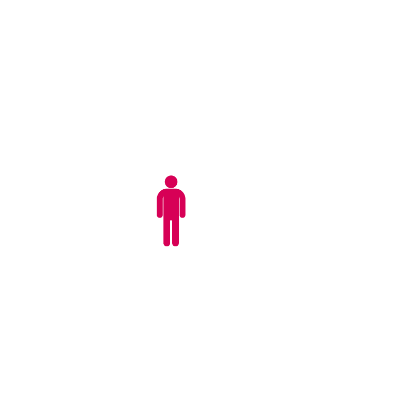 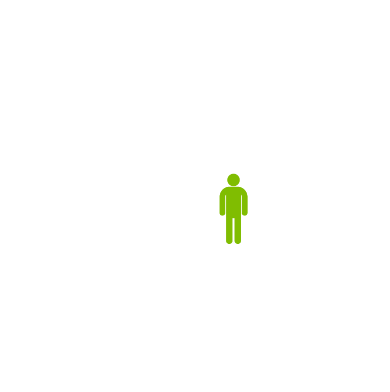 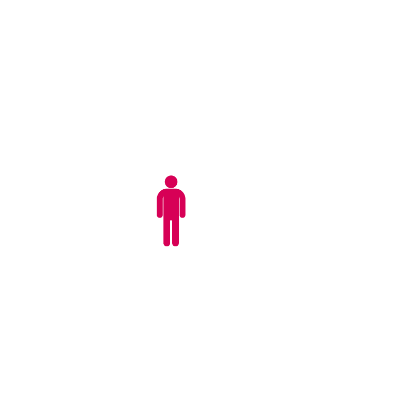 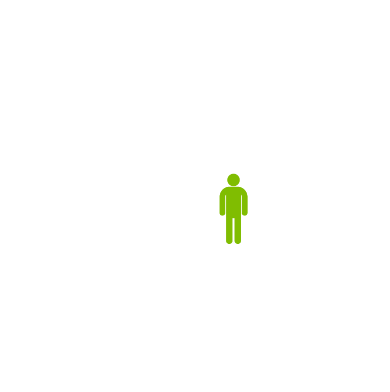 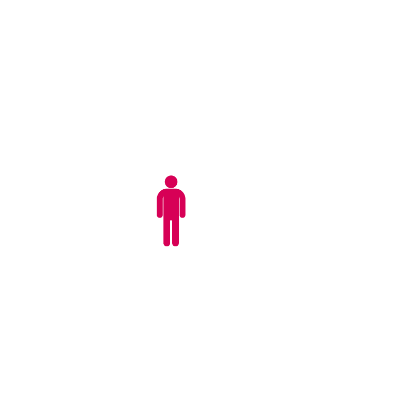 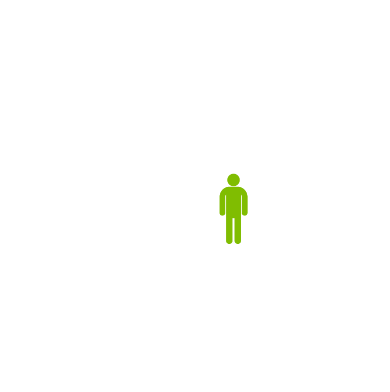 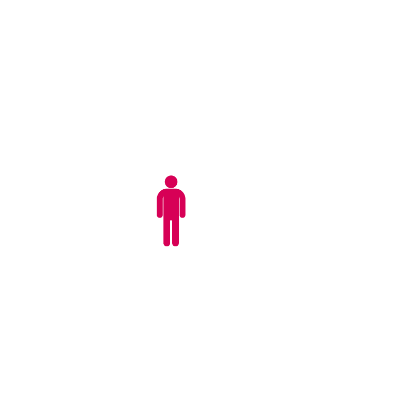 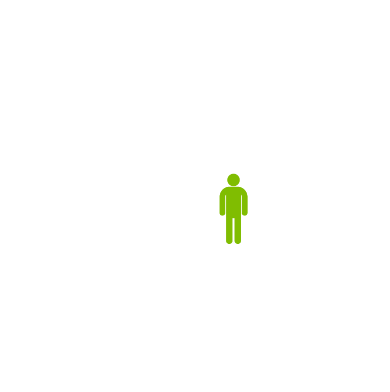 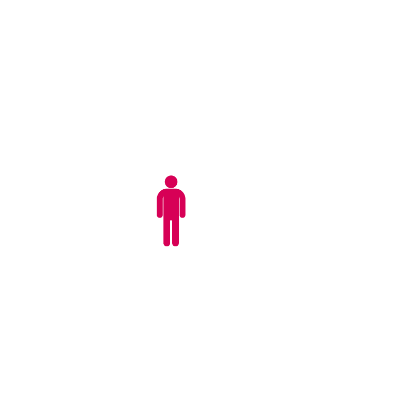 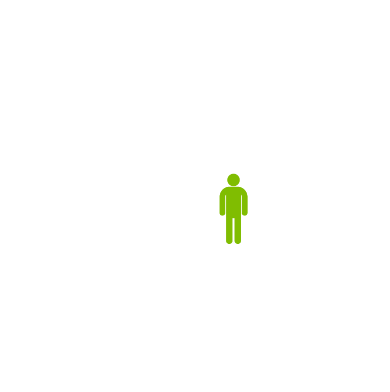 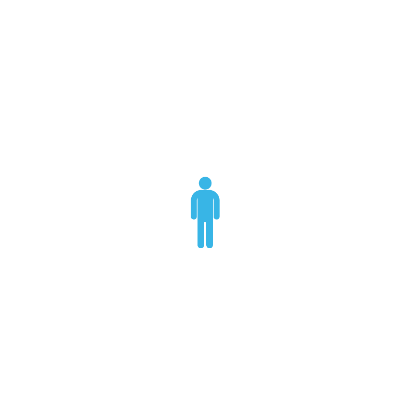 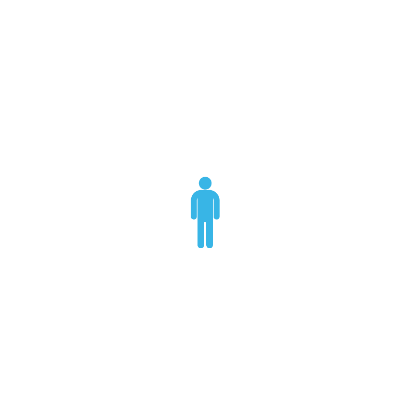 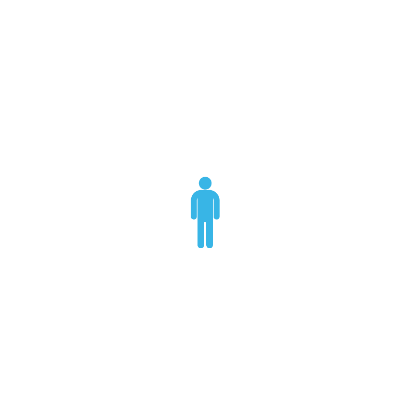 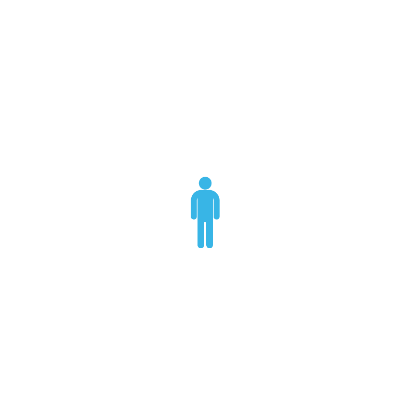 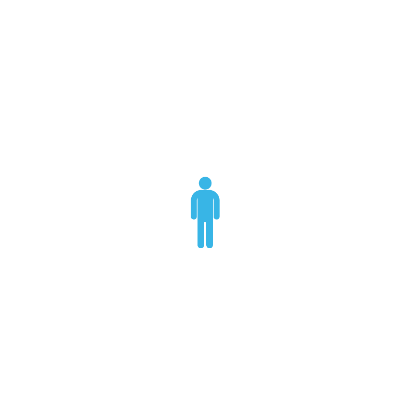 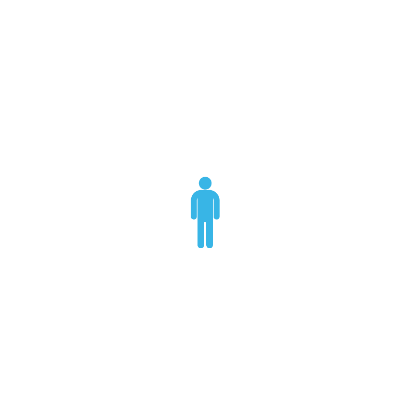 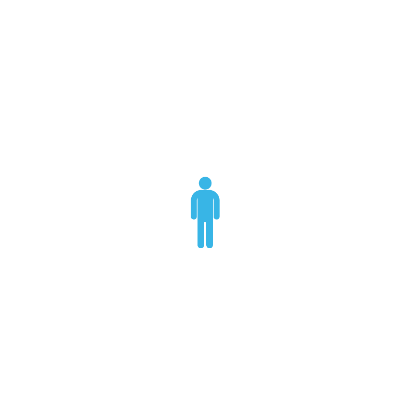 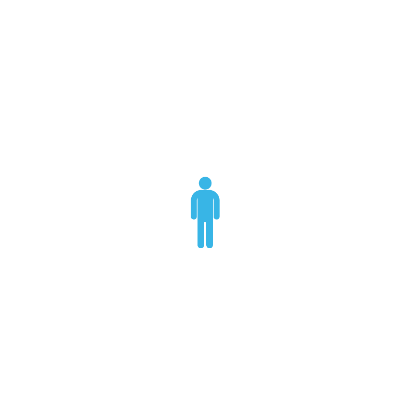 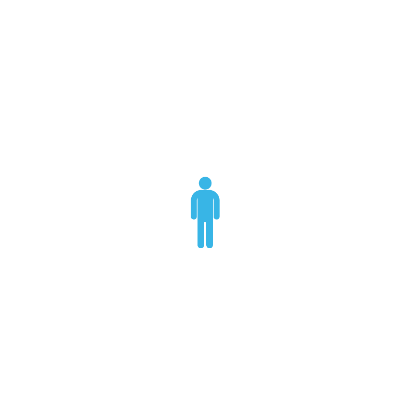 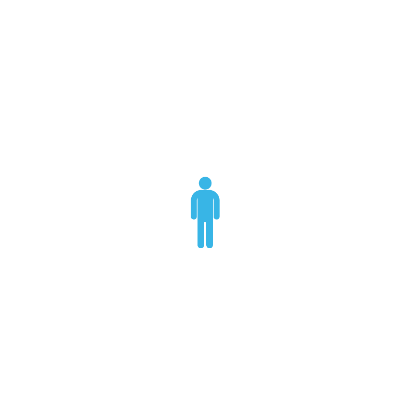 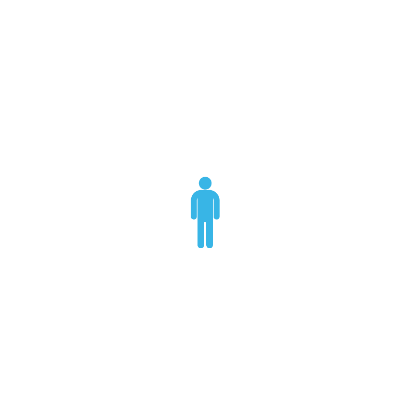 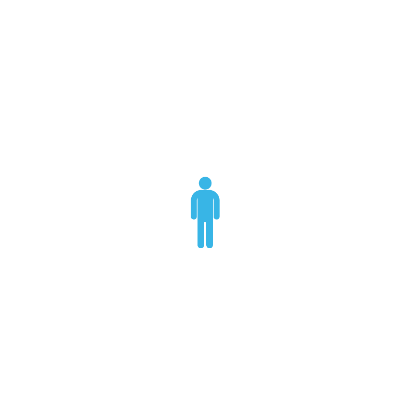 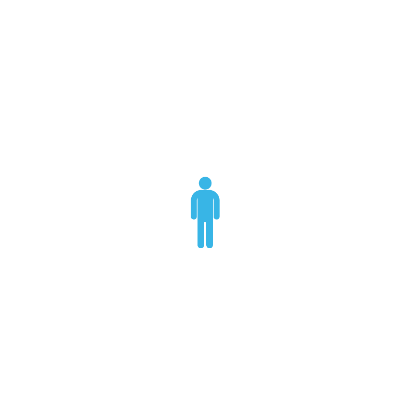 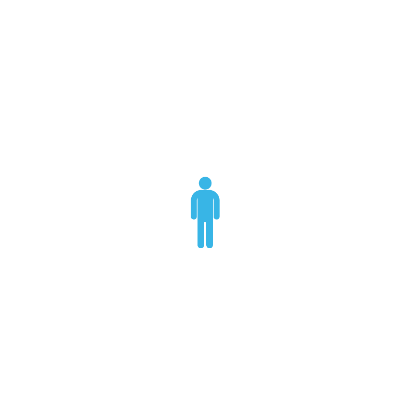 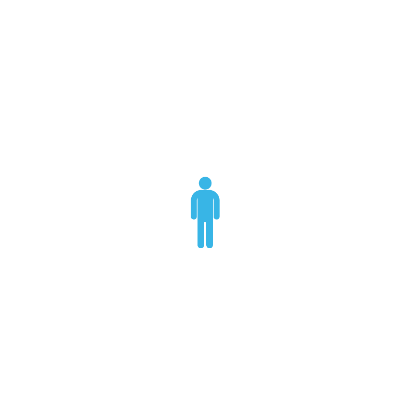 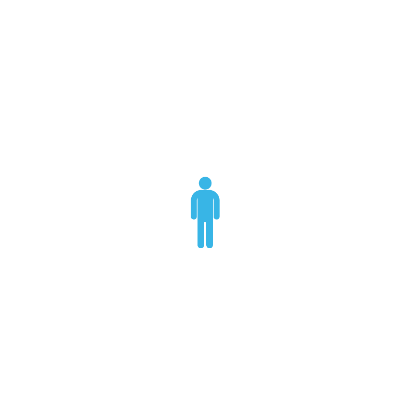 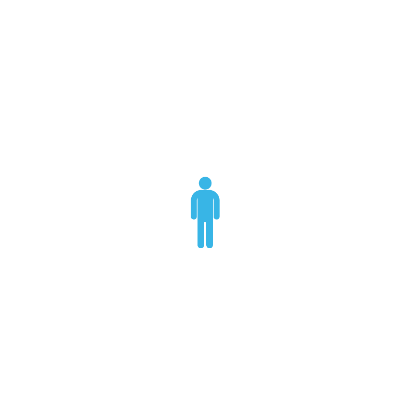 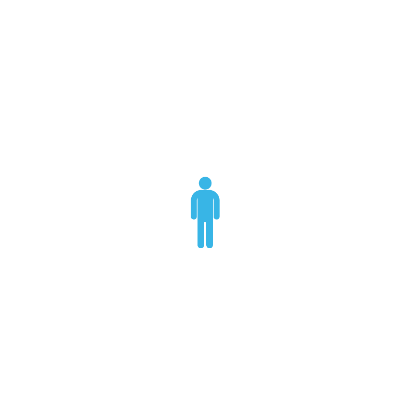 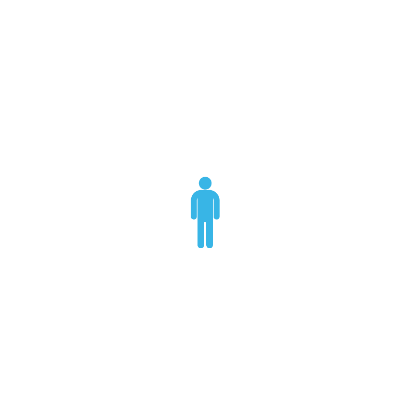 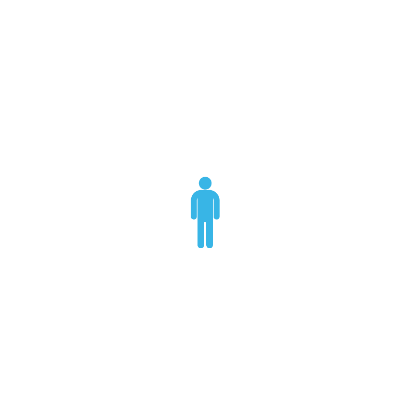 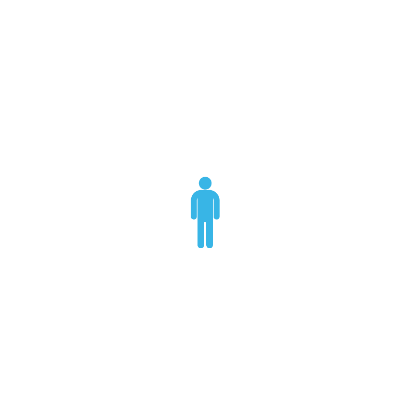 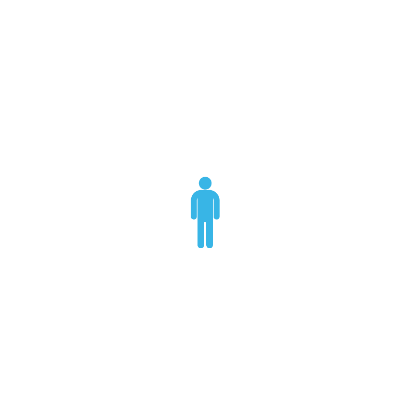 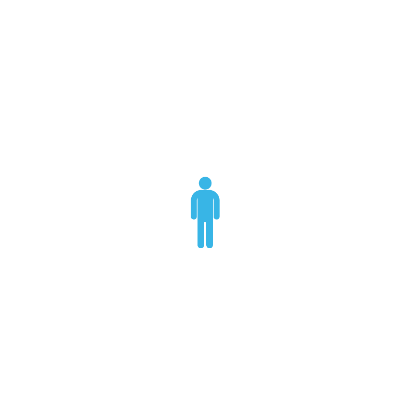 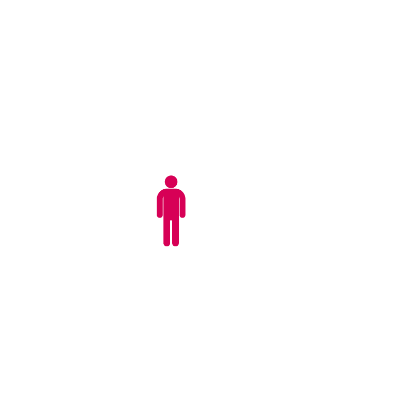 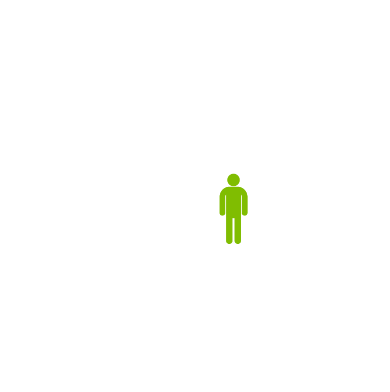 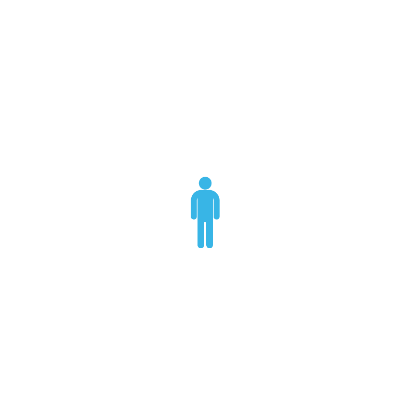 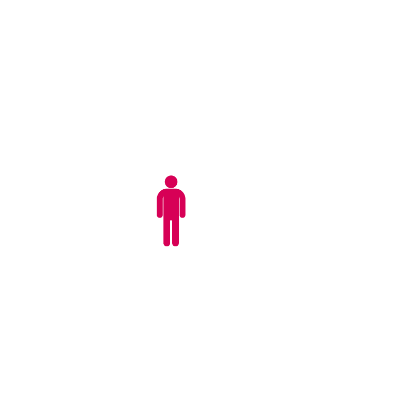 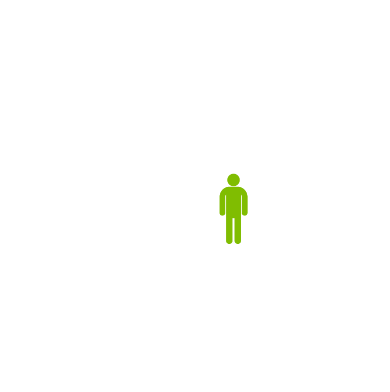 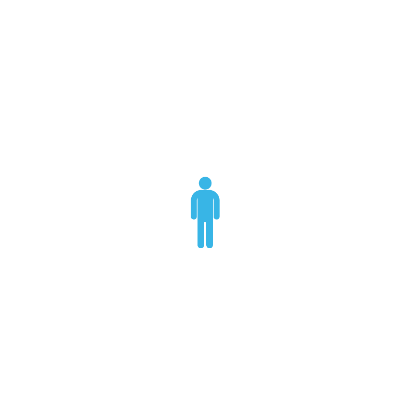 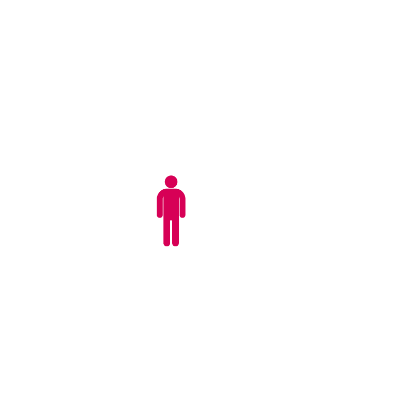 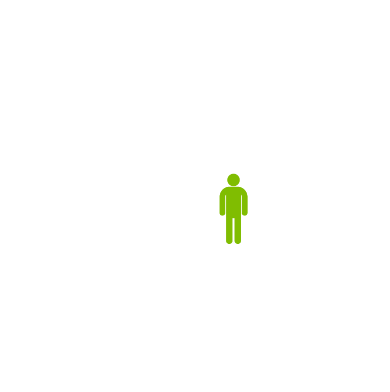 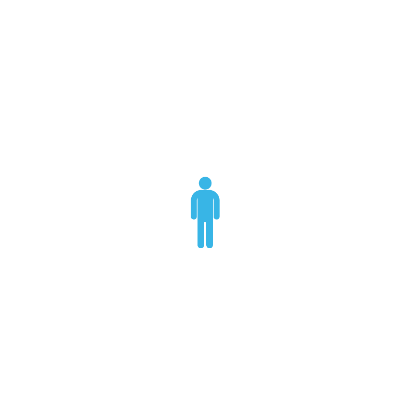 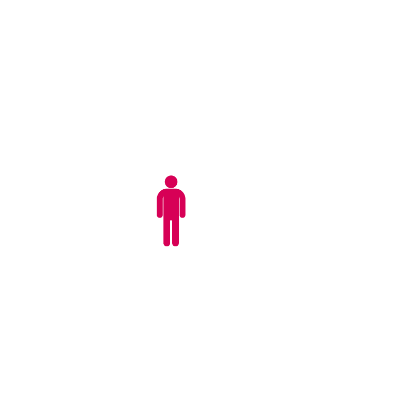 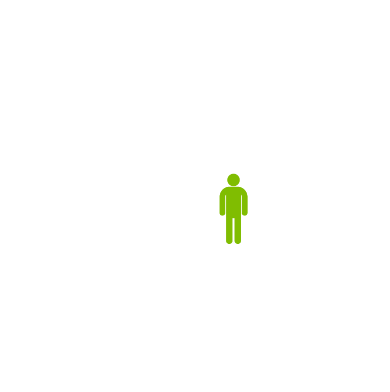 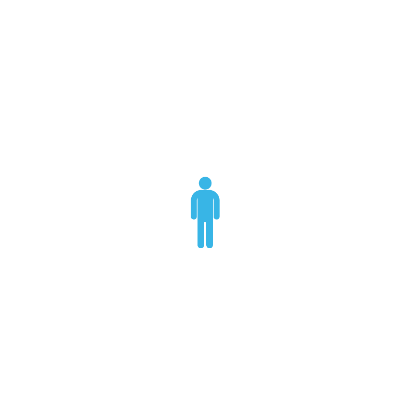 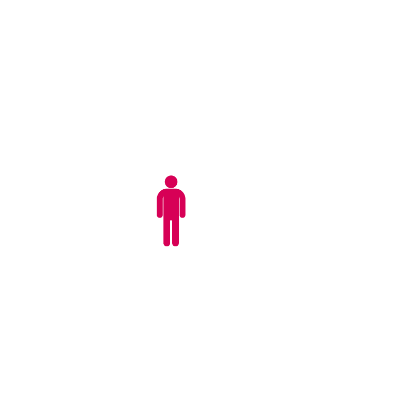 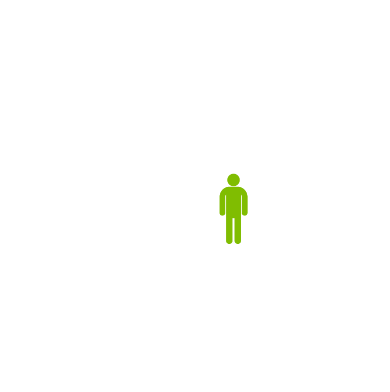 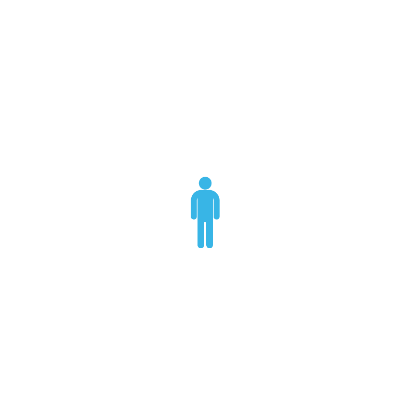 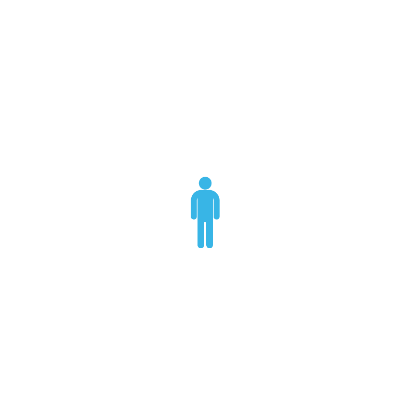 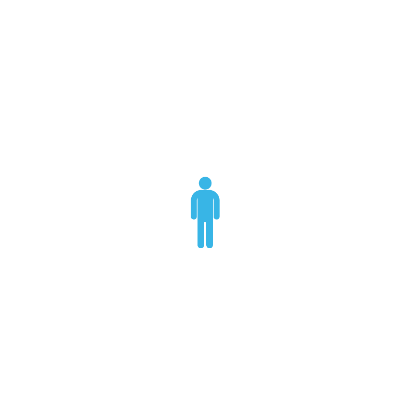 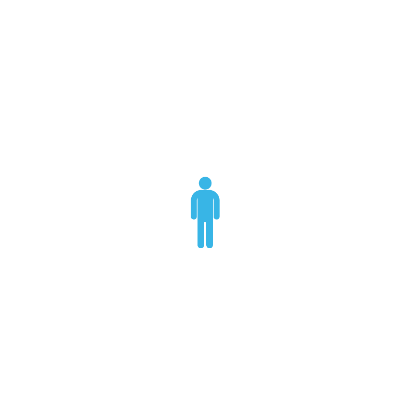 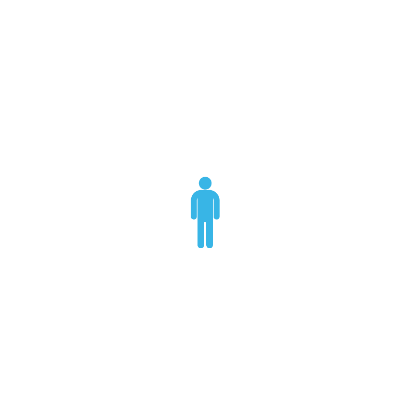 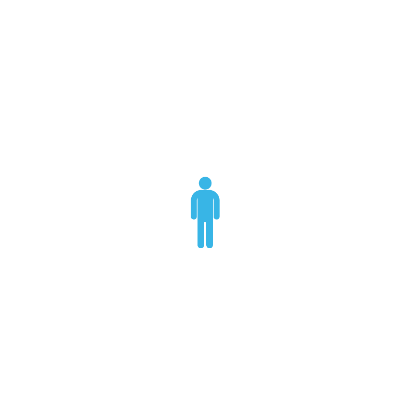 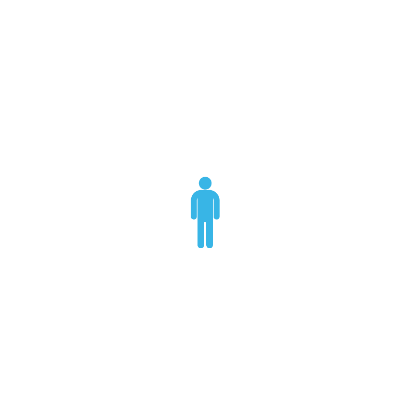 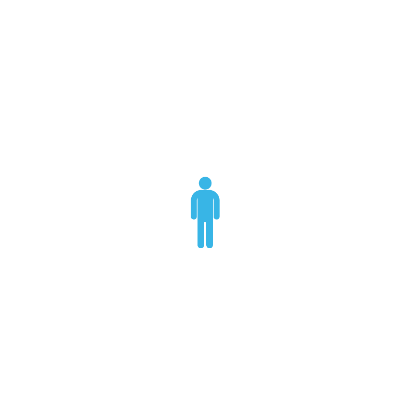 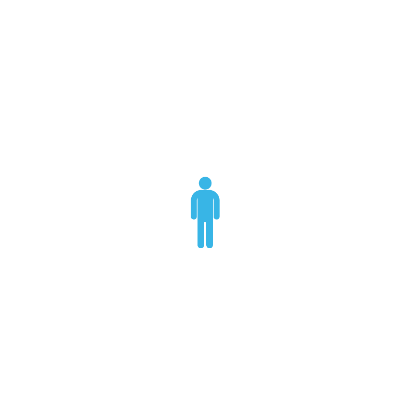 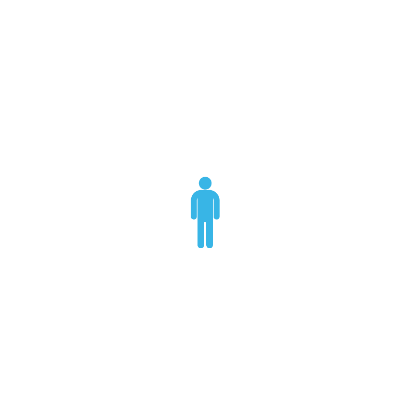 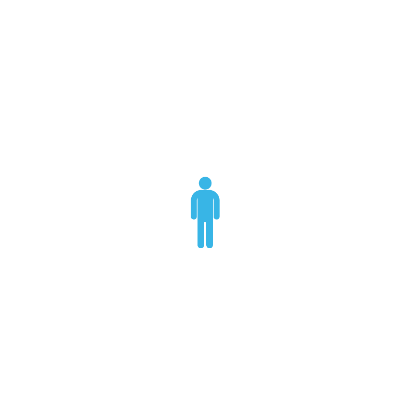 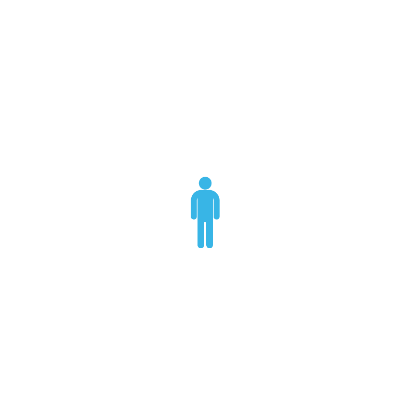 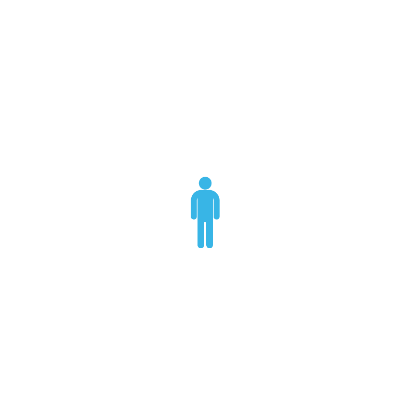 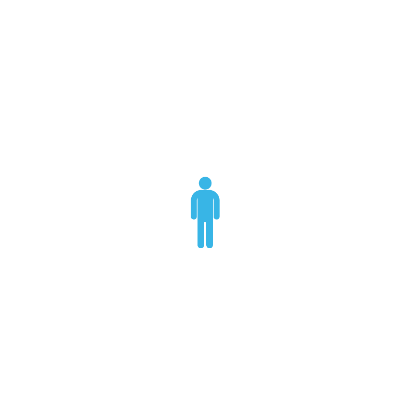 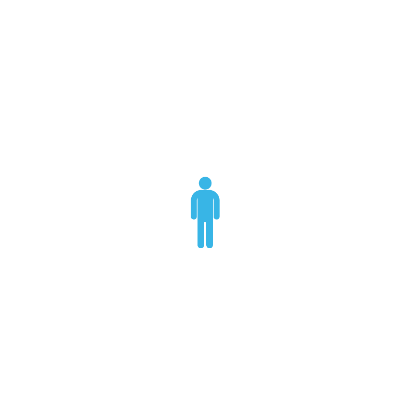 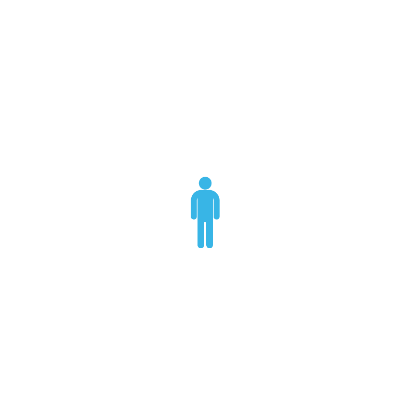 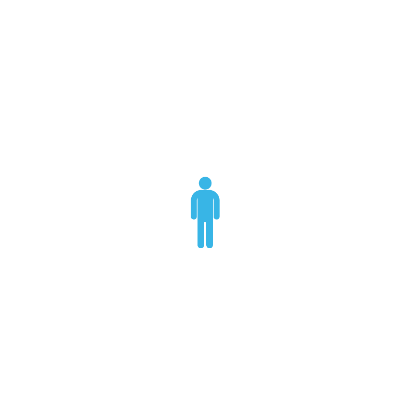 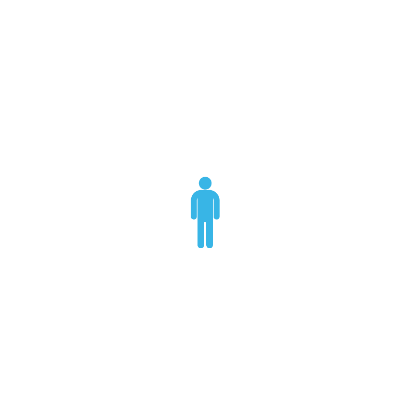 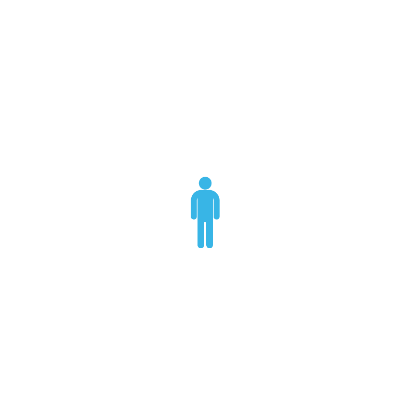 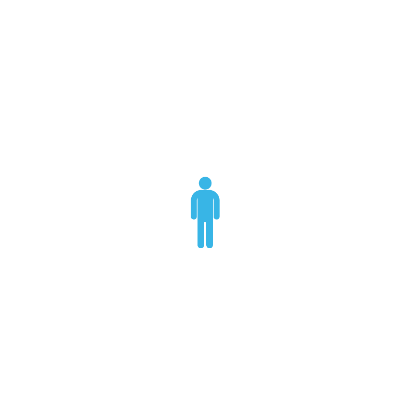 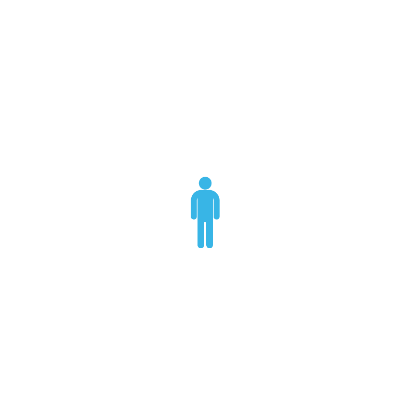 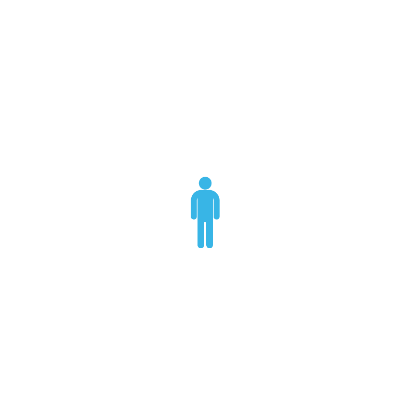 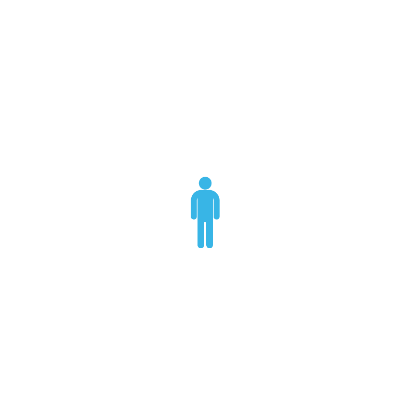 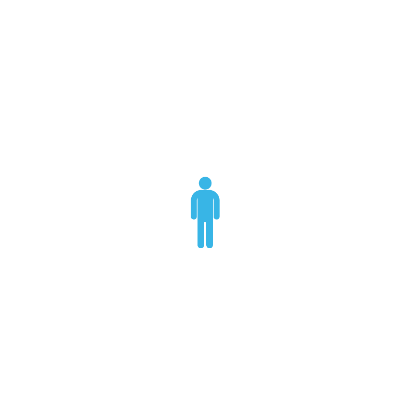 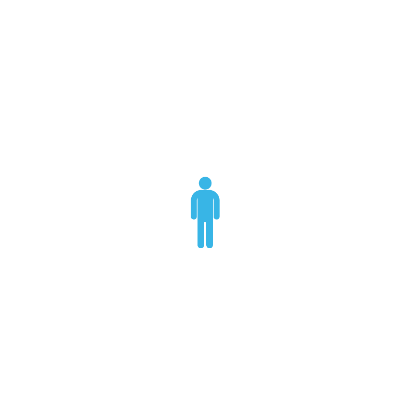 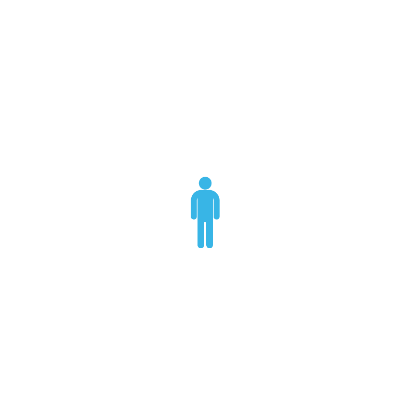 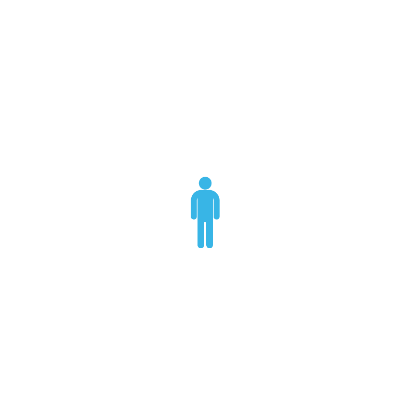 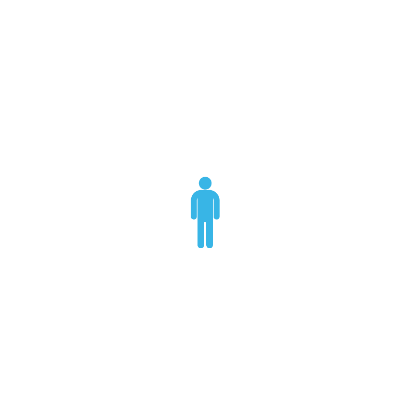 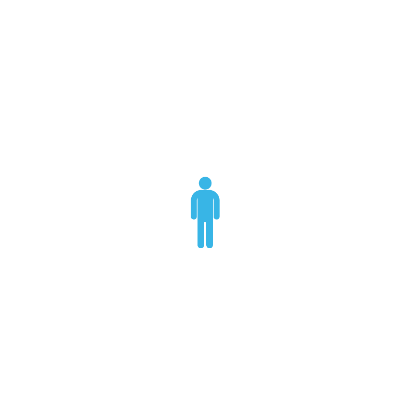 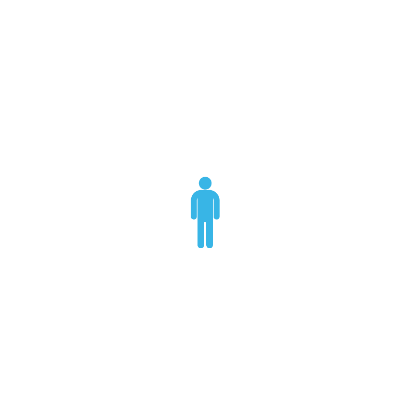 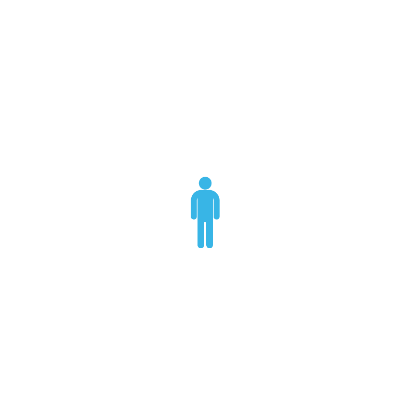 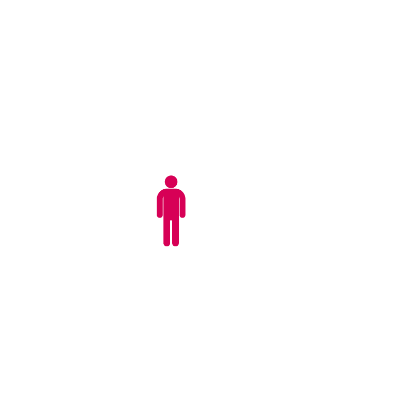 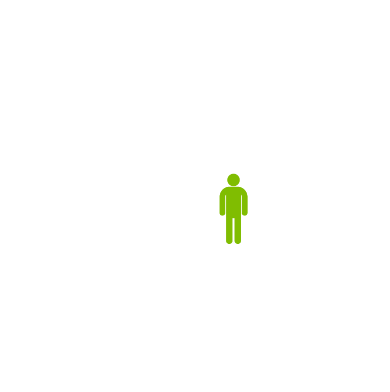 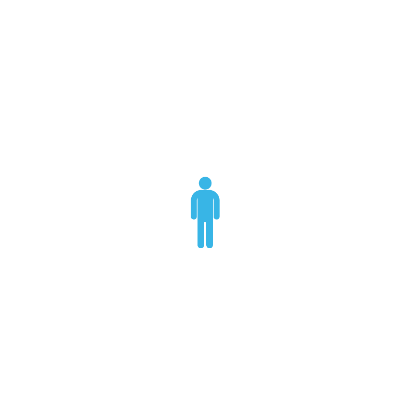 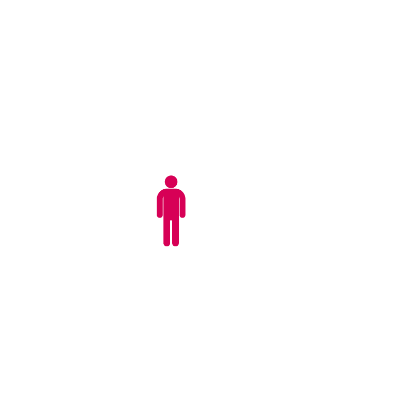 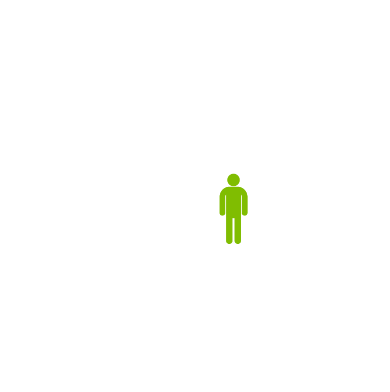 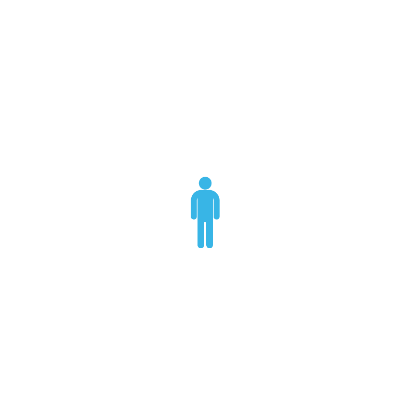 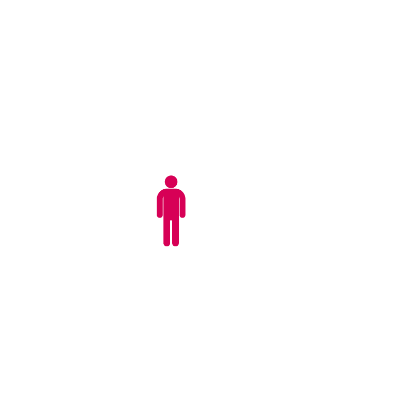 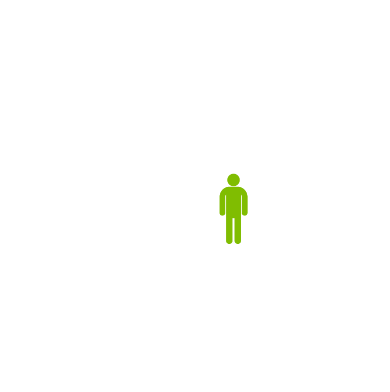 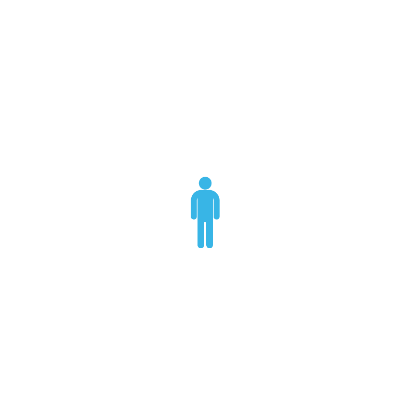 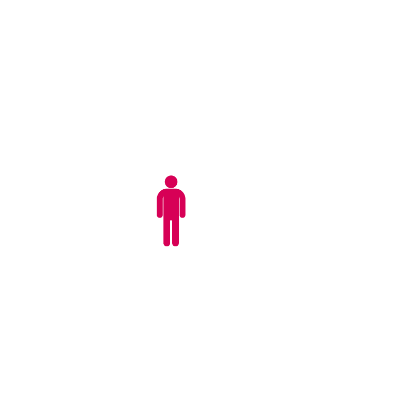 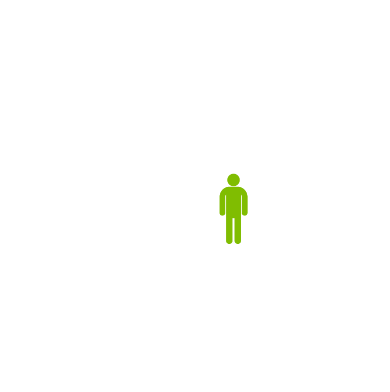 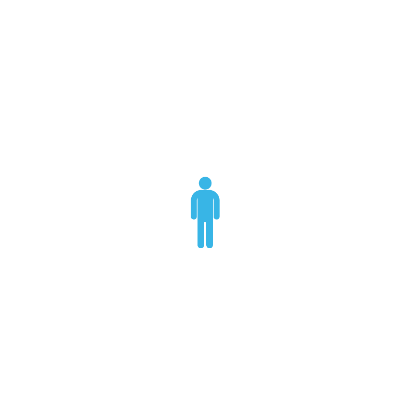 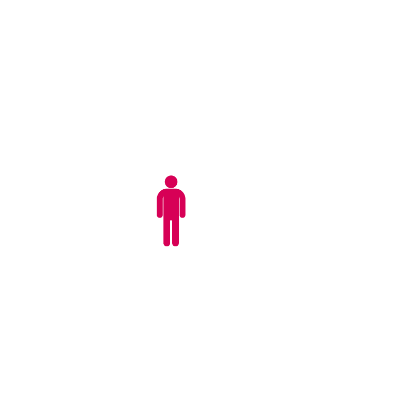 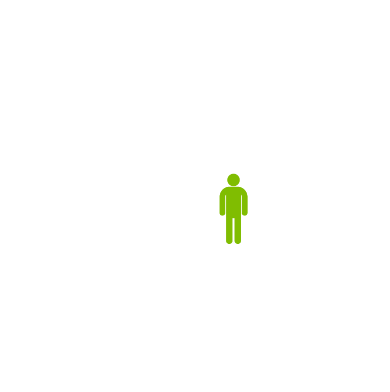 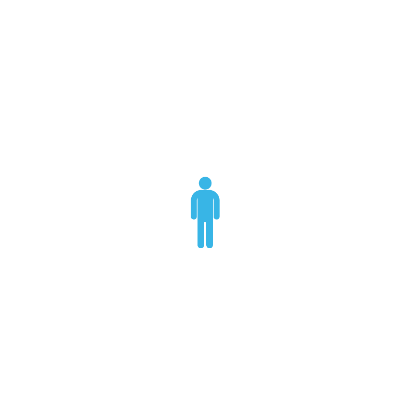 How have we assessed this?
Model framework part I:M7-M5
M7-M5 modelPopulation-book approach
1
2
3
4
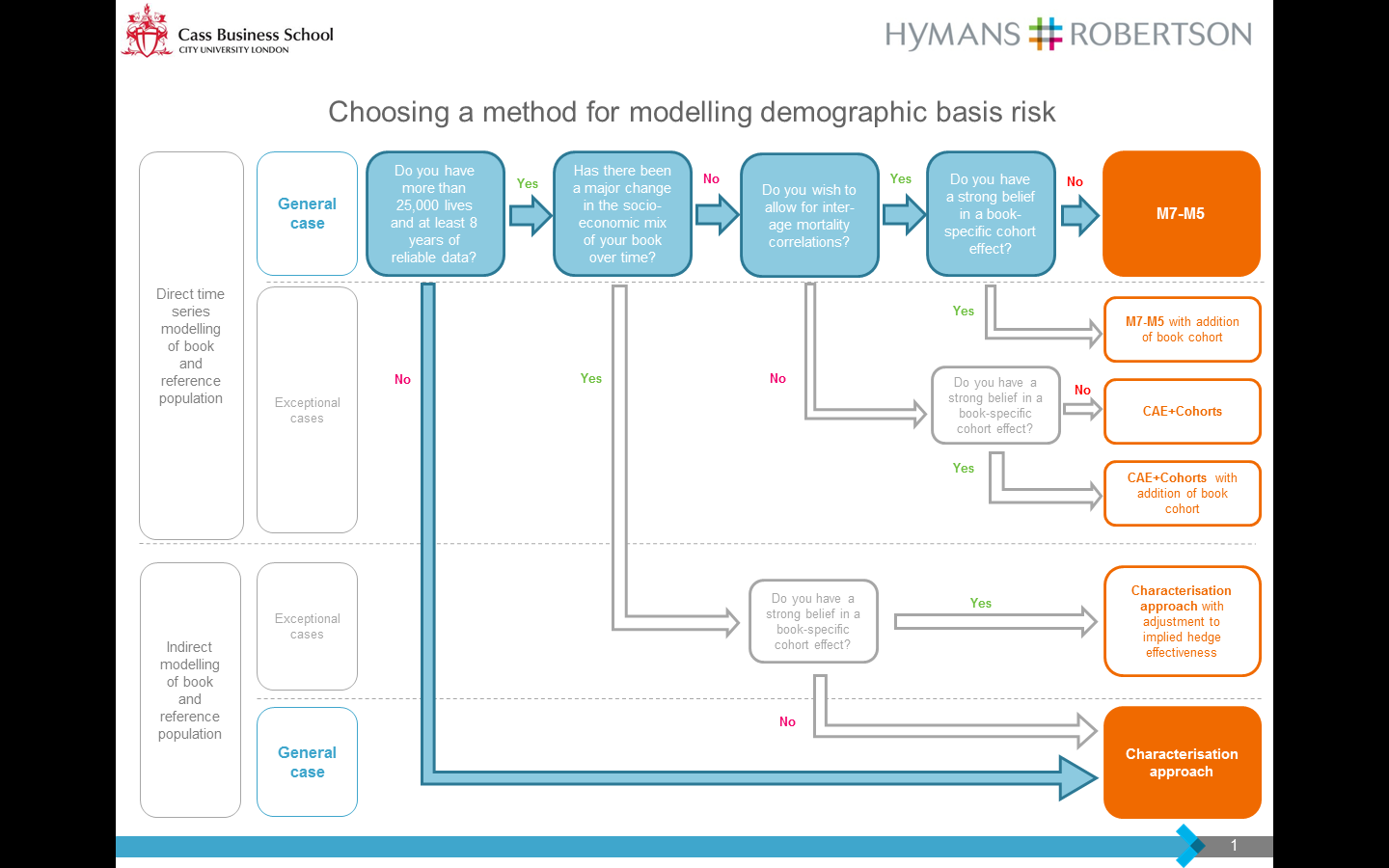 Reference Population
Reference Population
First, project mortality experience for reference population
Allow for age, period and cohort effects in projecting mortality rates
Portfolio
Portfolio
Subset of reference population
Need to project portfolio experience, balancing:
Coherence with population
Portfolio-specific effects
Project difference between population and portfolio
M7-M5 modelModelling the reference population (M7)
Transform to a scale in which broadly linear
Linear term(intercept and slope change over time)
‘Curl’ term(either top or bottom of ages, strength of ‘curl’ can change over time)
Cohort term(captures birth year specific impacts)
Time series
Mortality curve (year t)
Risks captured
Trend risk
Age (x)
M7-M5 modelModelling difference between portfolio and reference popn. (M5)
Linear term(intercept and slope of the difference between book and reference population; can change over time)
No ‘curl’ or cohort term:
A portfolio-specific ‘curl’ cannot be supported
A  portfolio-specific cohort is not required*
Difference in mortality between book and reference population (both on broadly linear scale)
Time series
Risks captured
Trend risk
Time series
Idiosyncratic risk
Parameter uncertainty
Bootstrapping techniques
Age (x)
How to extend to socio-economic indices?
Model framework part II:M7-M5-M5
Extending to socio-economic indicesIntroducing the M7-M5-M5 model
Comfortable
Socio-economic groups (SEGs)
Subset of population
Project difference between population mortality and each SEG’s mortality
Making Do
Portfolio
Hard-Pressed
Portfolio
Combination of SEG subsets
Project difference between (weighted) average SEG mortality and portfolio mortality
Extending to socio-economic indices(1) Modelling the SEGs (M7-M5-M5)
Calibrate M7 model to national population
Model each SEG using M7-M5 framework
Age (x)
Extending to socio-economic indices(2) Calculating weighted average SEG
Calculate the weighted average mortality across SEGs
Weightings based on socio-economic mix of portfolio
Age (x)
Extending to socio-economic indices(3) Modelling the portfolio (M7-M5-M5)
Model portfolio using M5-M5 approach:
Age (x)
Preliminary results
Preliminary results
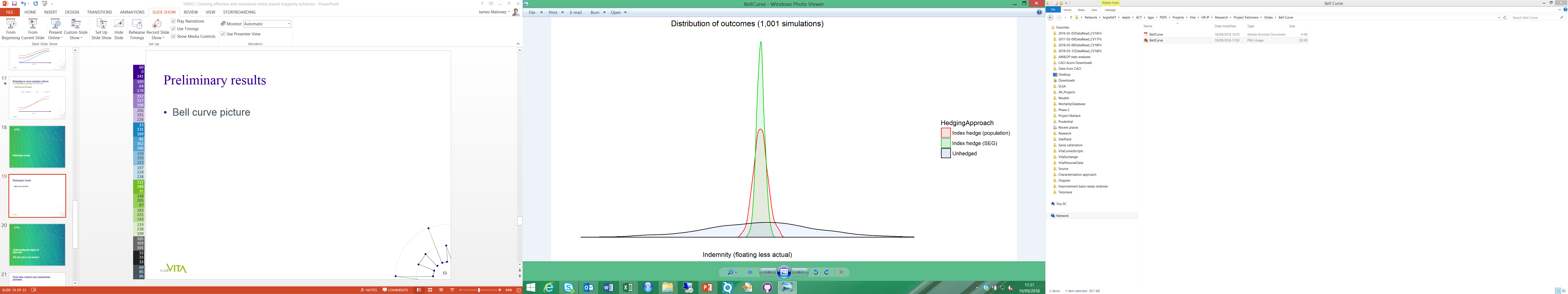 Illustrative, mixed portfolio
Trend risk only
Understanding the impact of finite term The next step in our research
Finite term contractsThe ‘cure for cancer’ concern
Indemnity
Index
T
vs
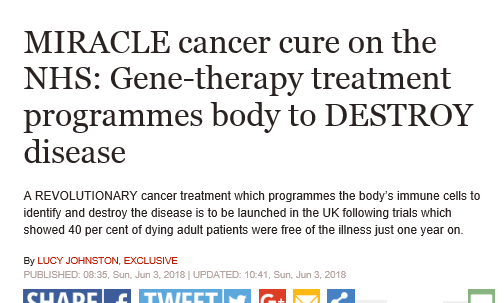 Pre-defined approach